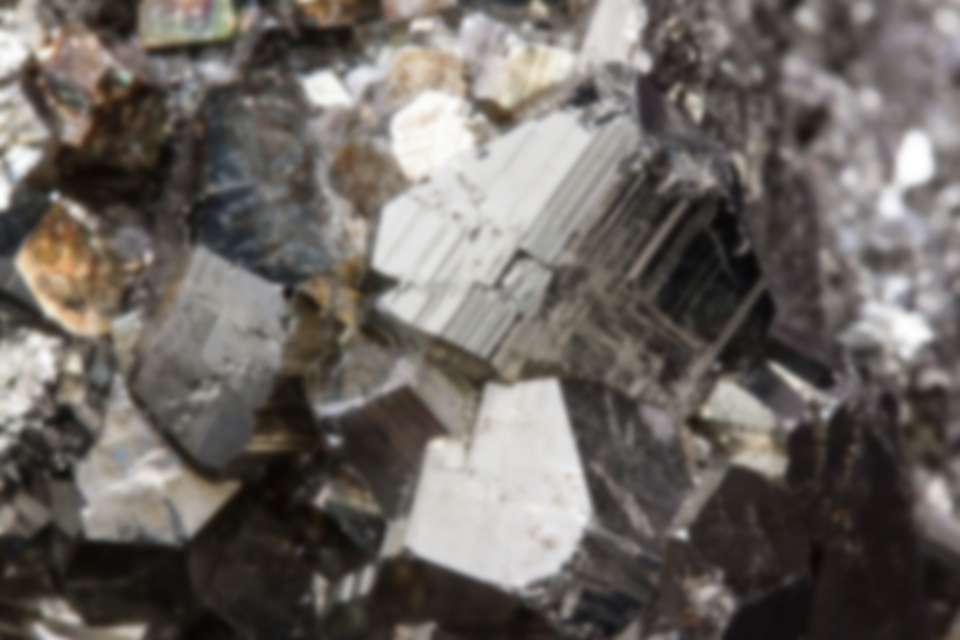 ROCKS
MINERALS
MINERALS
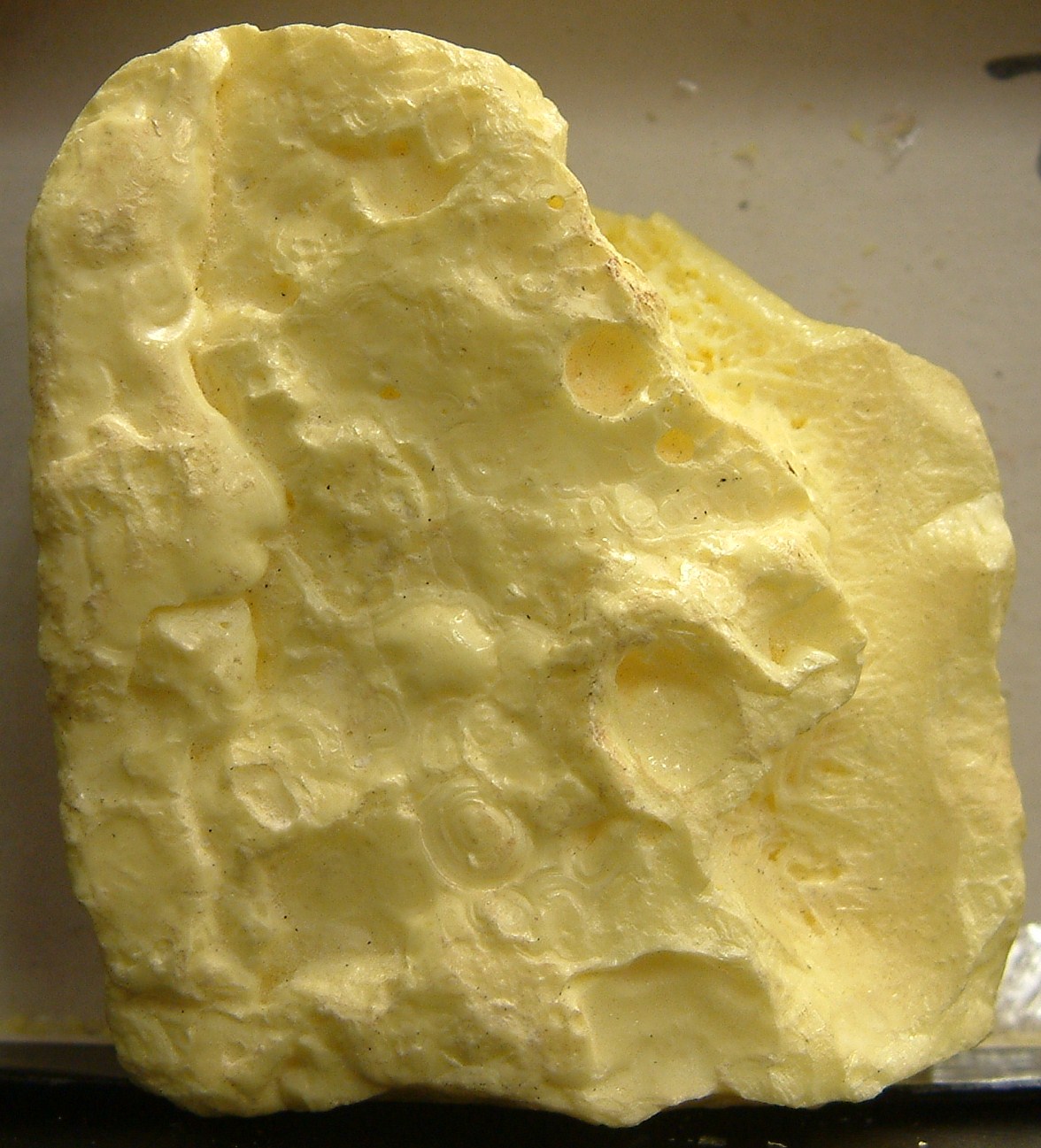 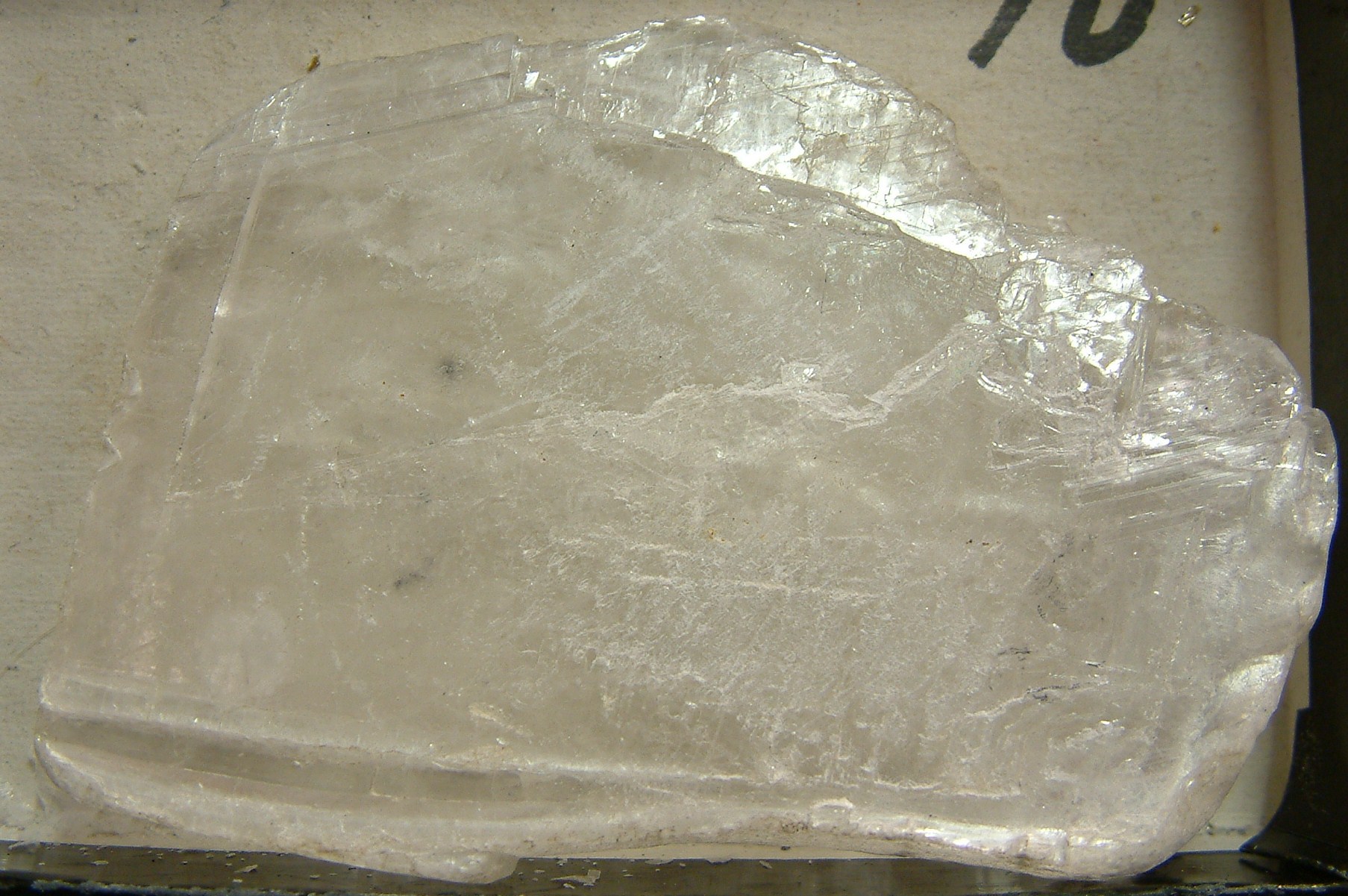 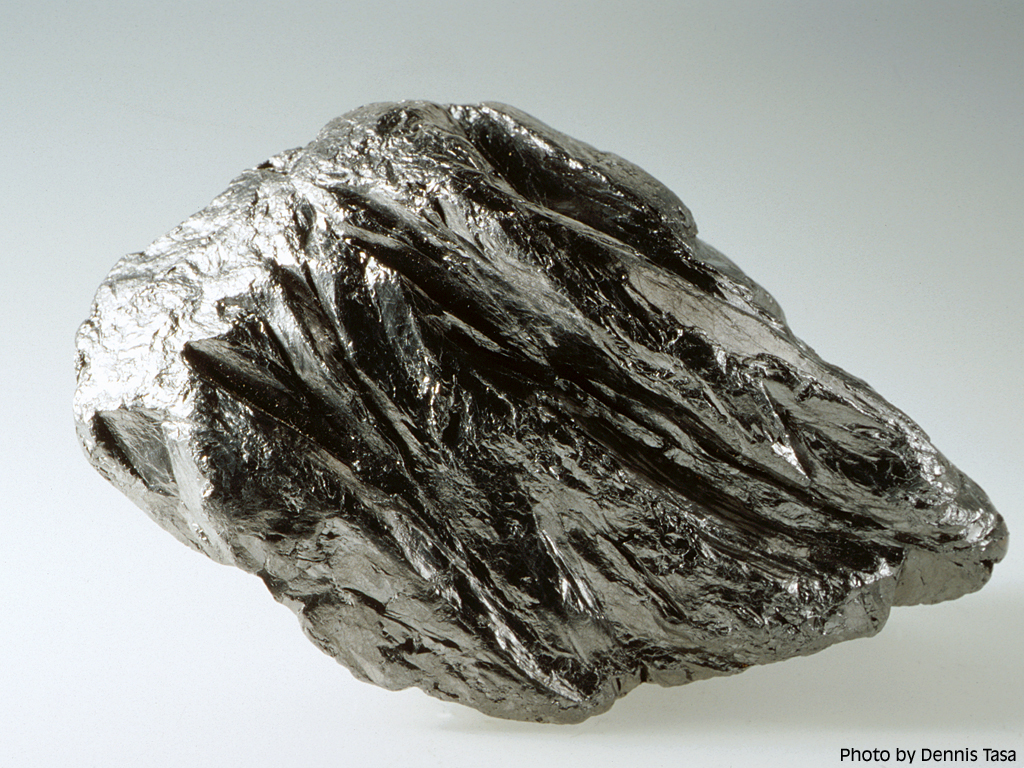 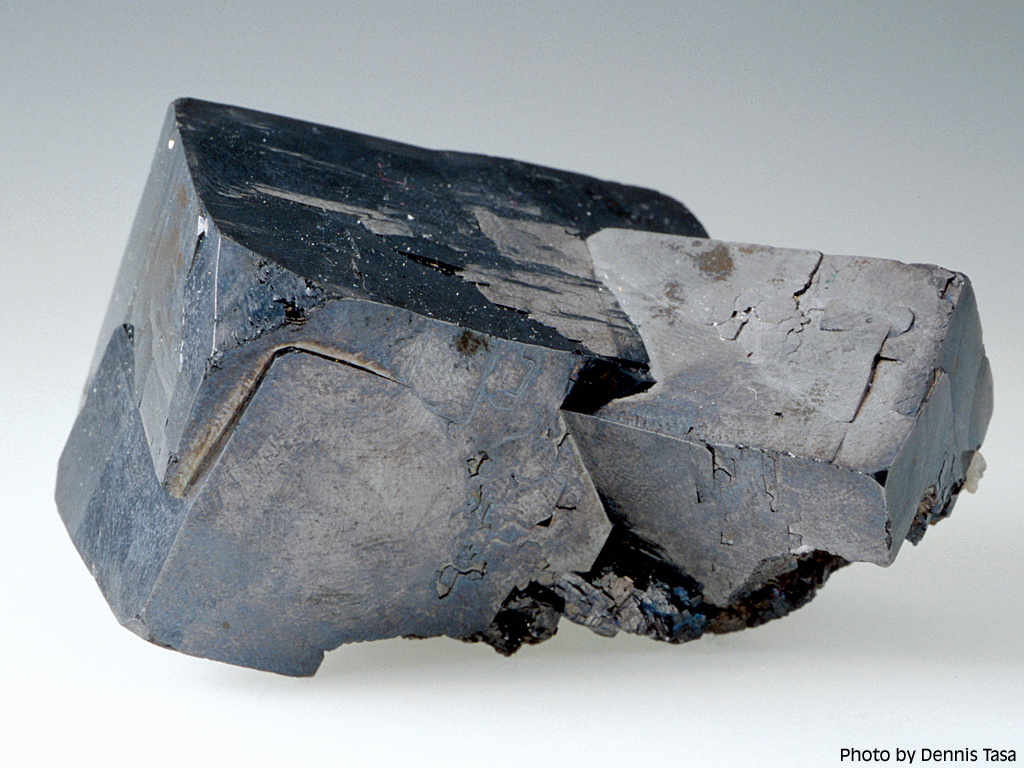 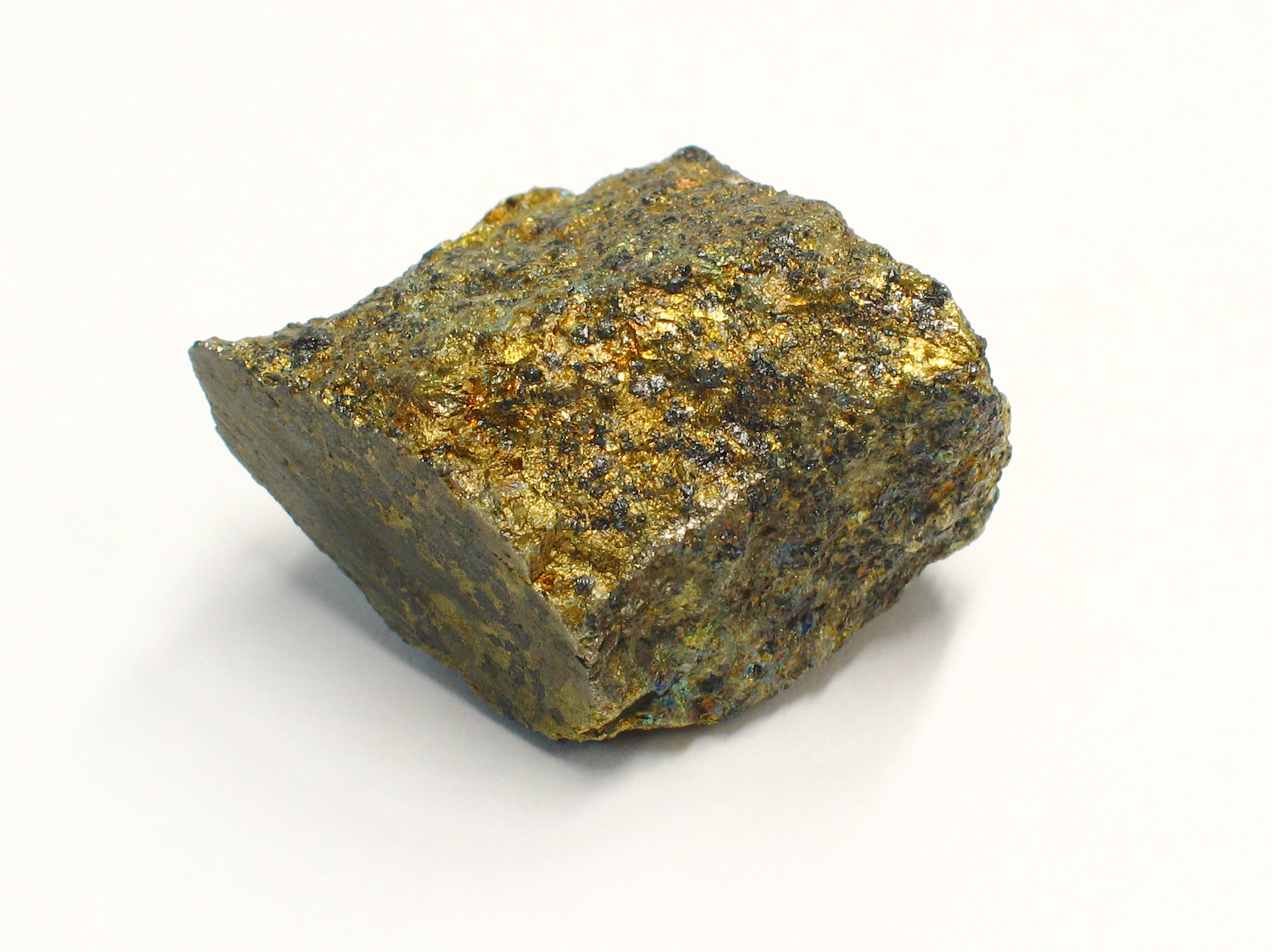 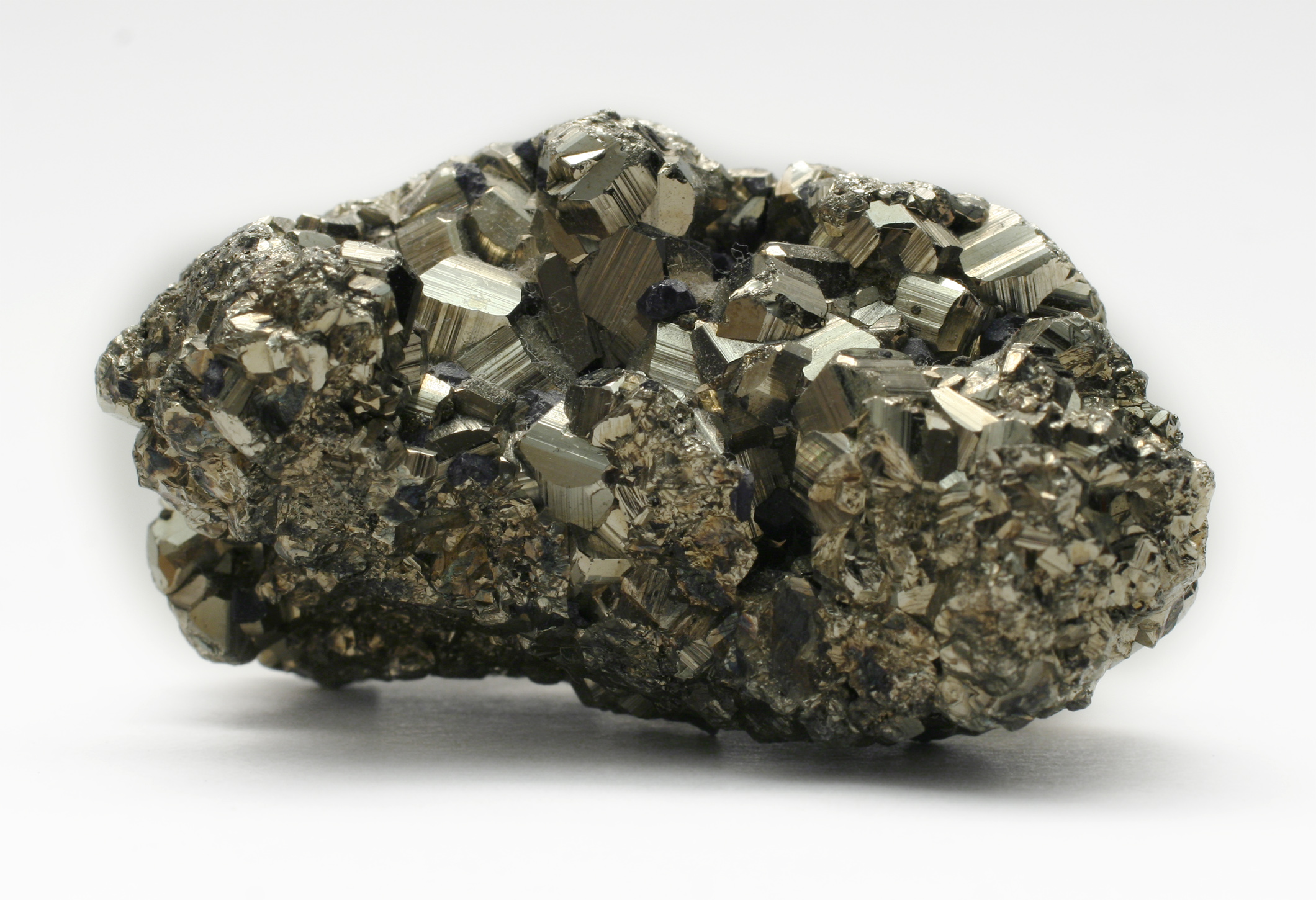 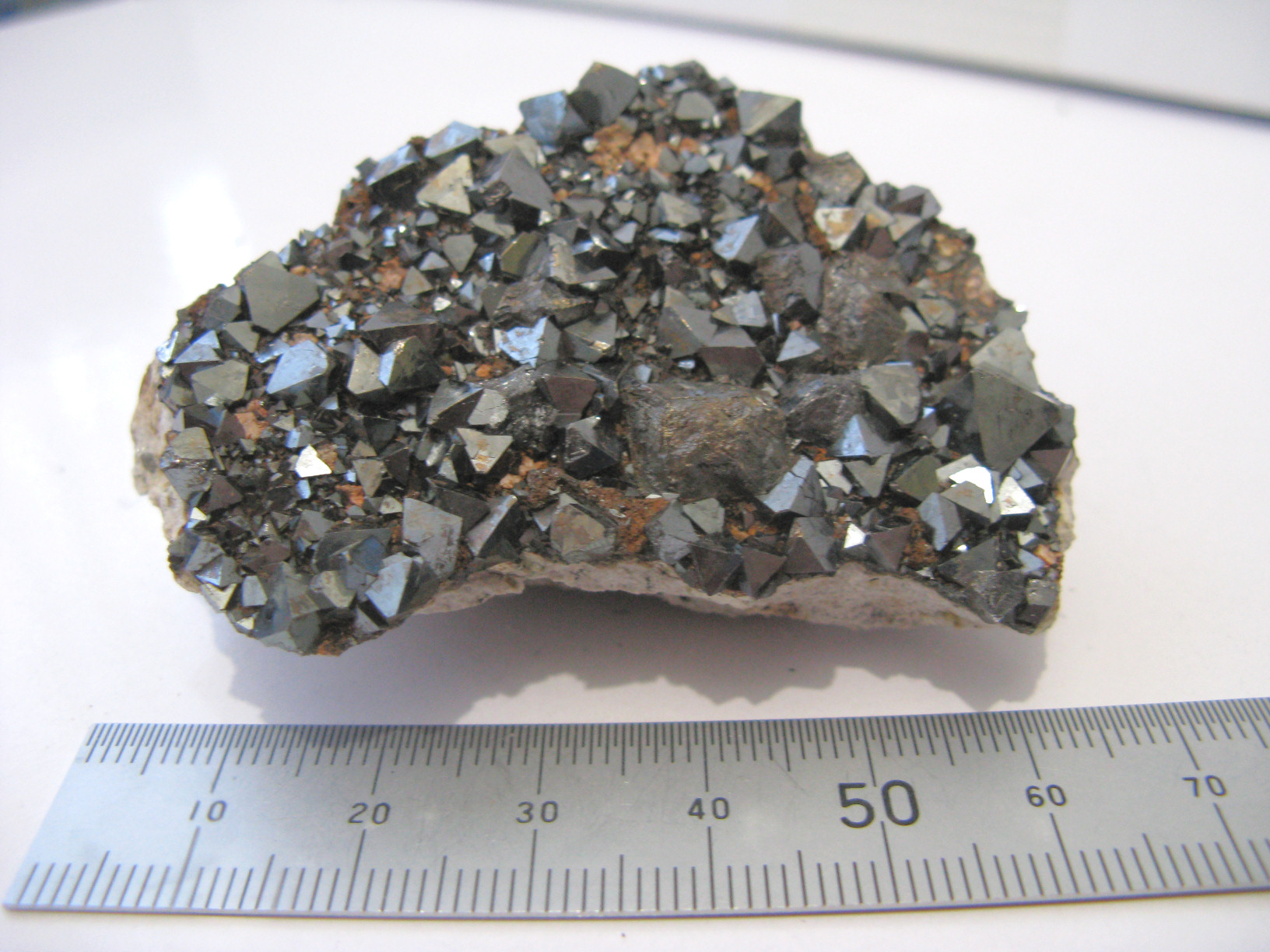 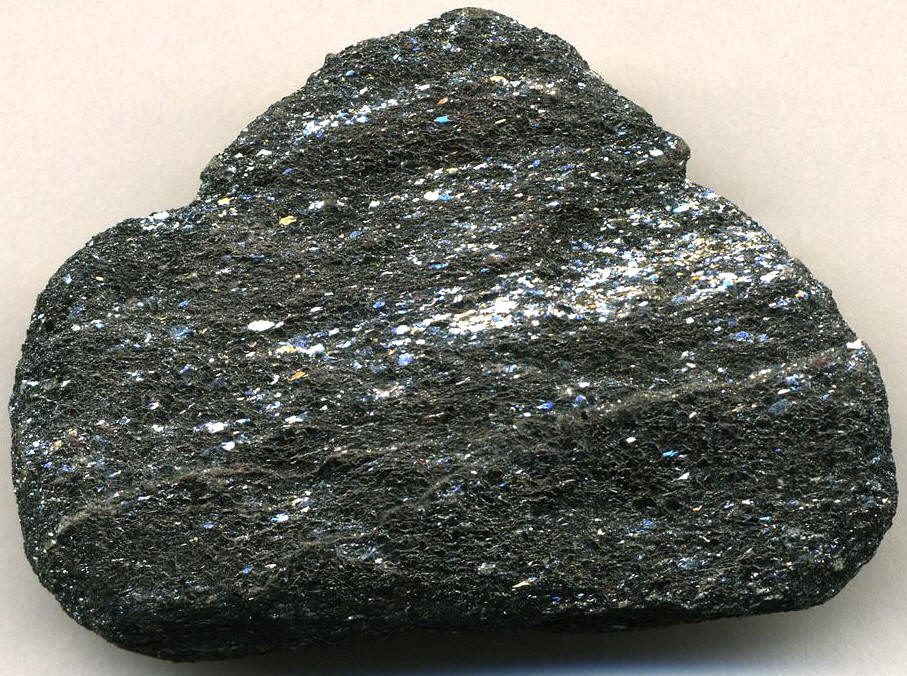 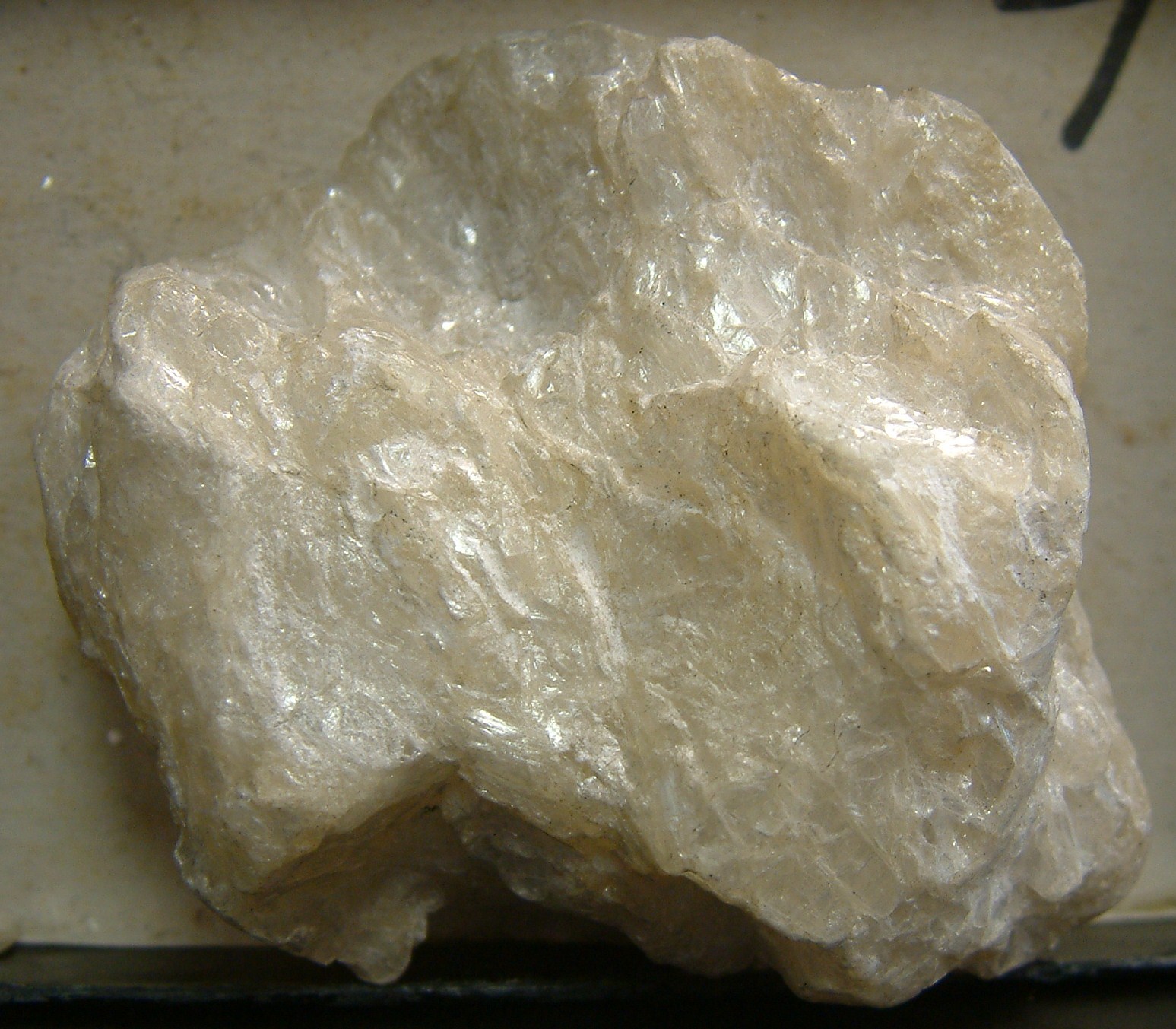 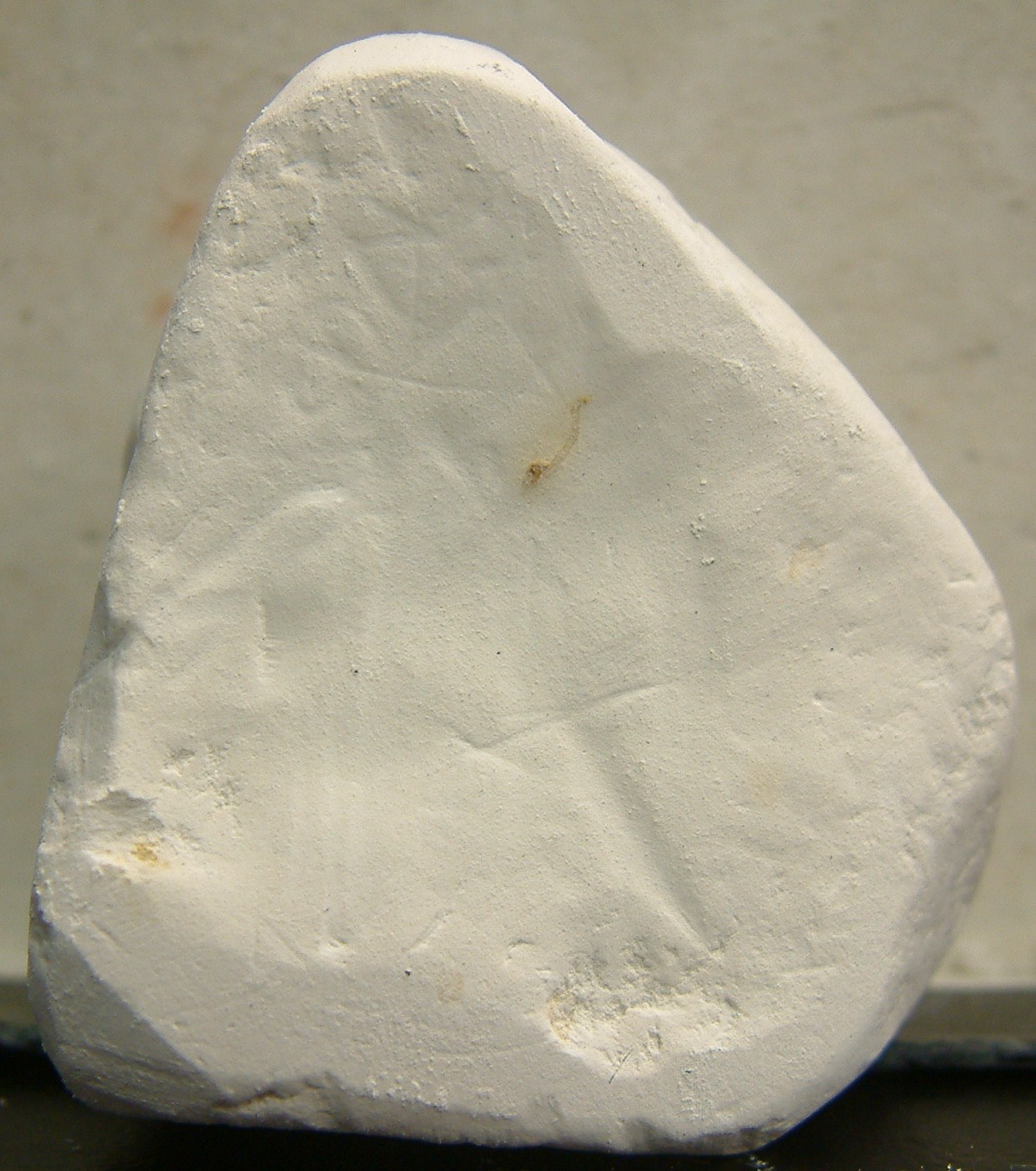 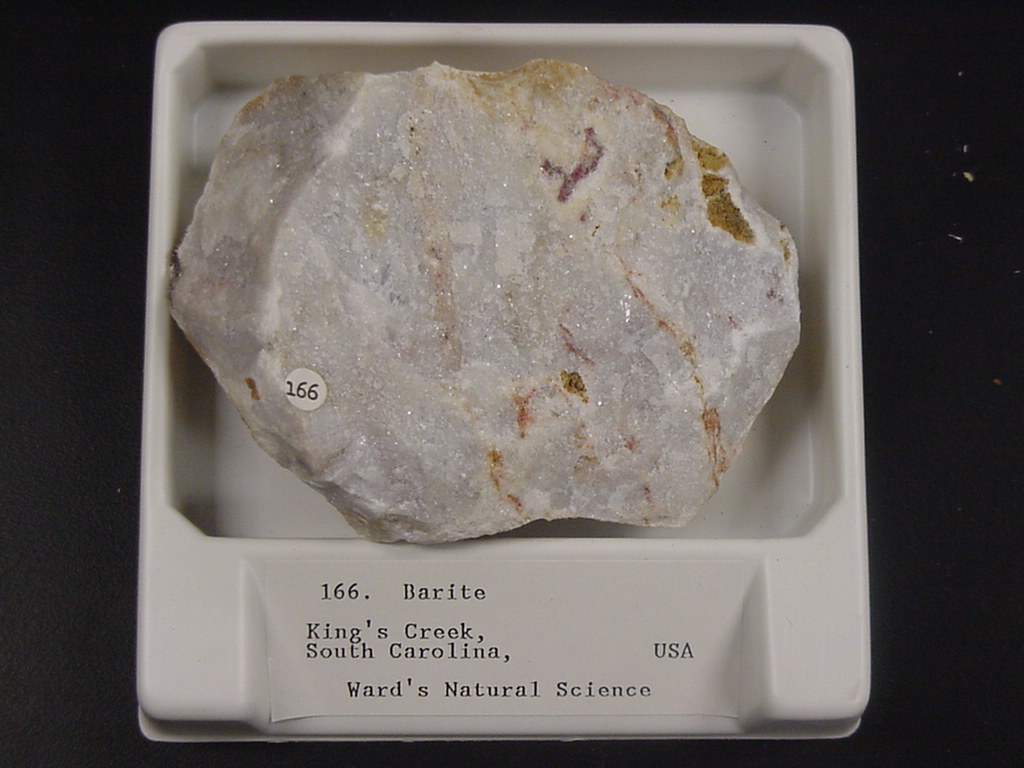 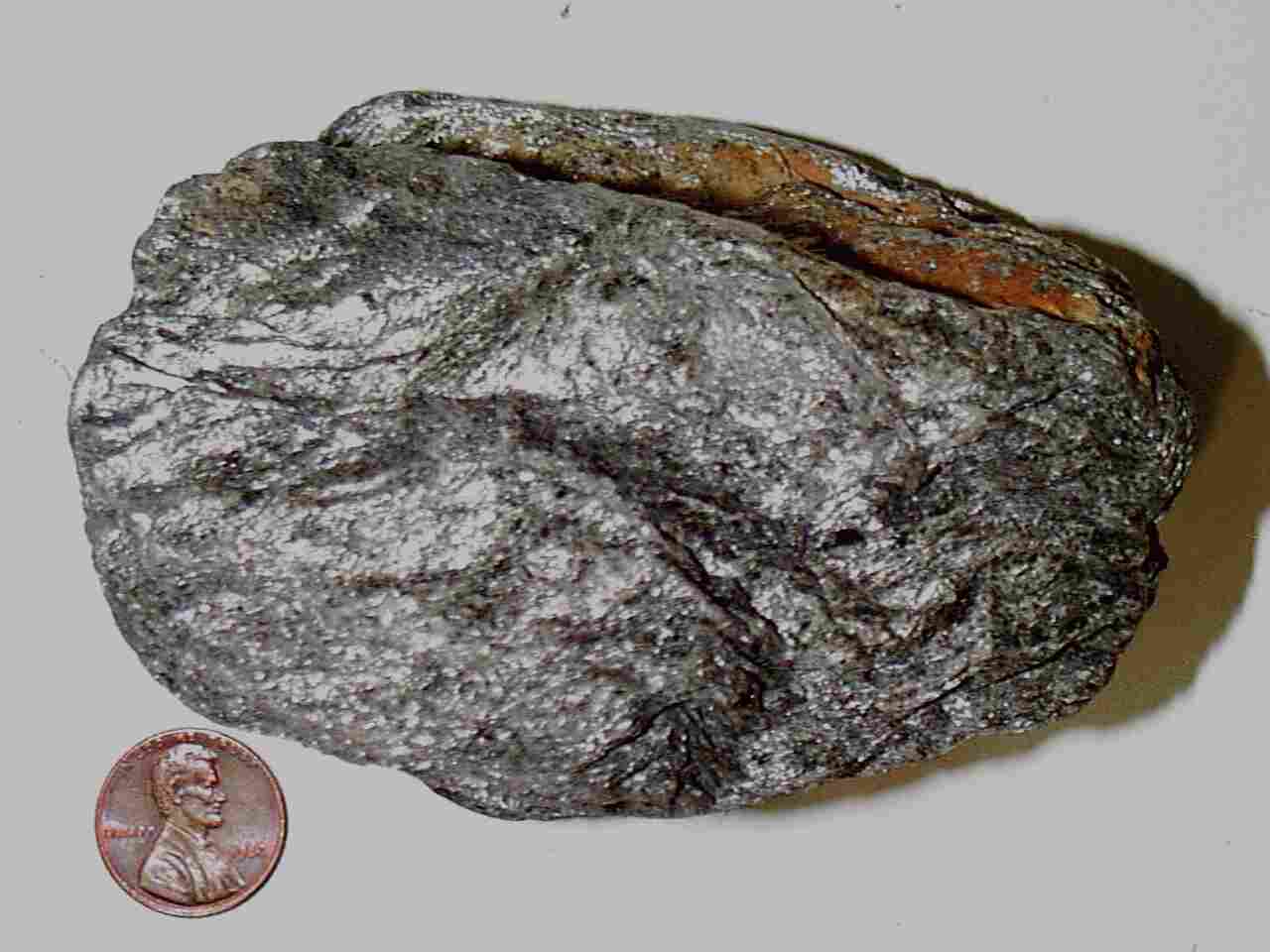 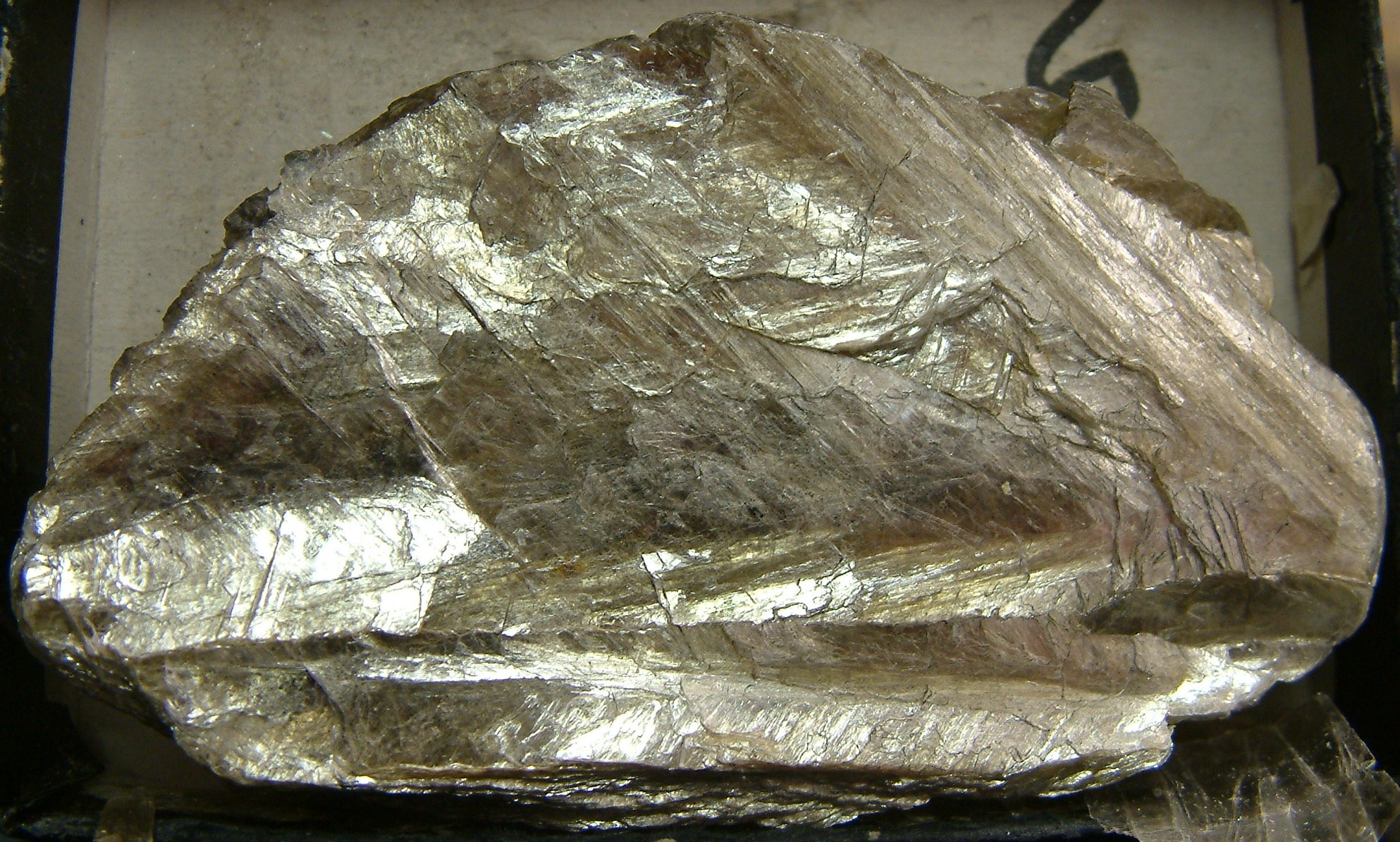 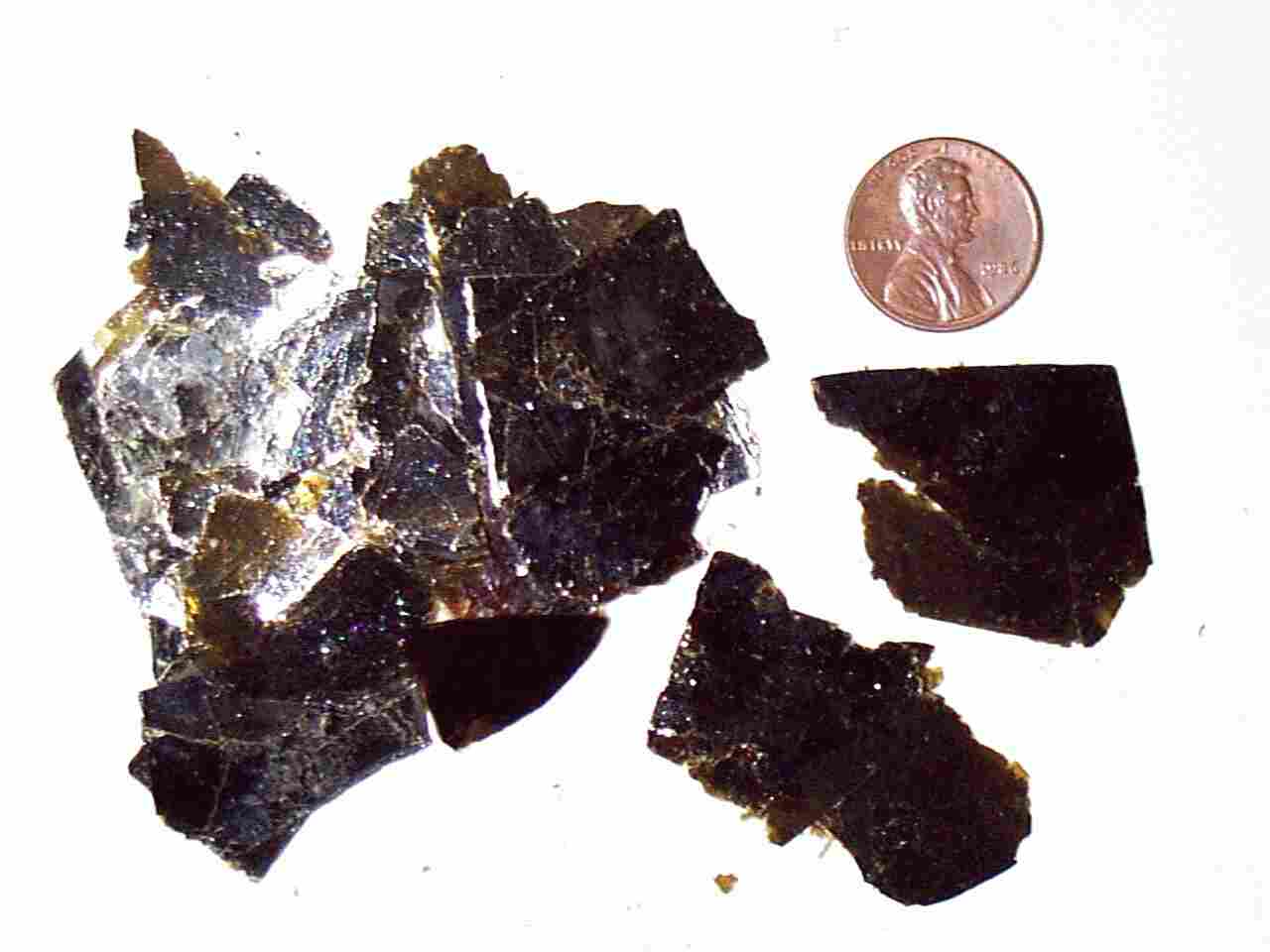 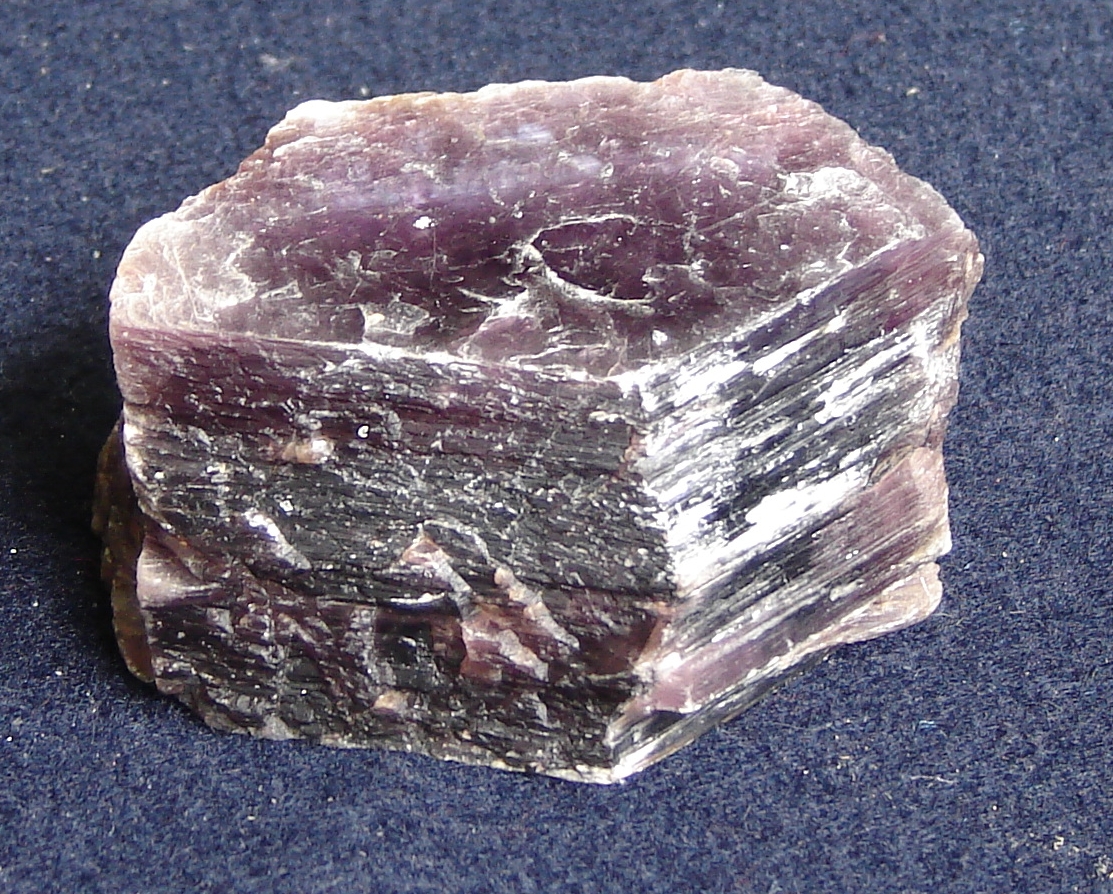 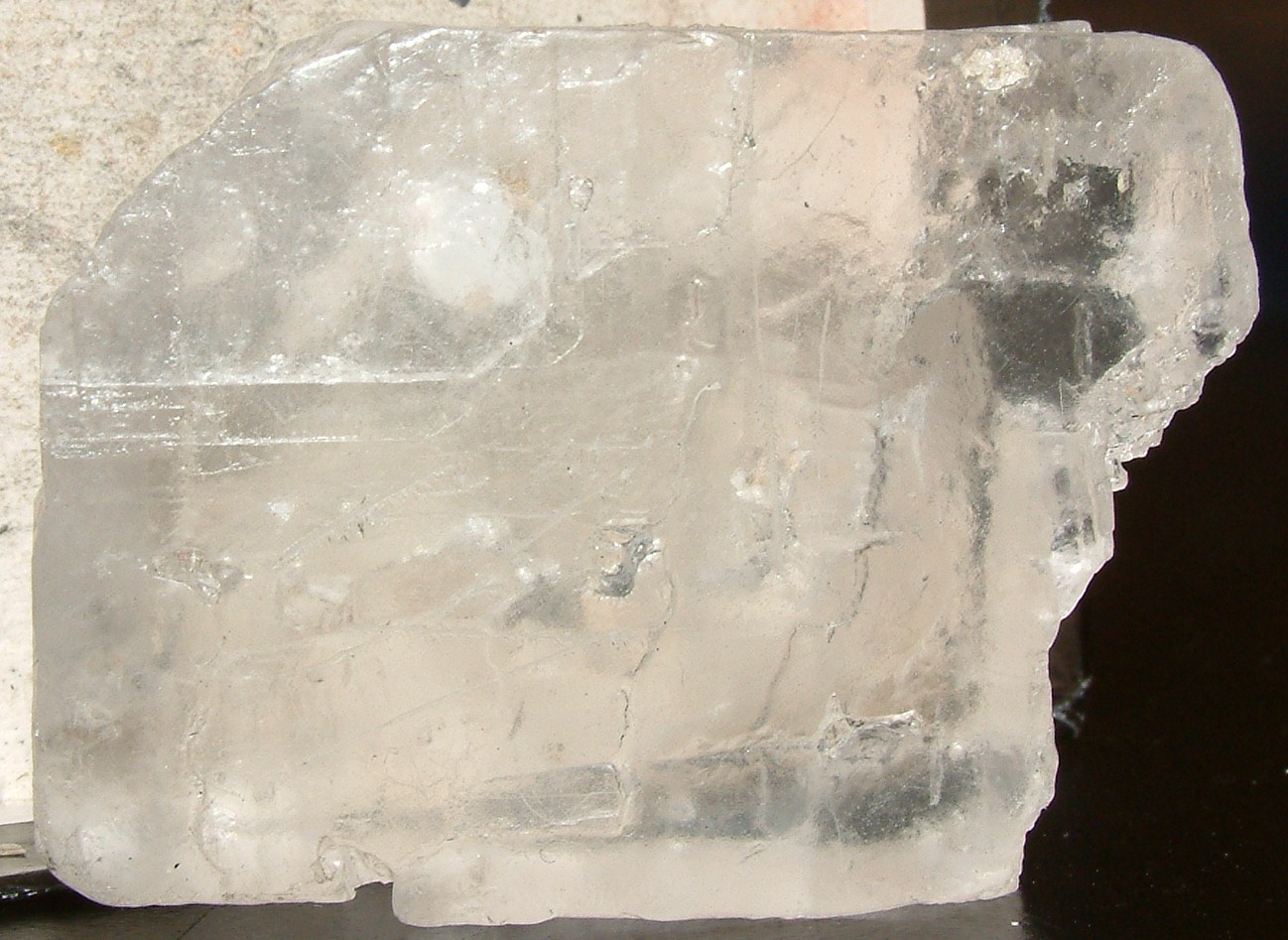 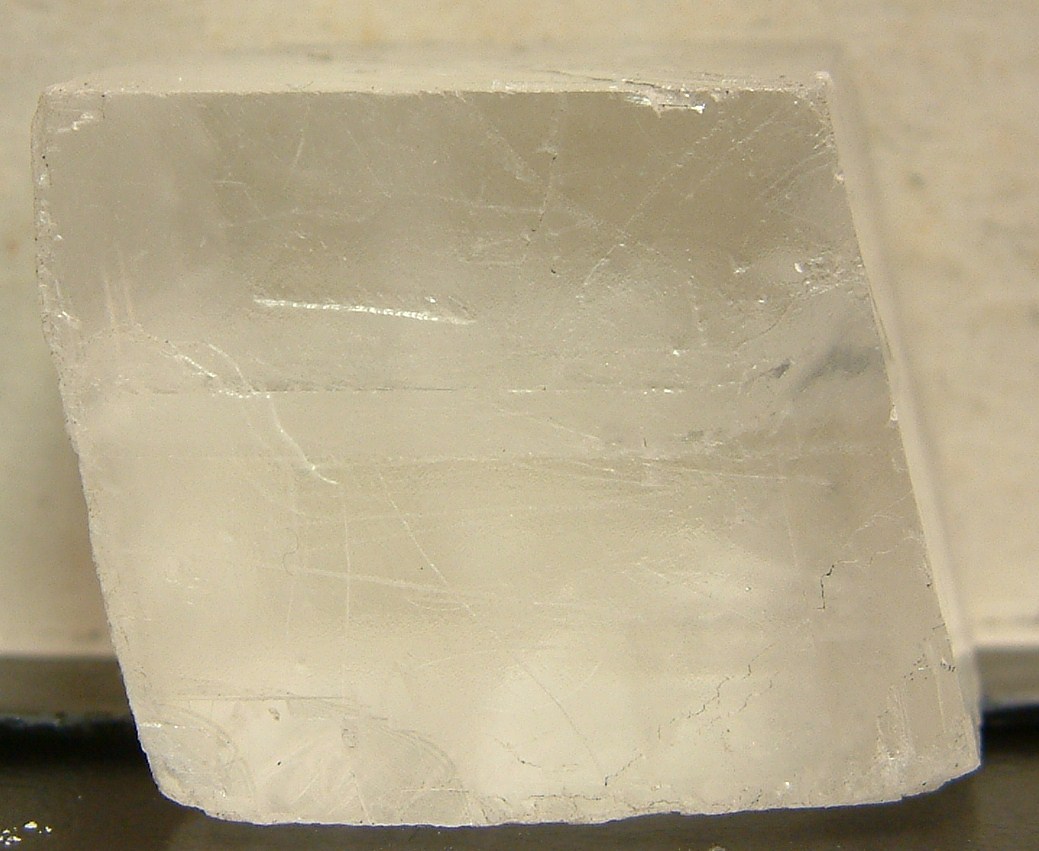 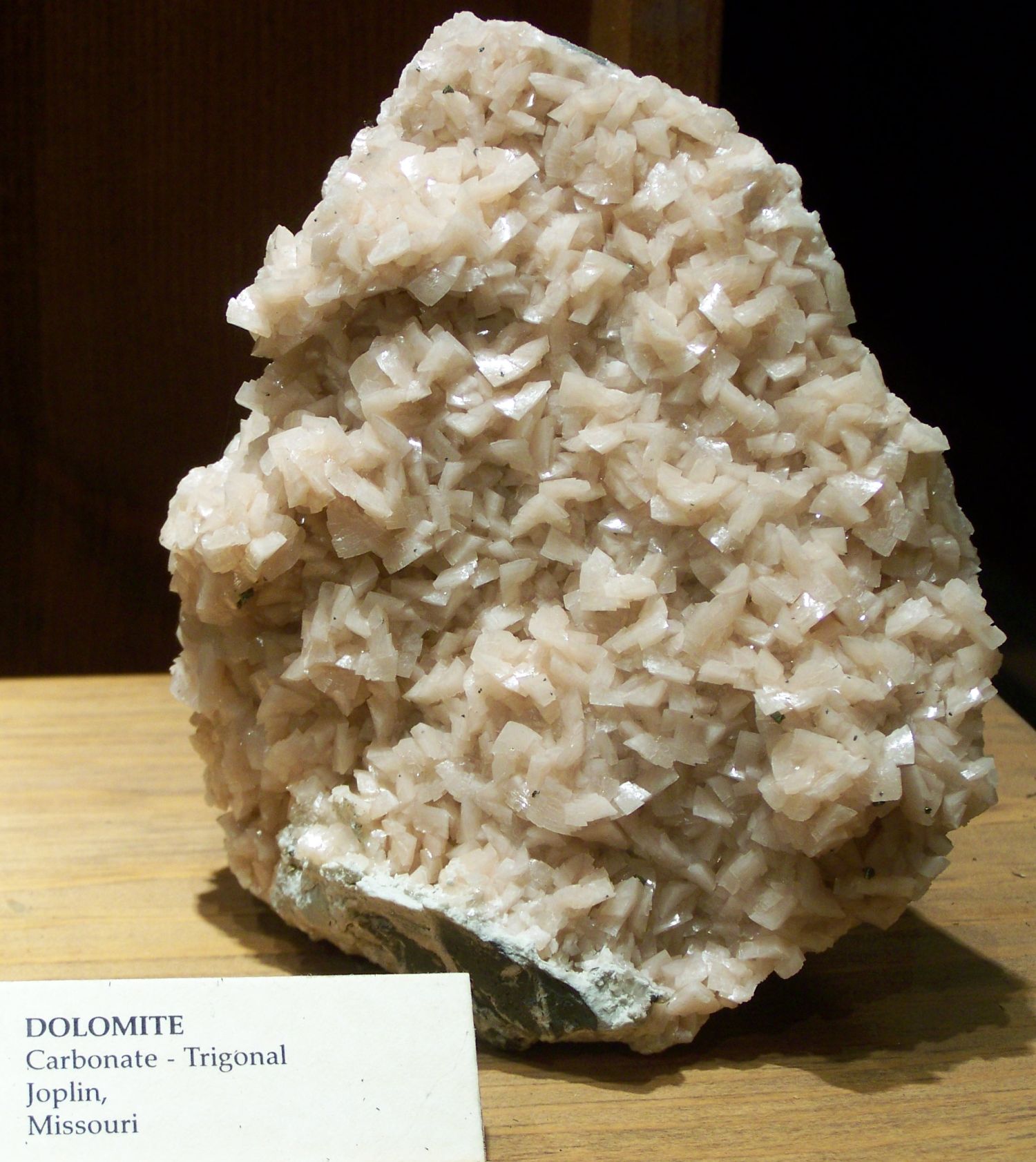 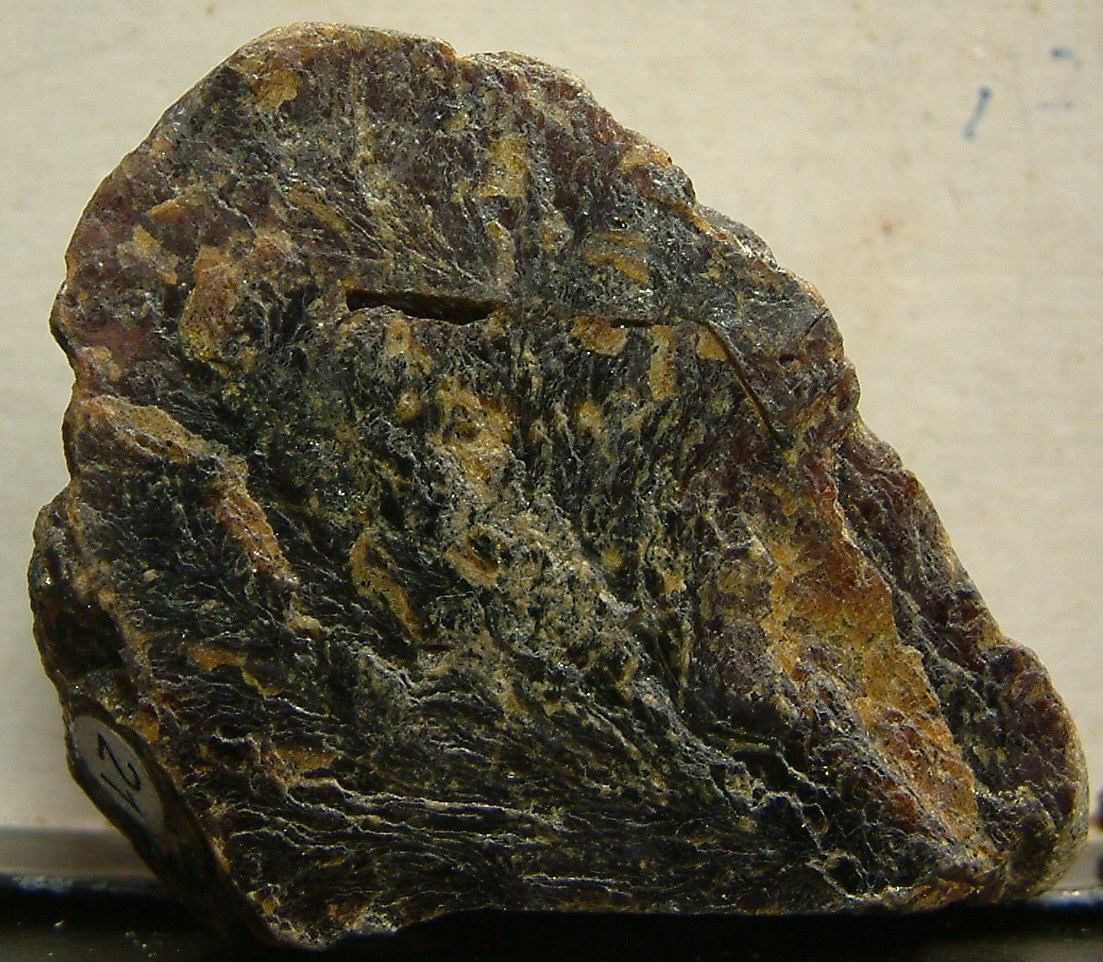 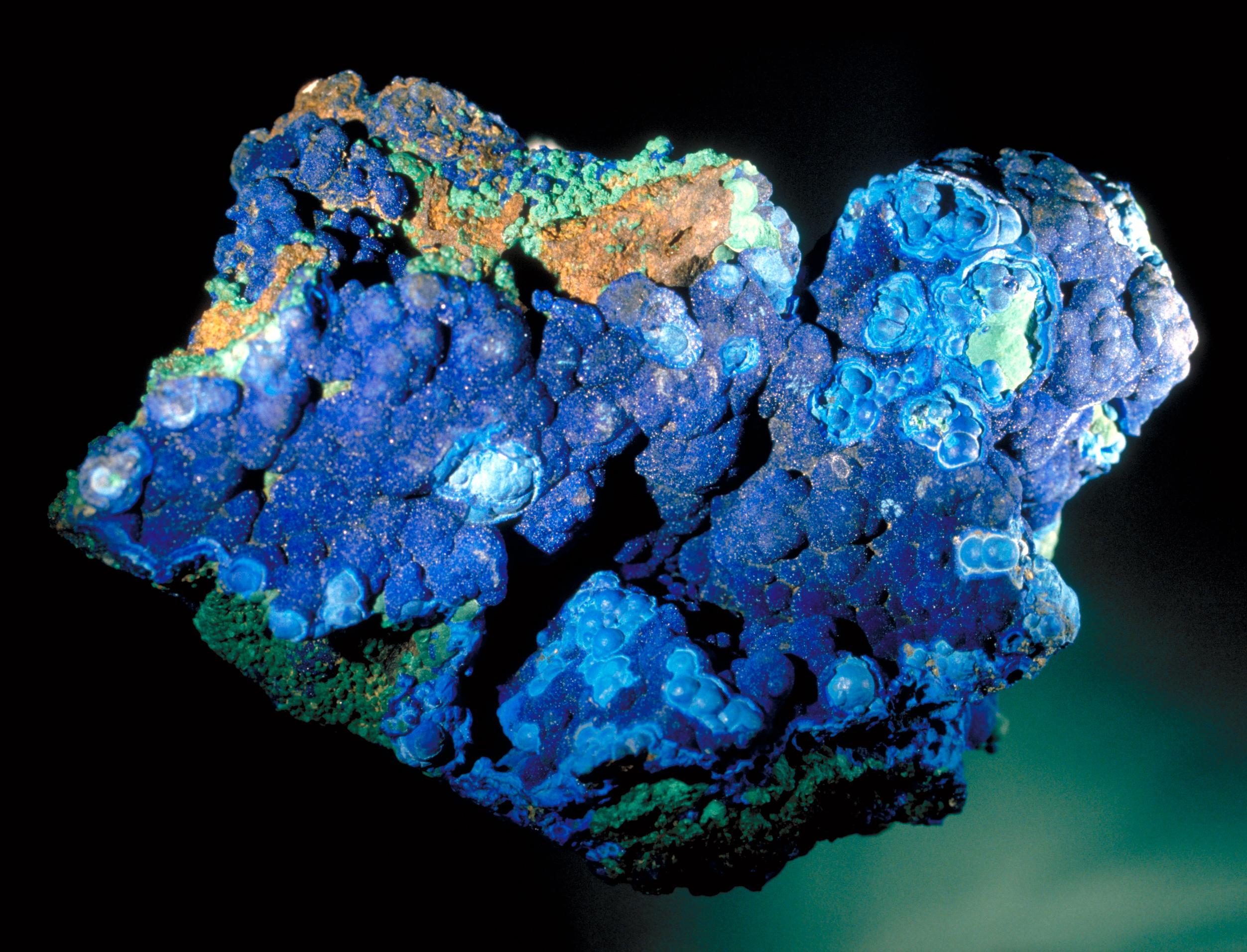 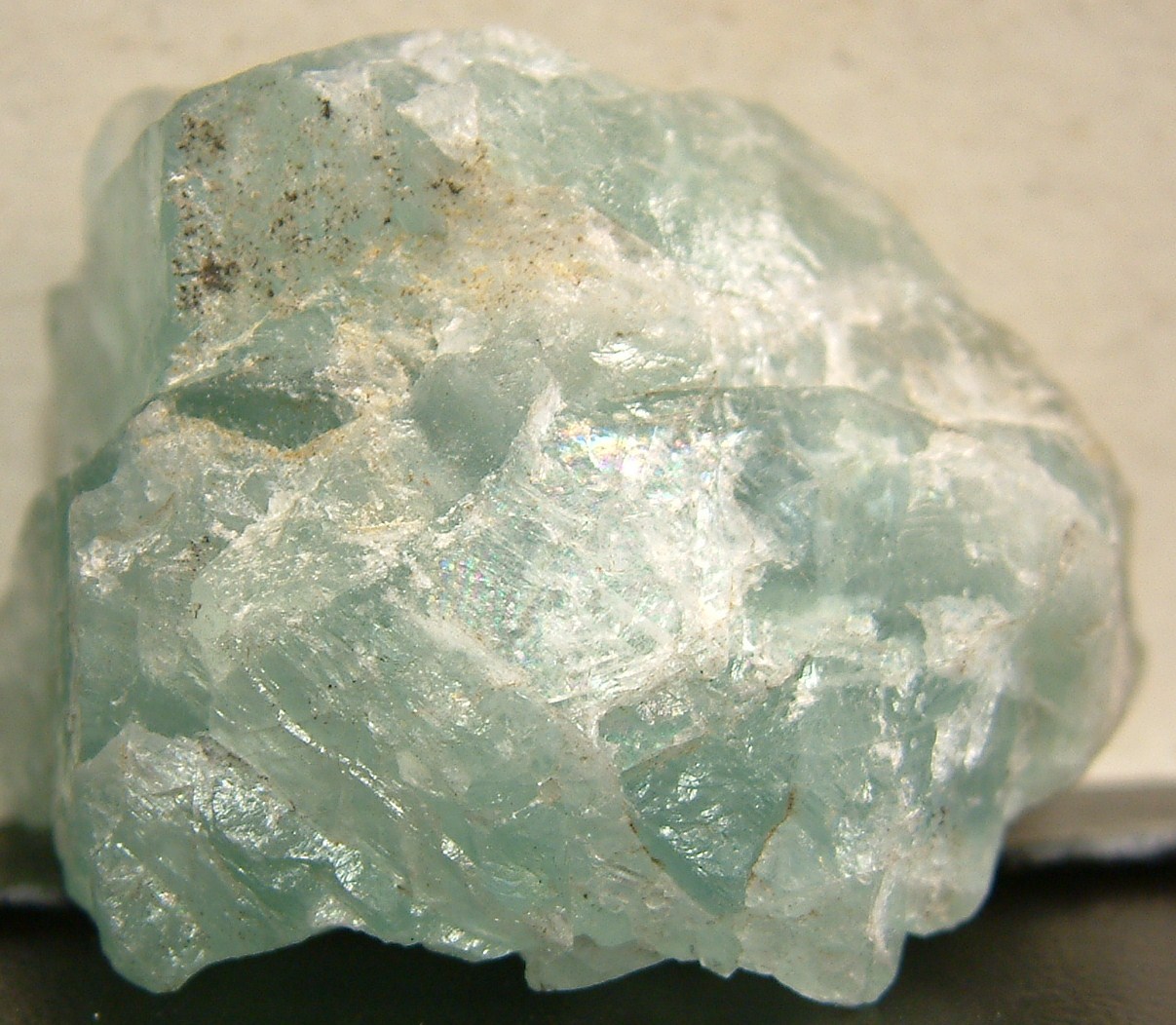 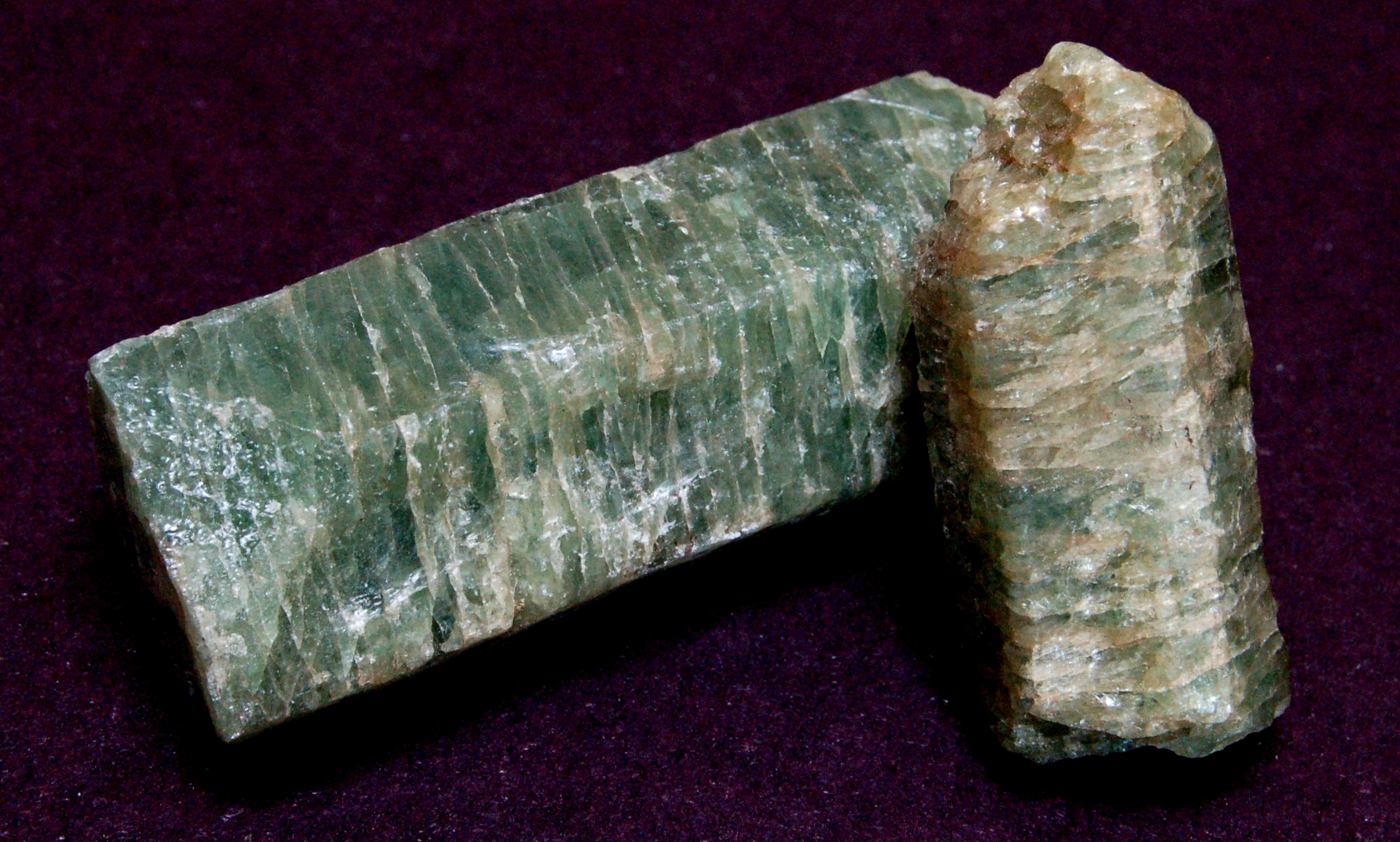 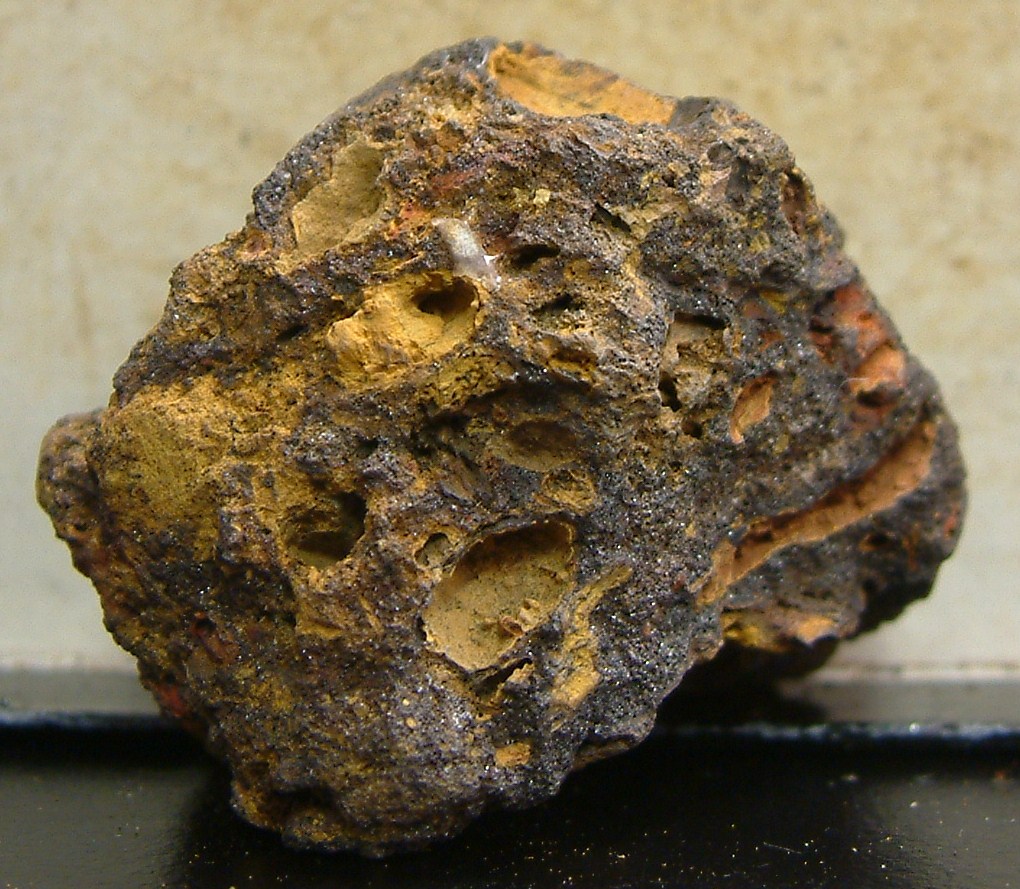 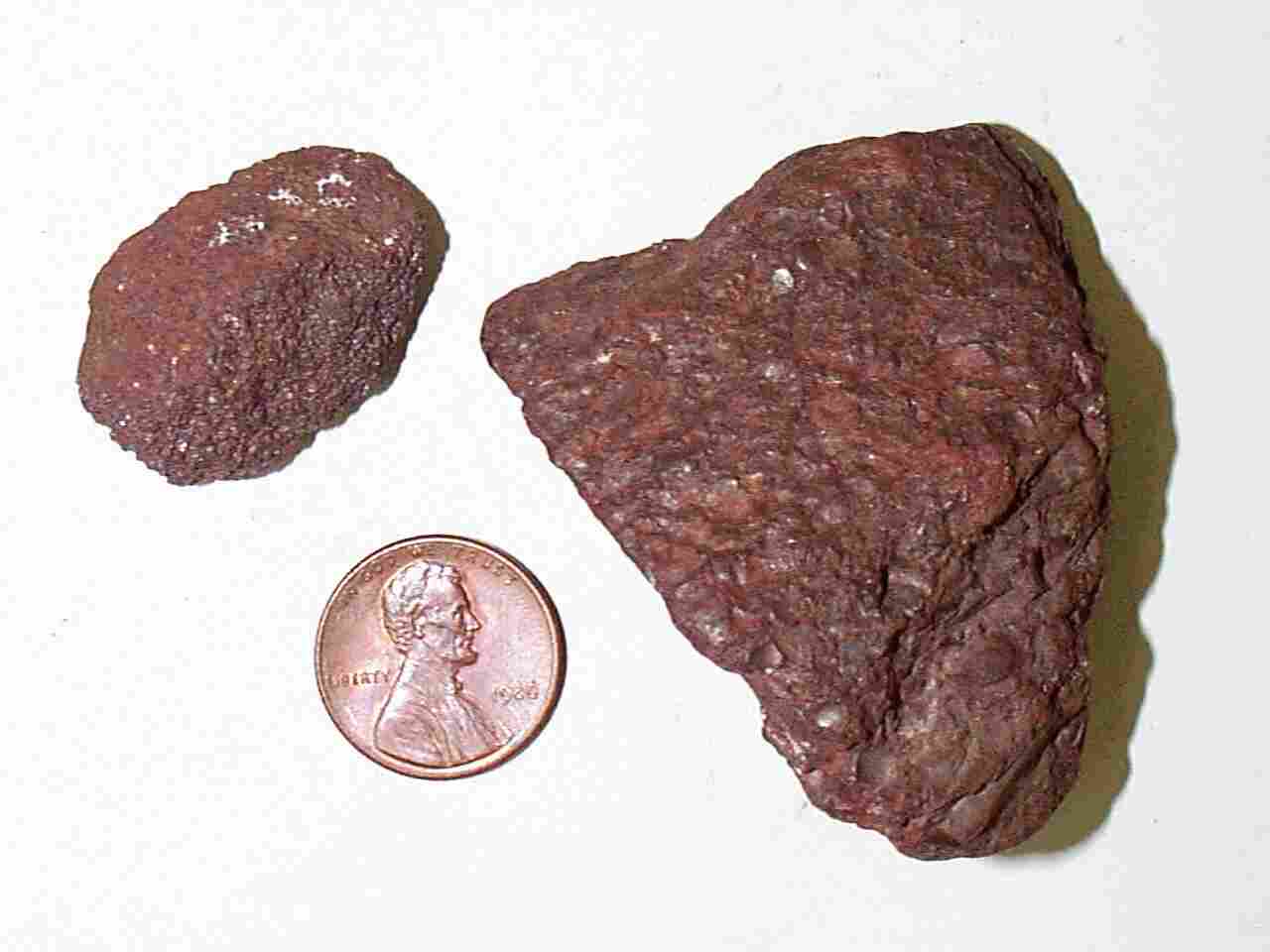 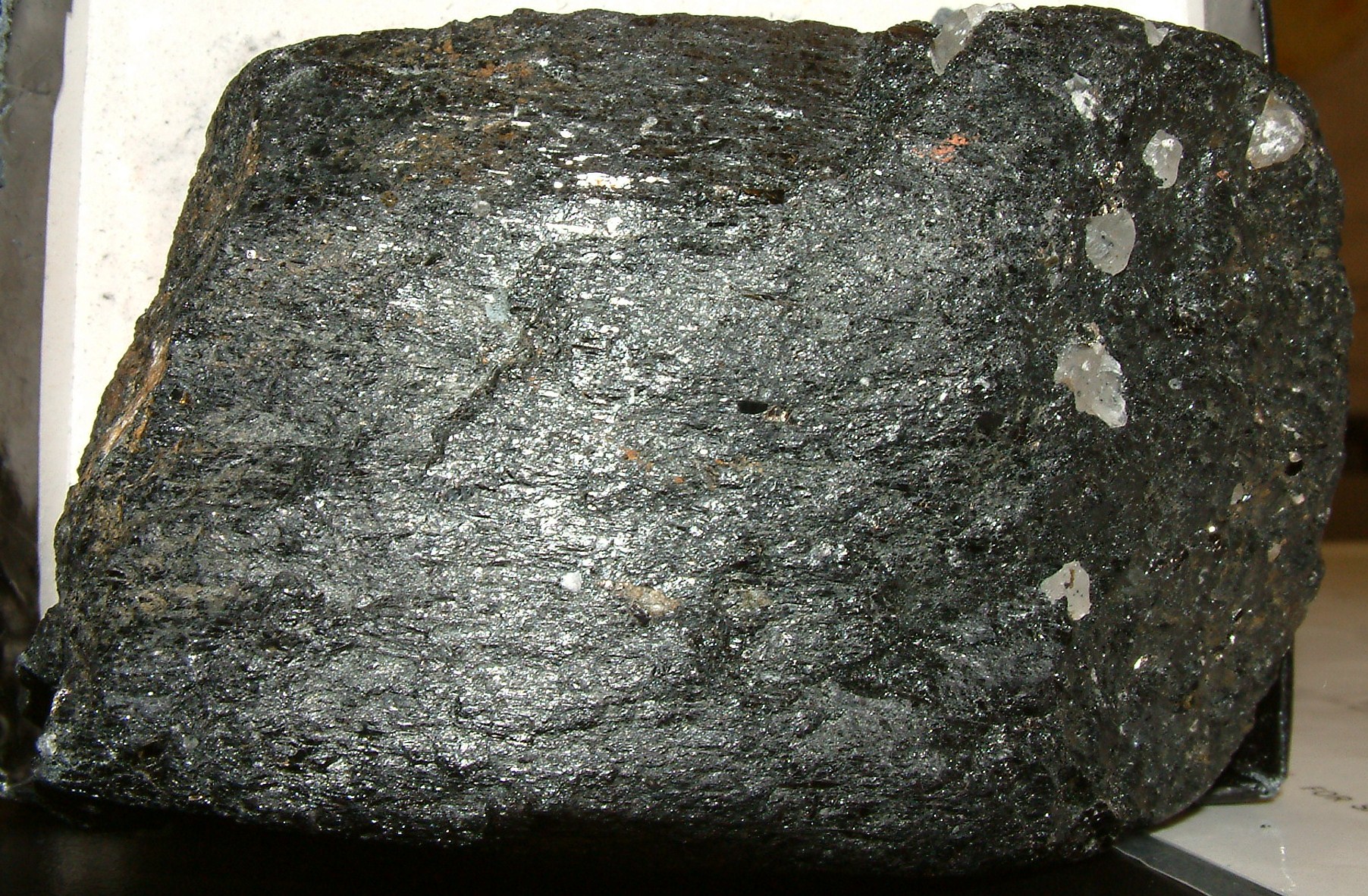 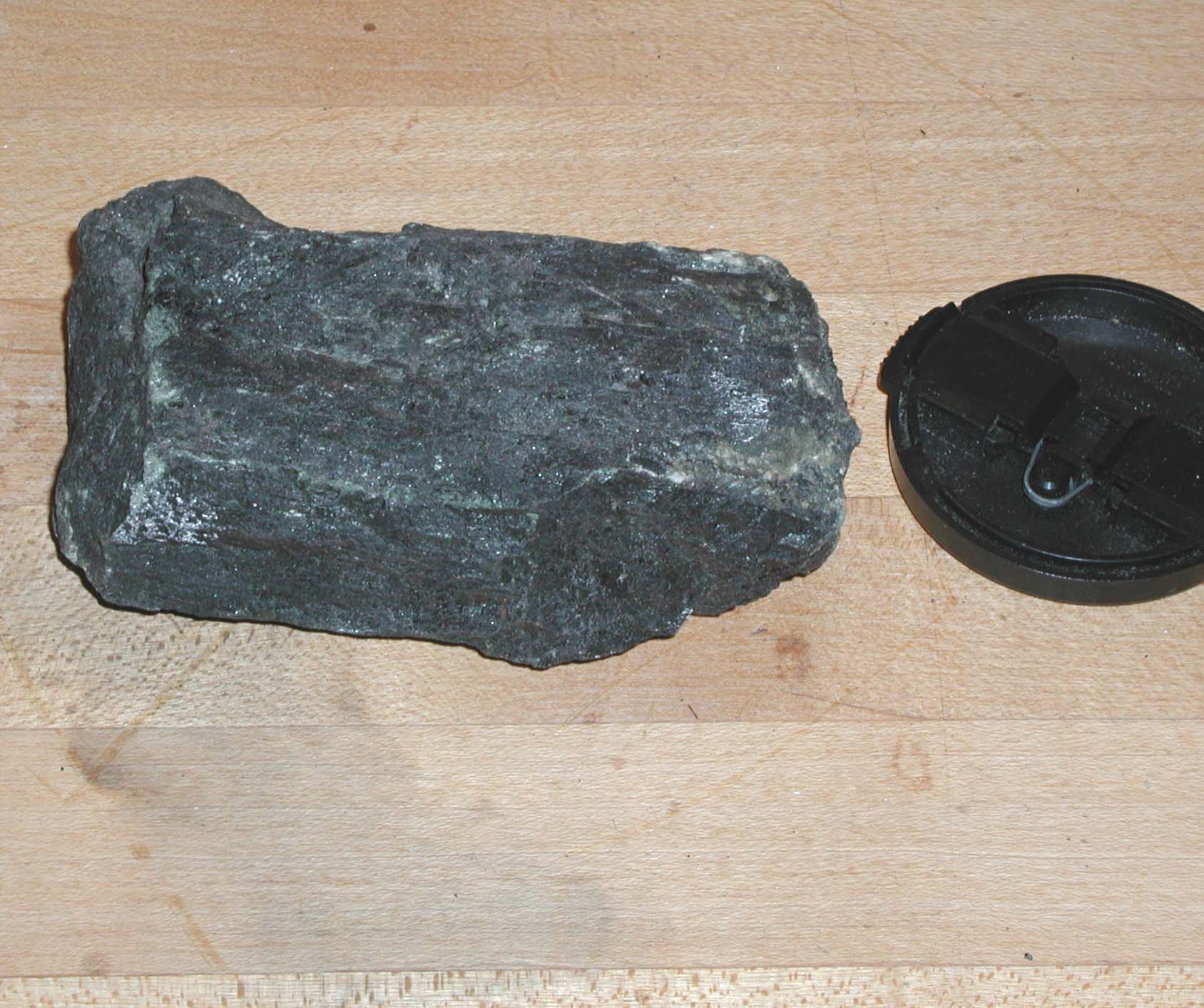 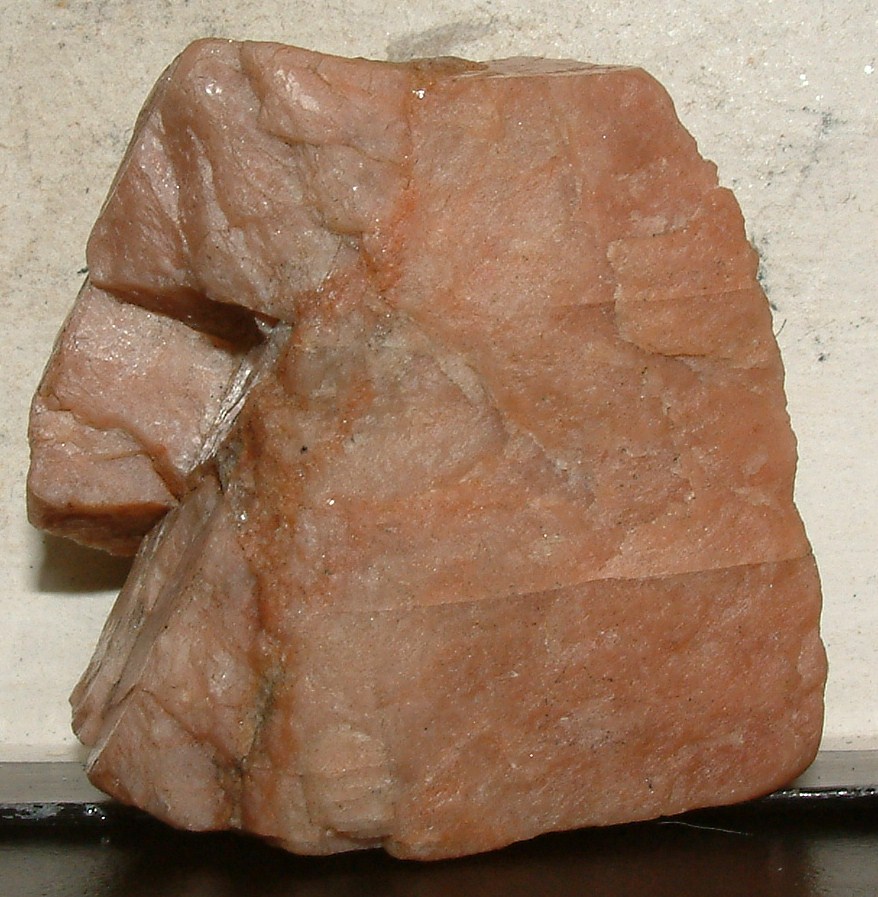 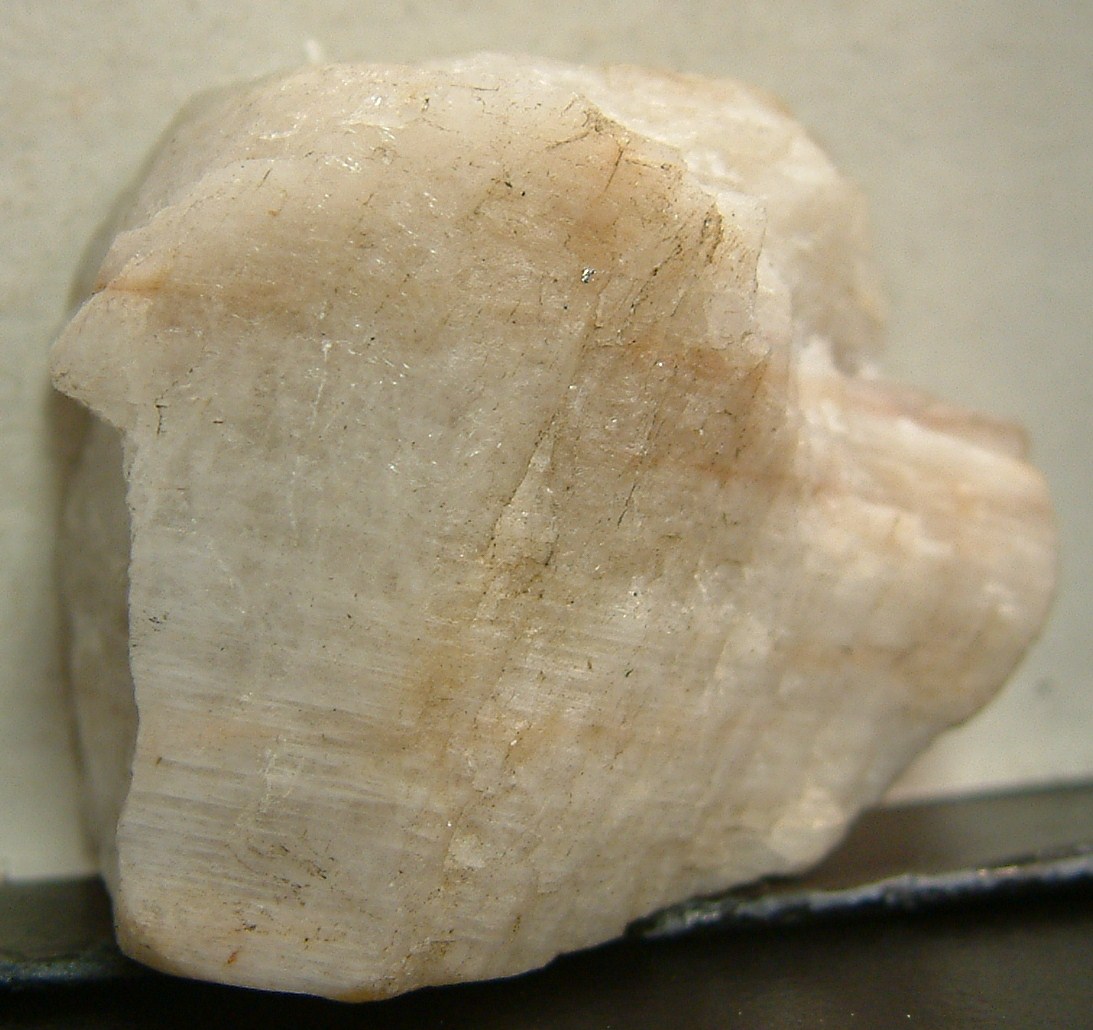 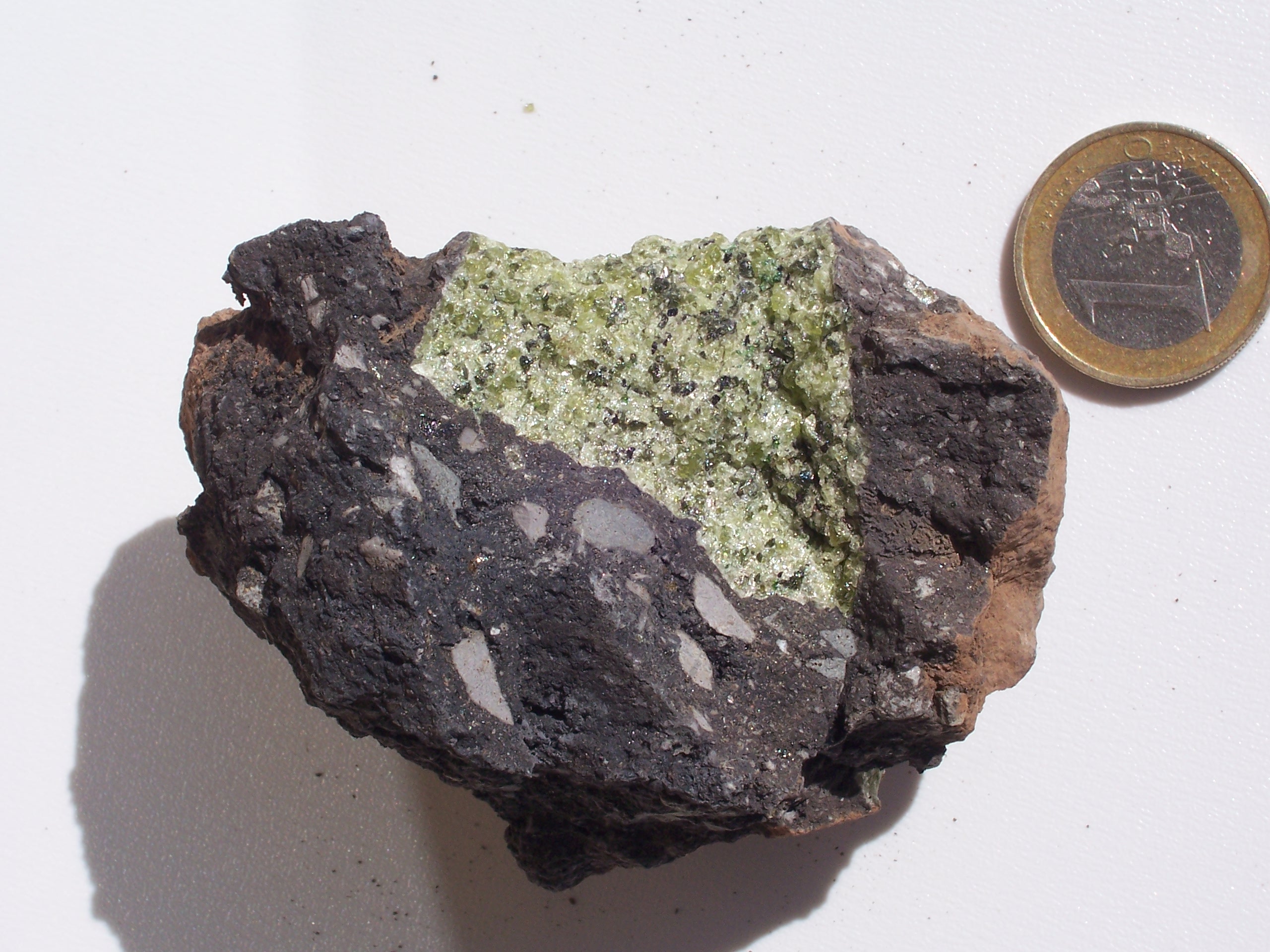 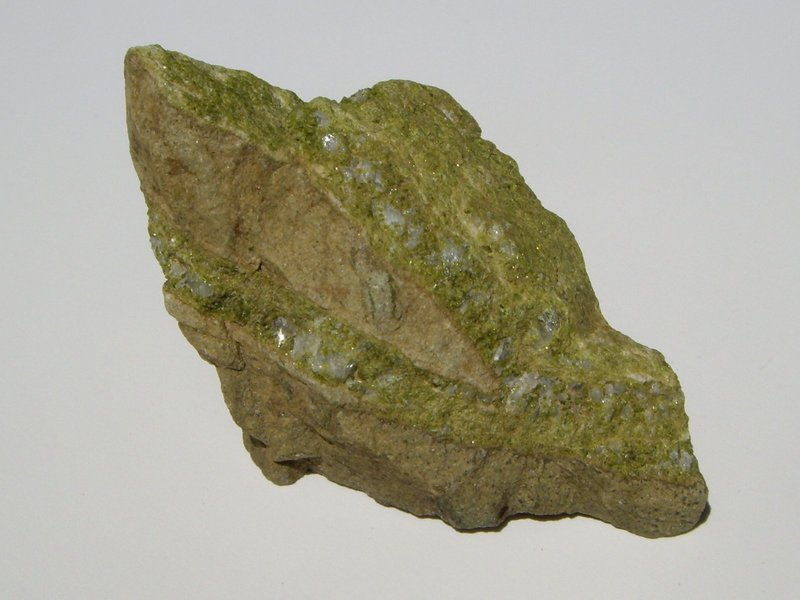 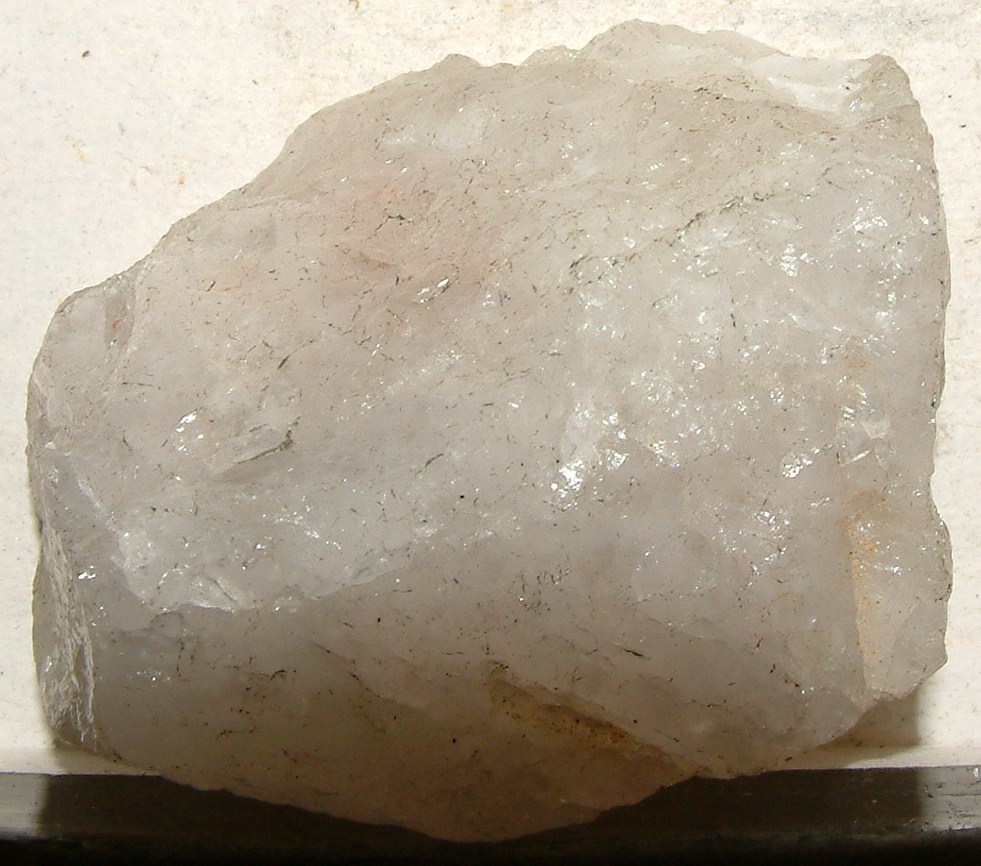 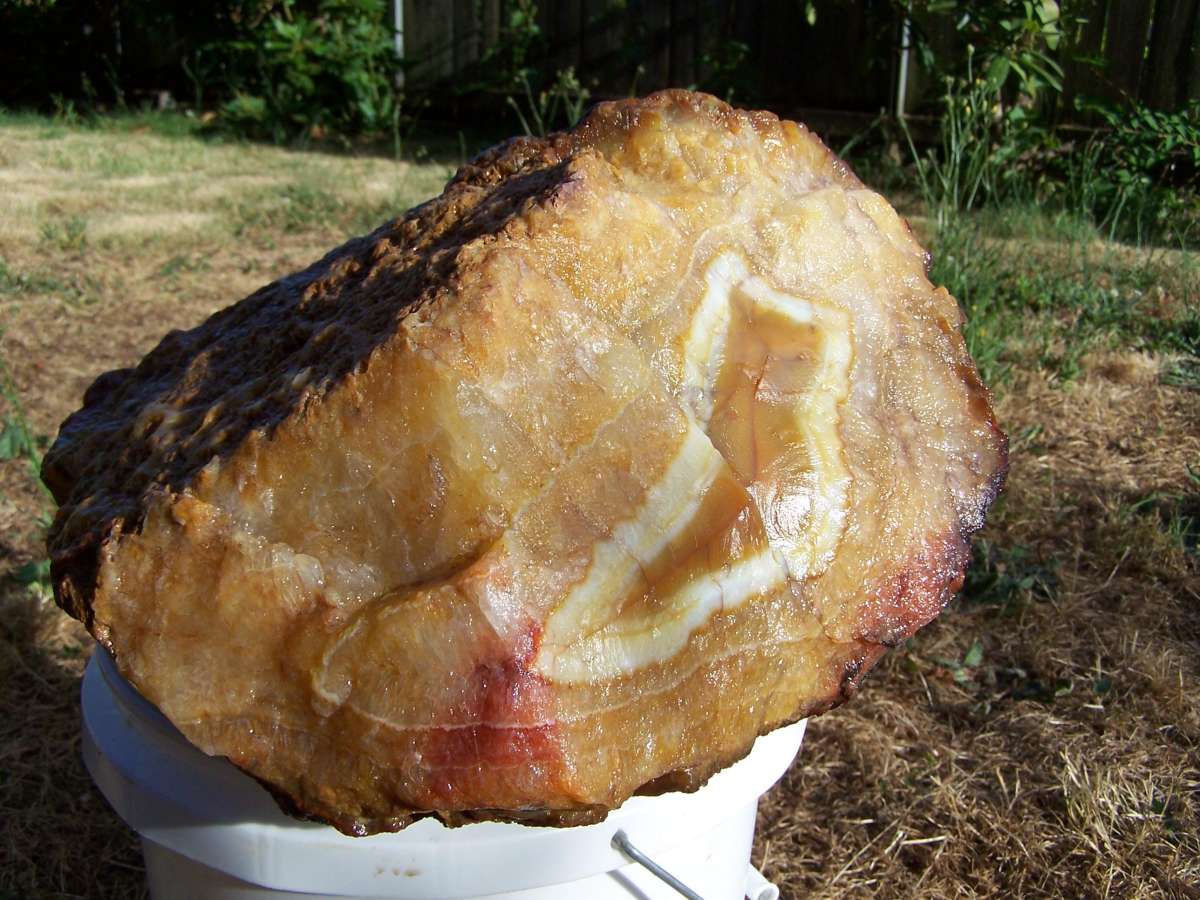 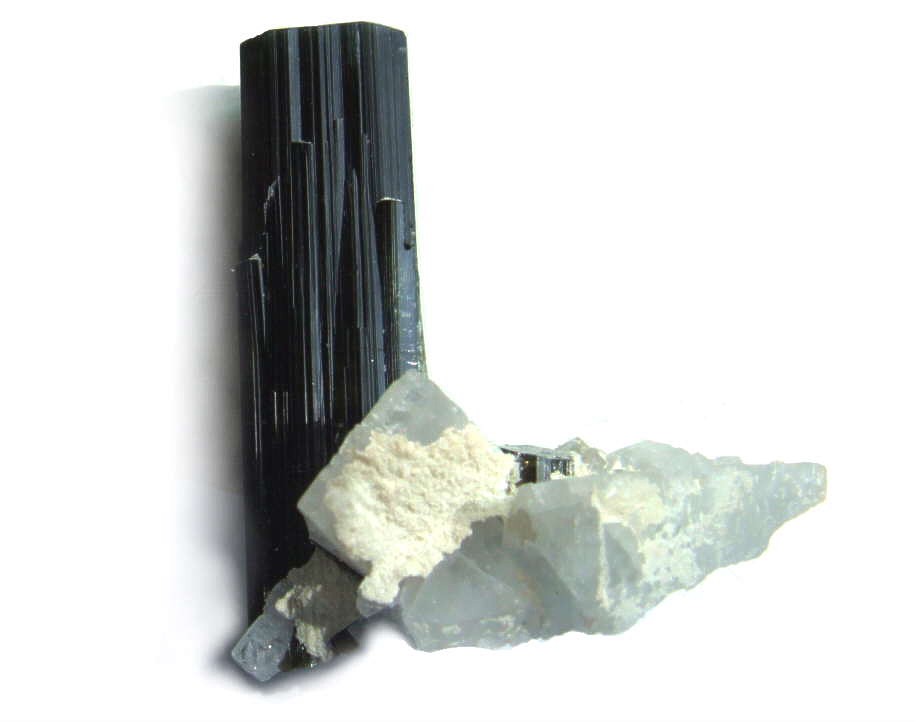 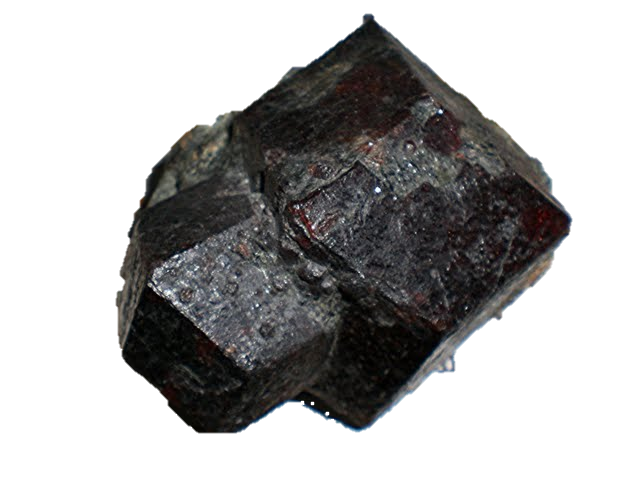 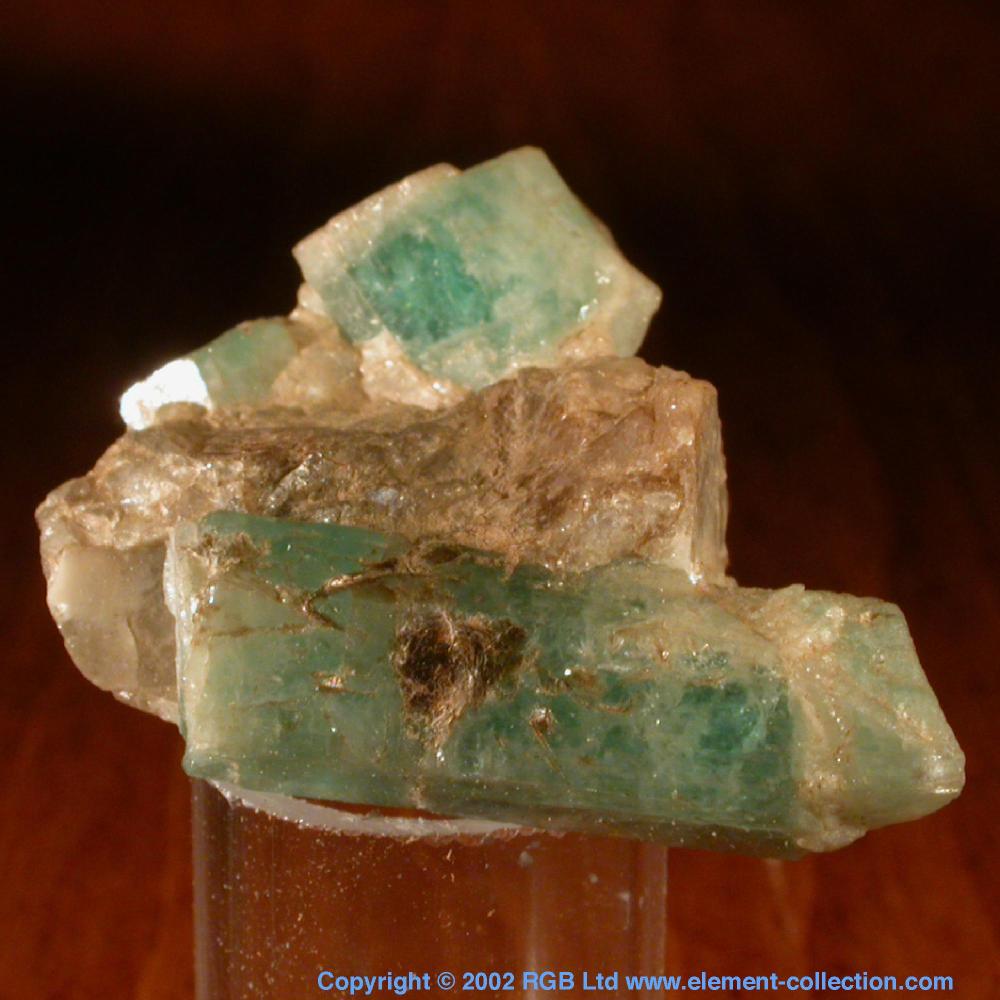 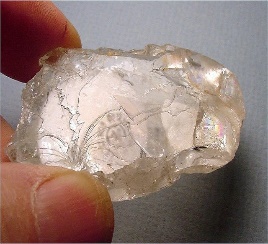 GRAPHITE
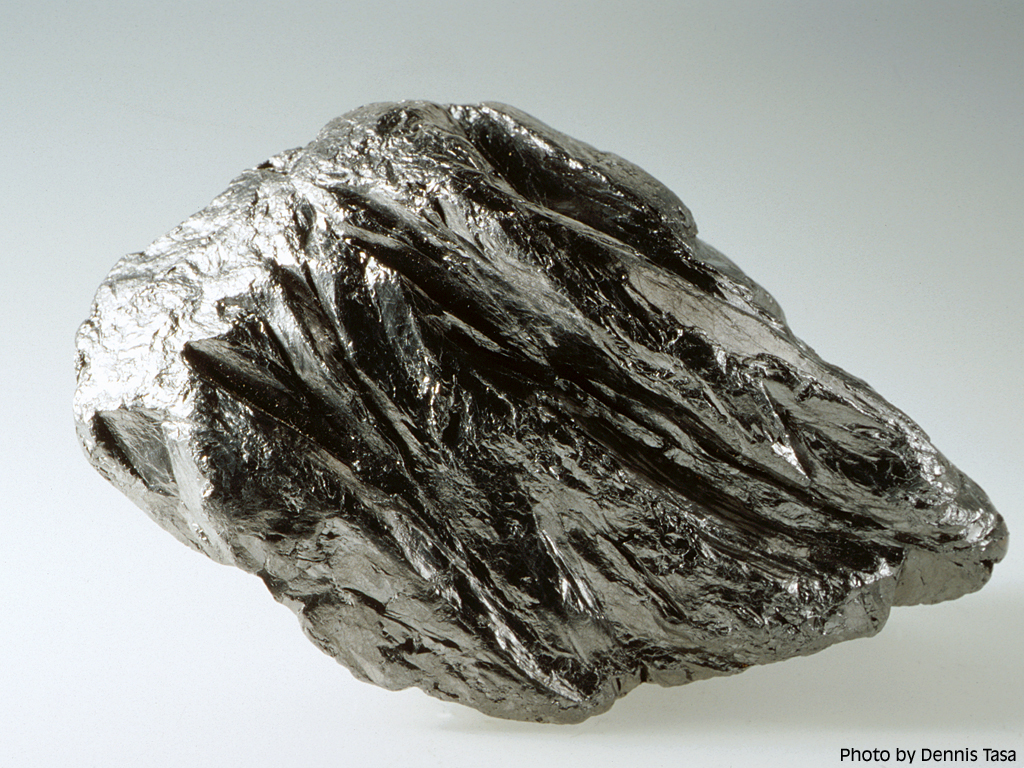 GALENA
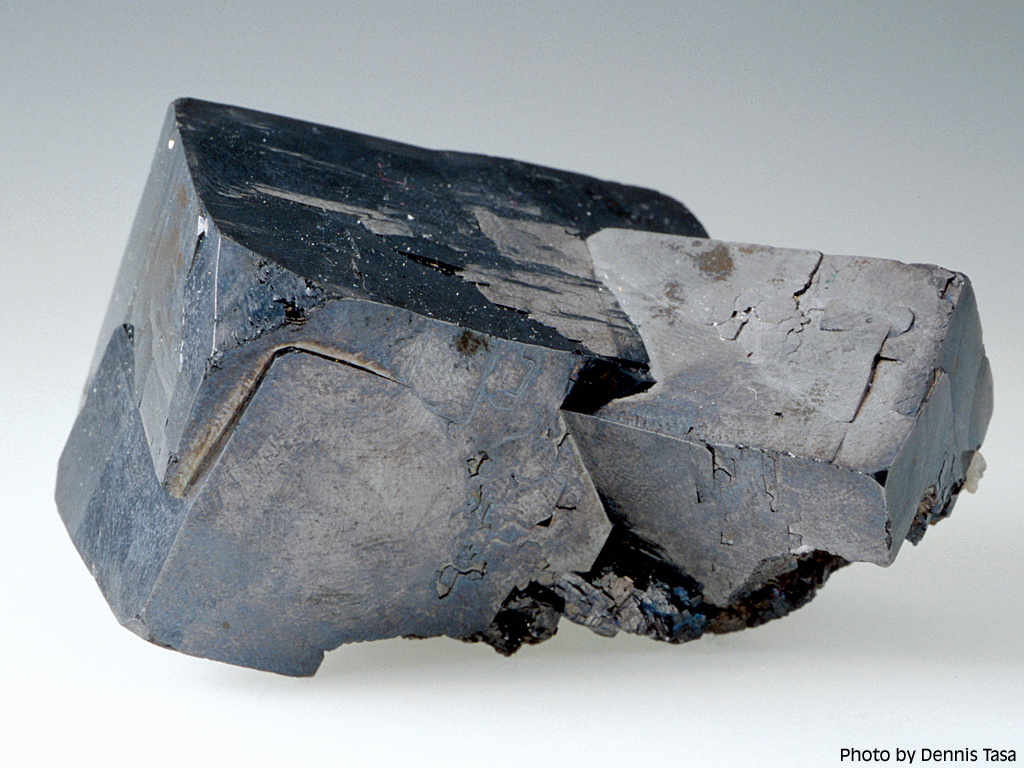 CHALOPYRITE
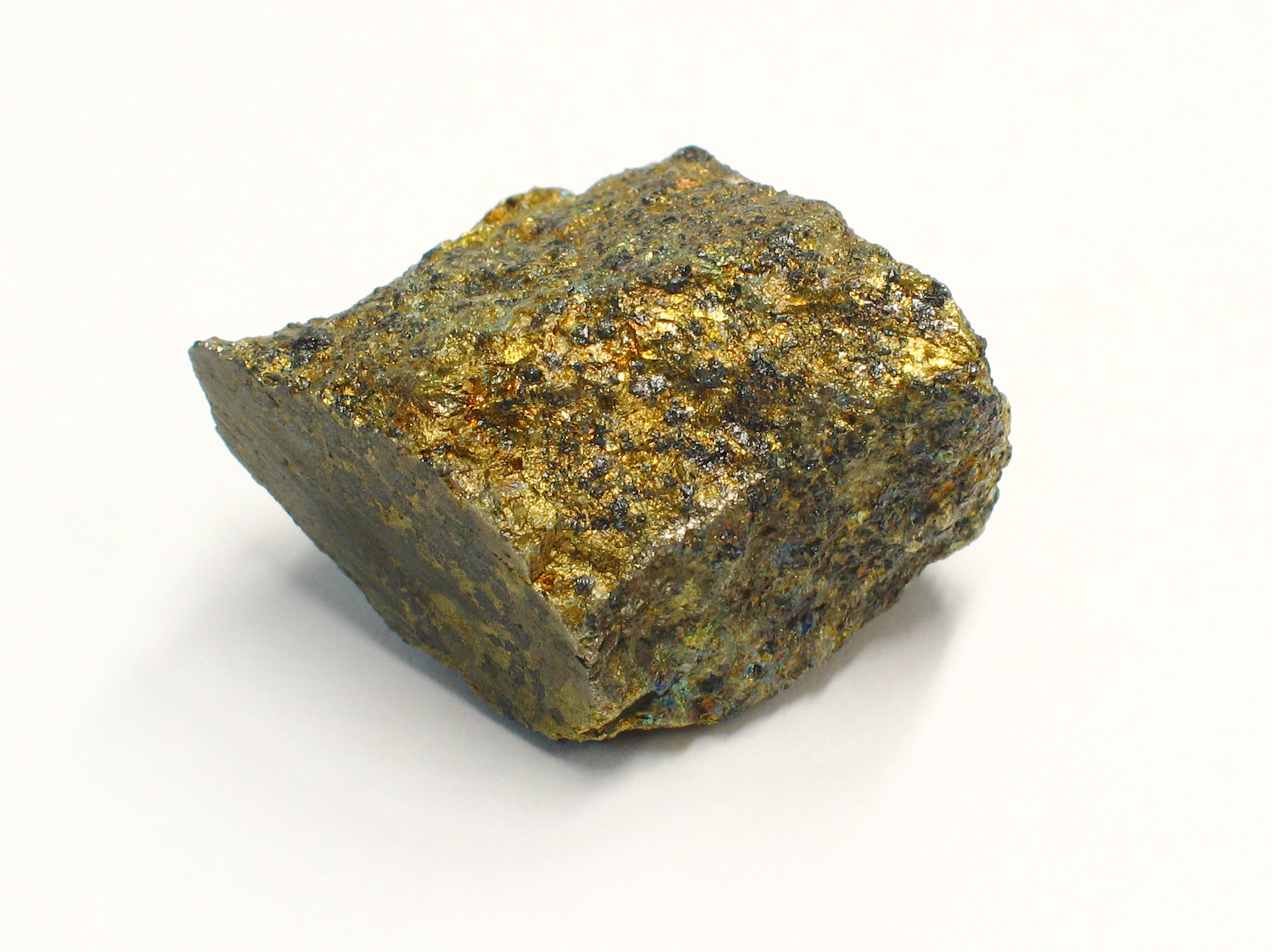 PYRITE
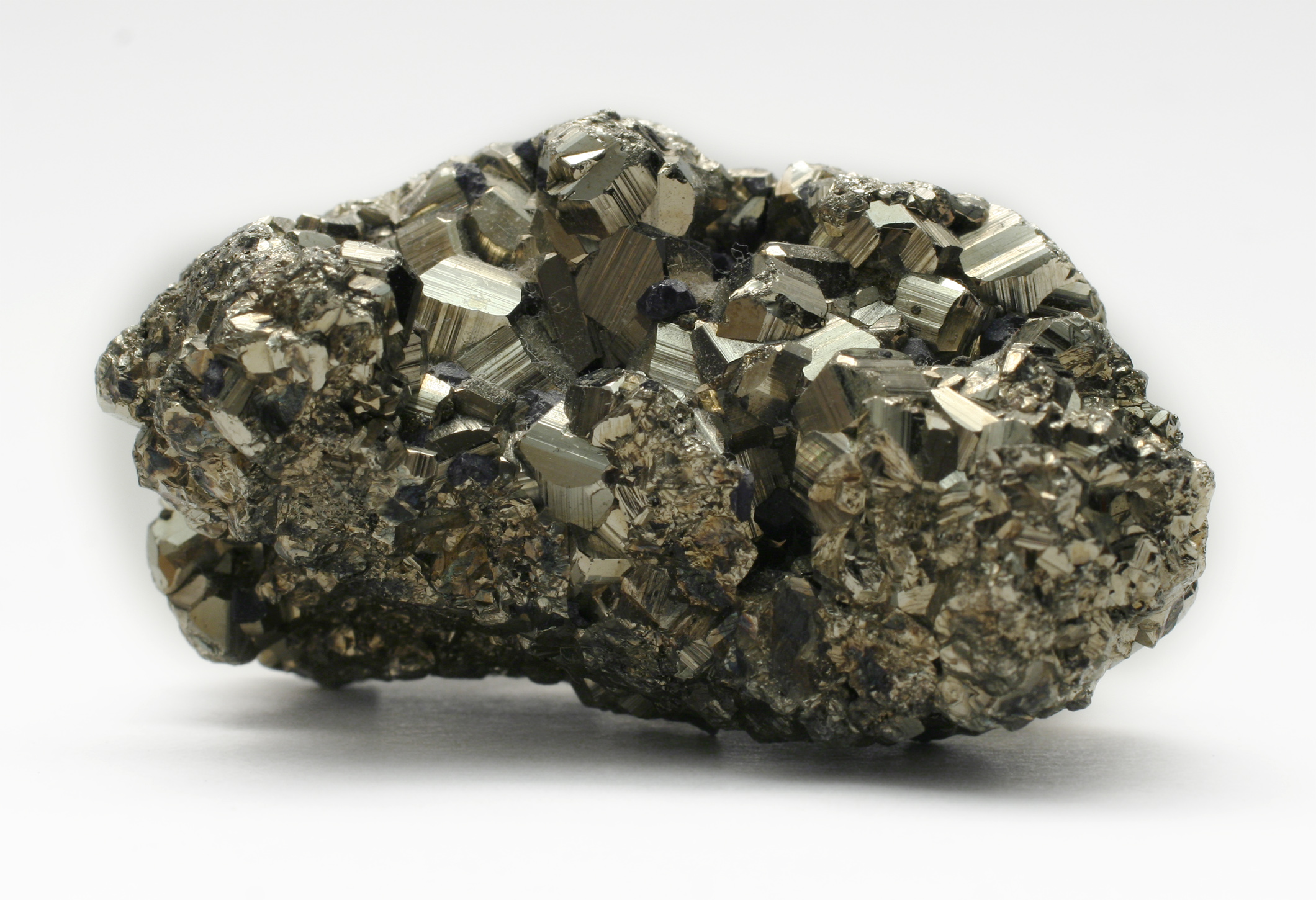 MAGNETITE
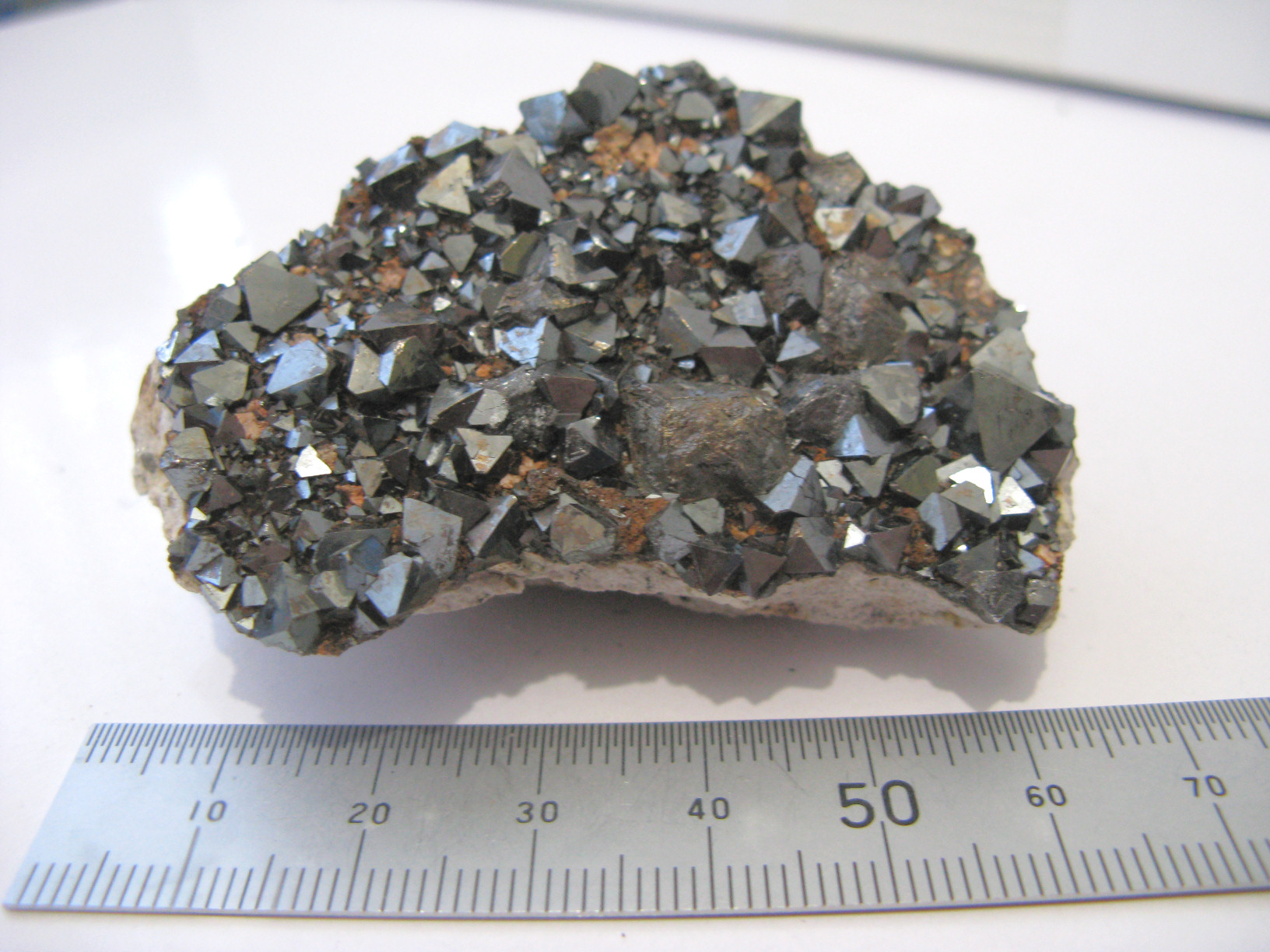 HEMATITE
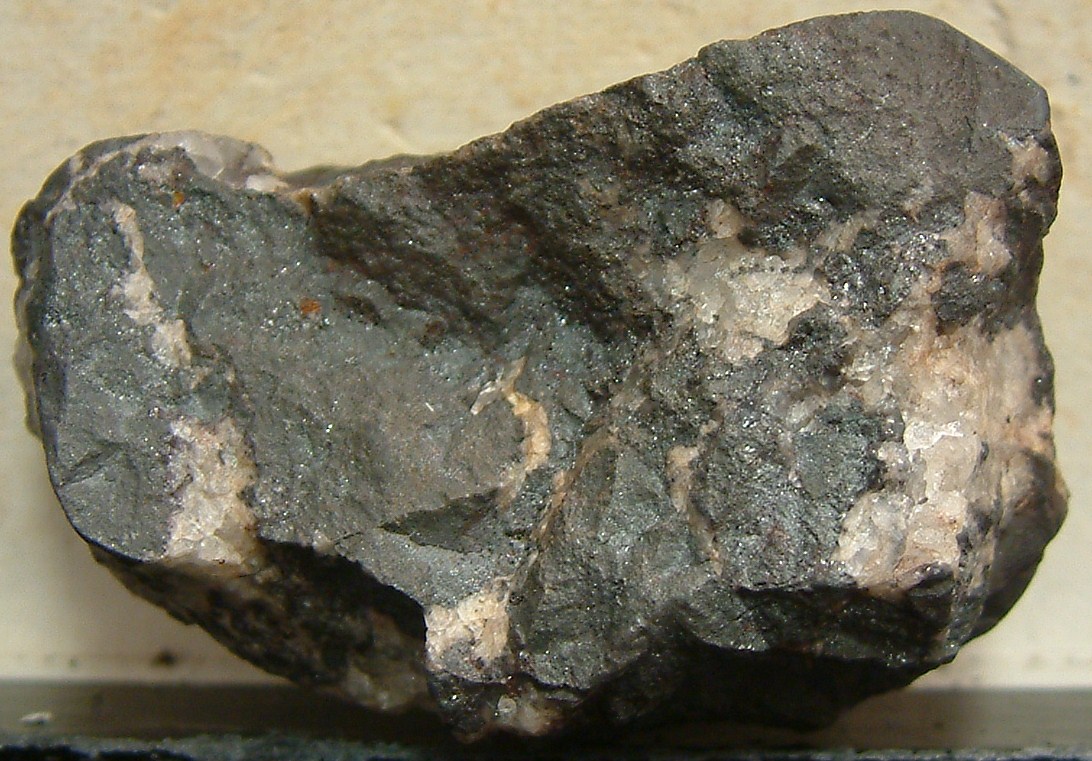 (SPECULAR)
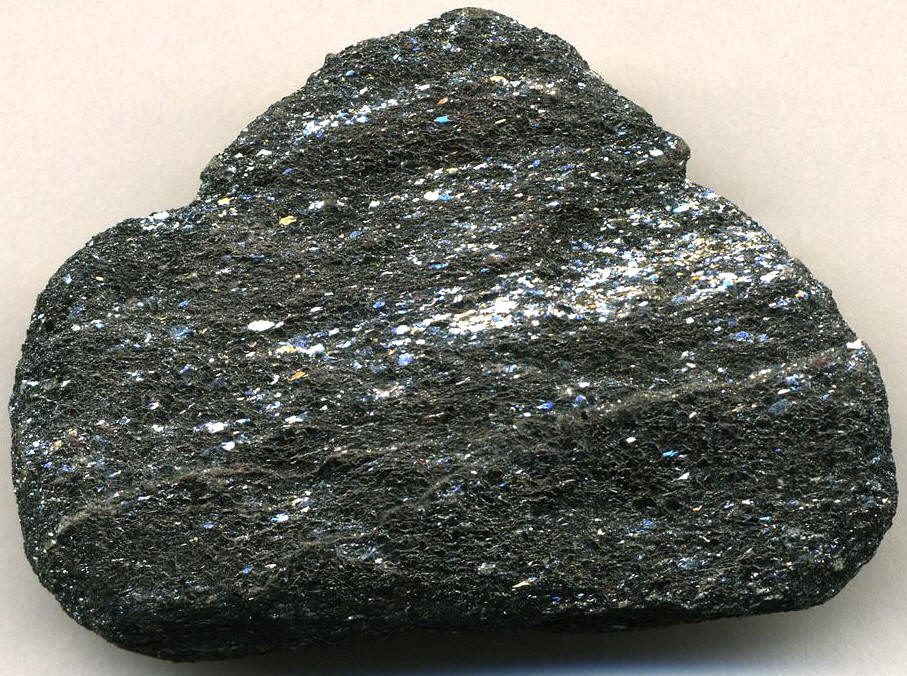 (MORE FINELY 
CRYSTALINE)
(“KIDNEY ORE”)
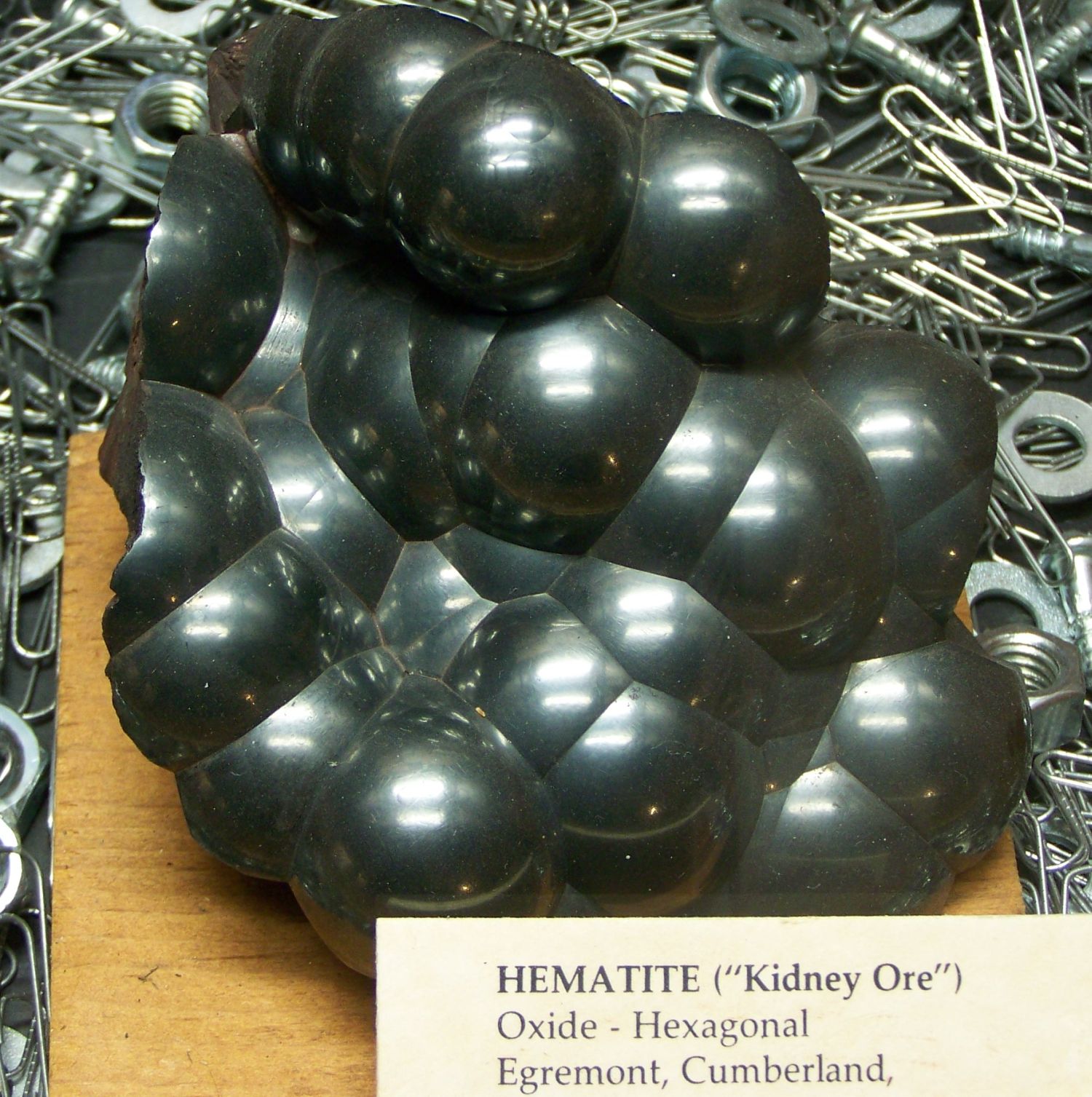 TALC
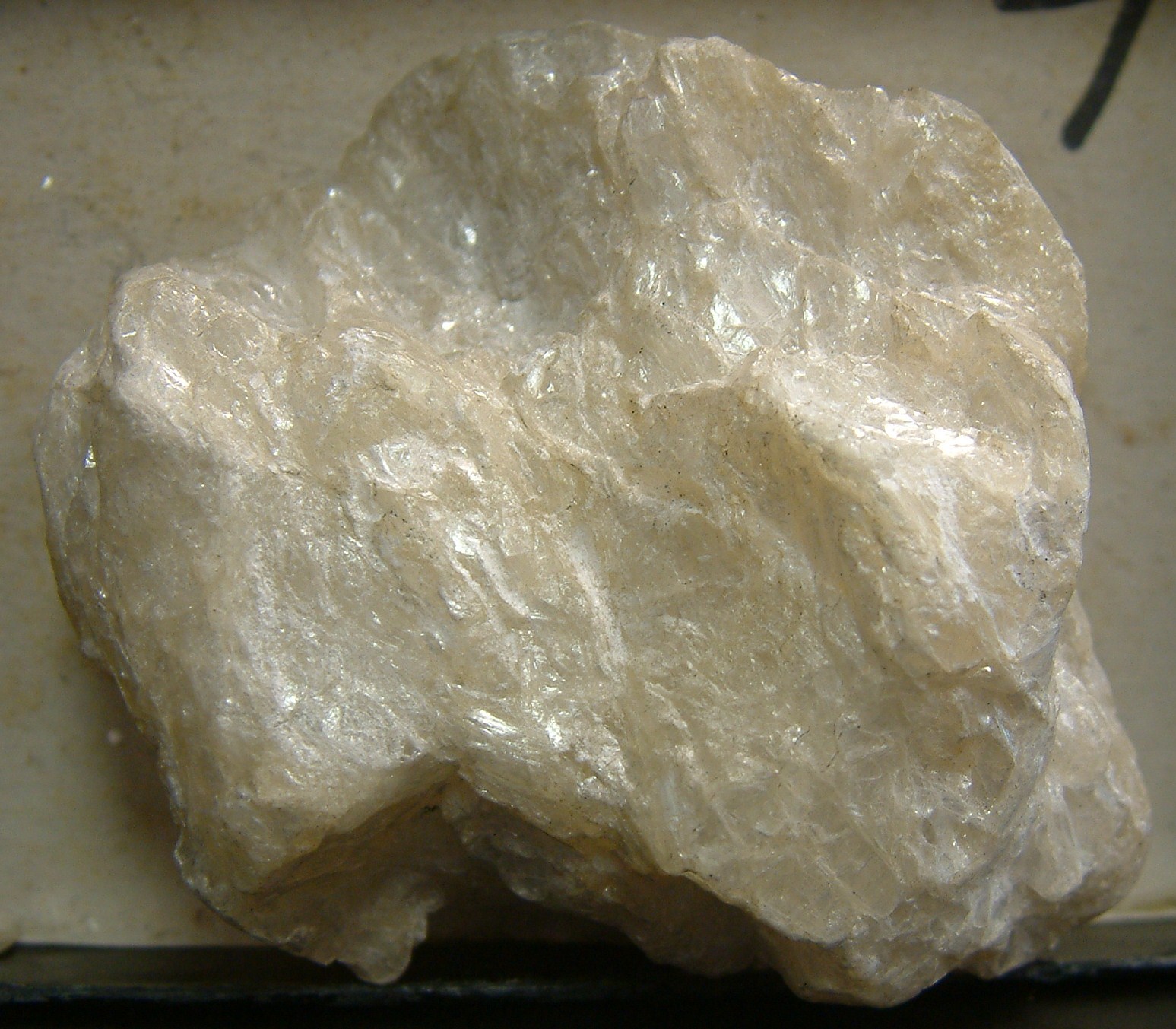 KAOLINITE
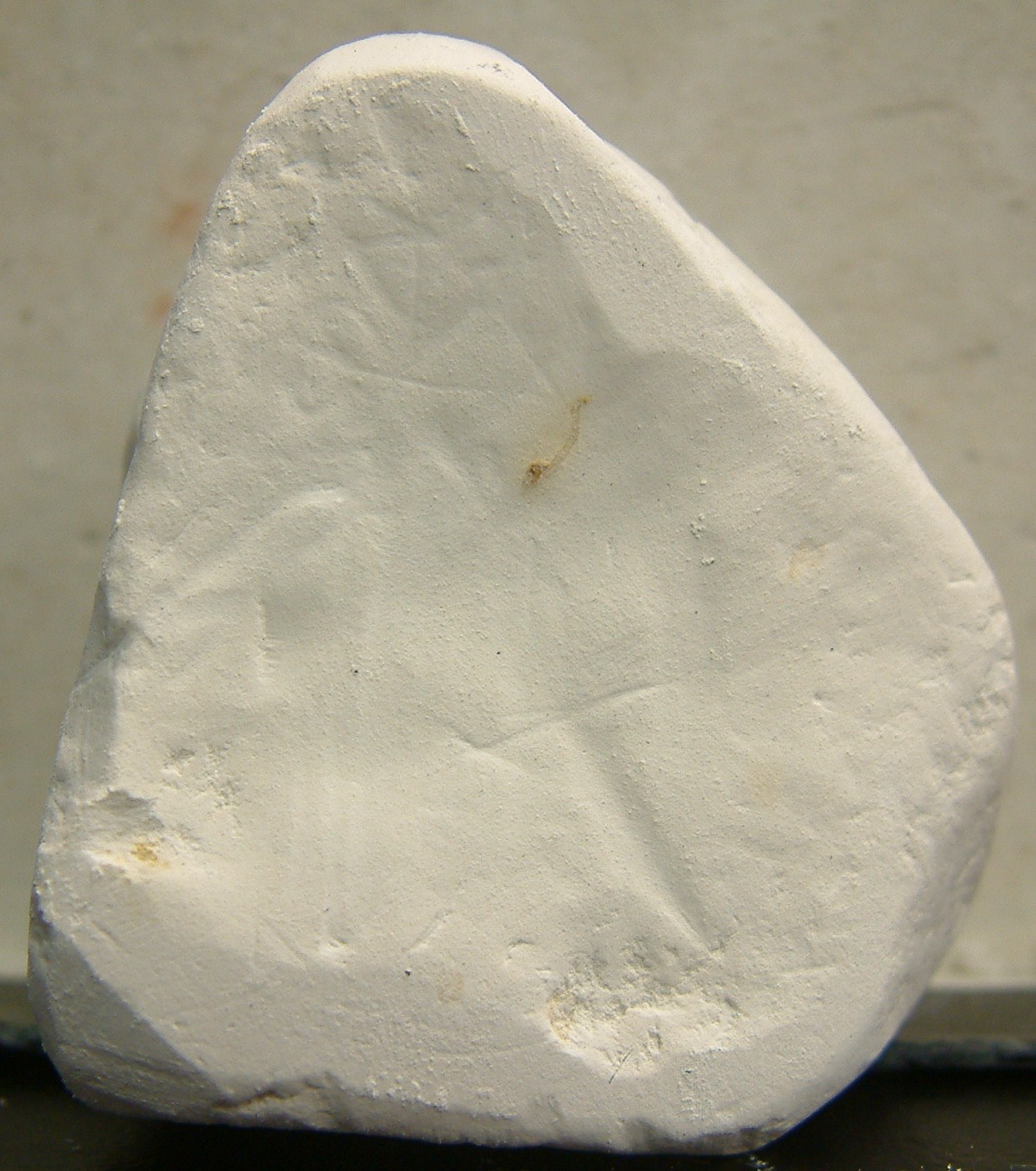 SULFUR
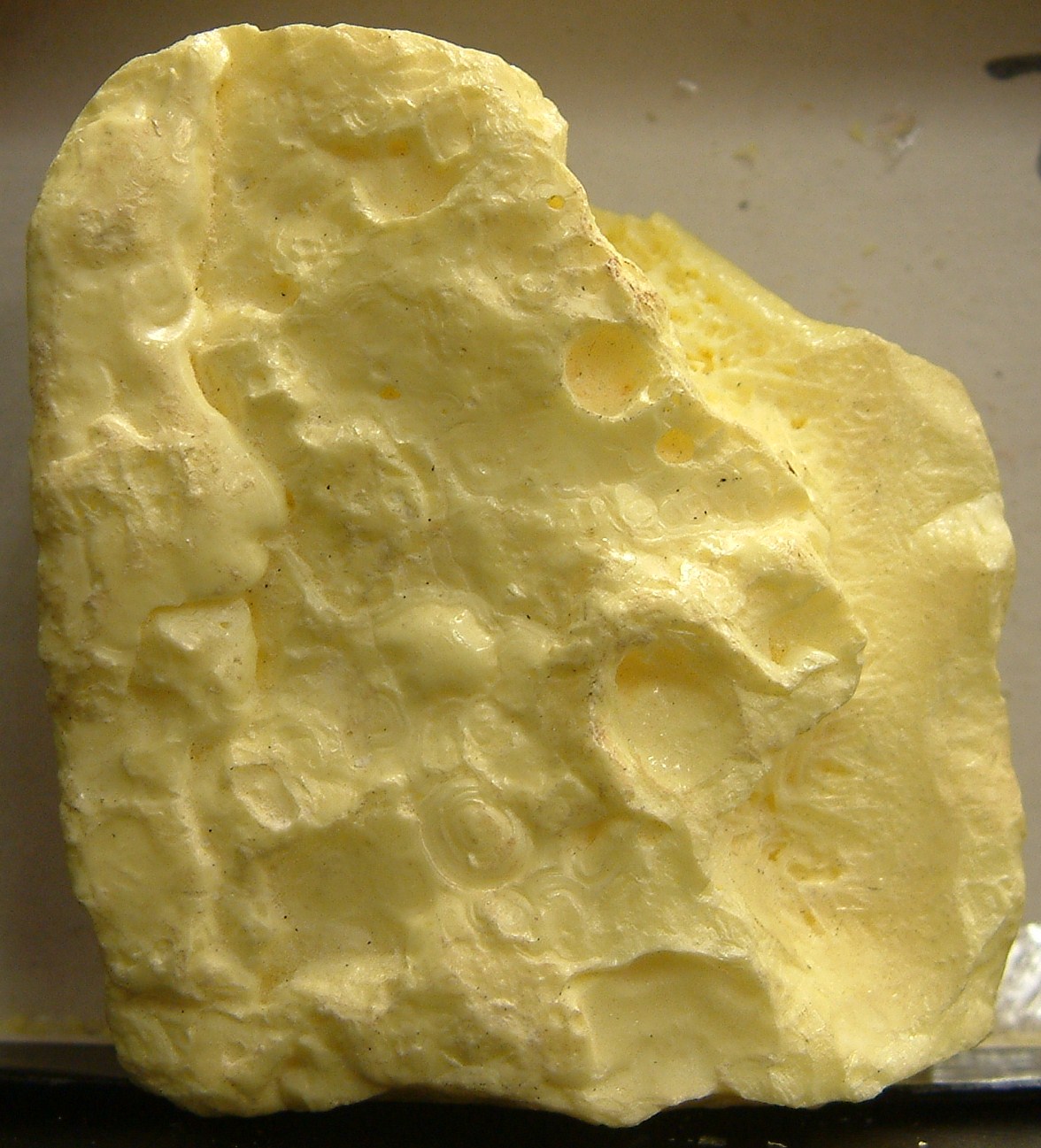 GYPSUM
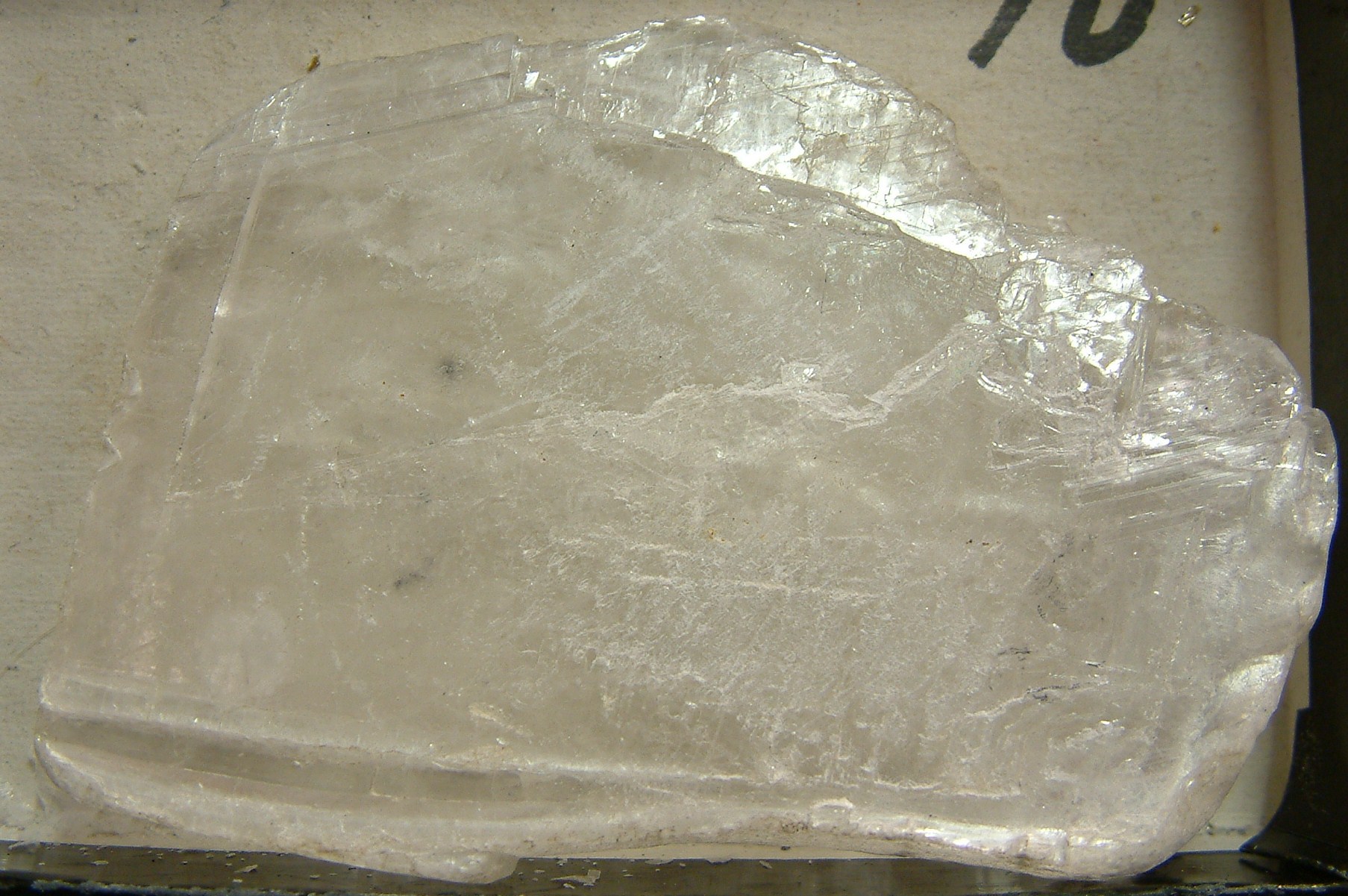 BARITE
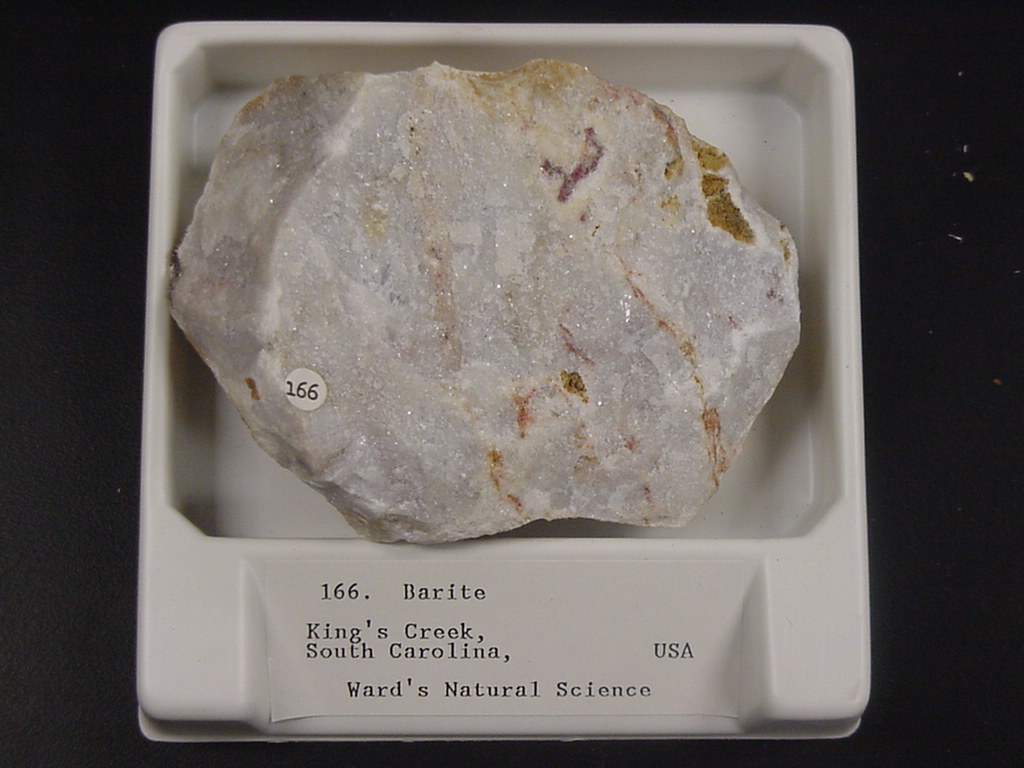 CHLORITE
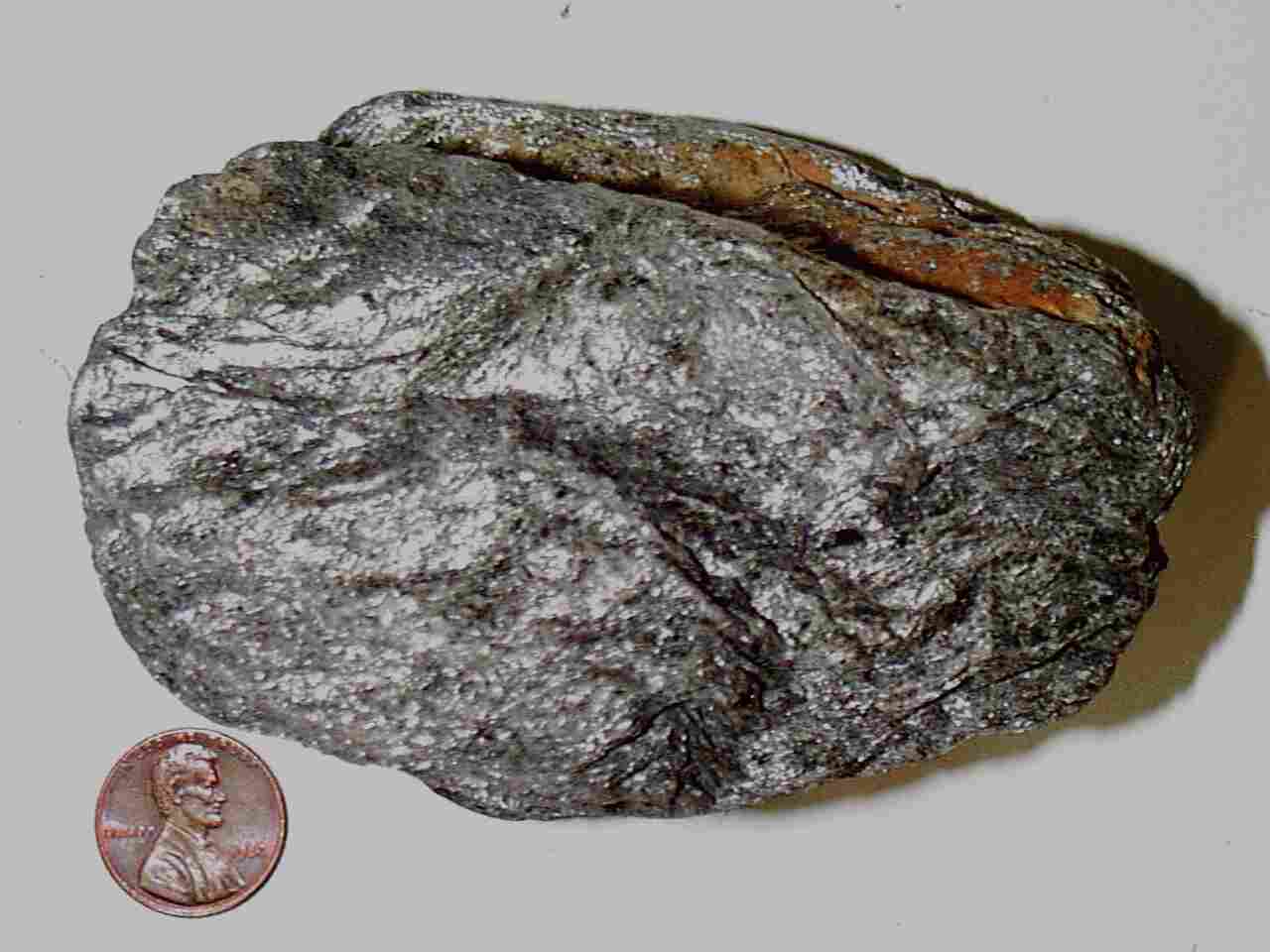 MUSCOVITE
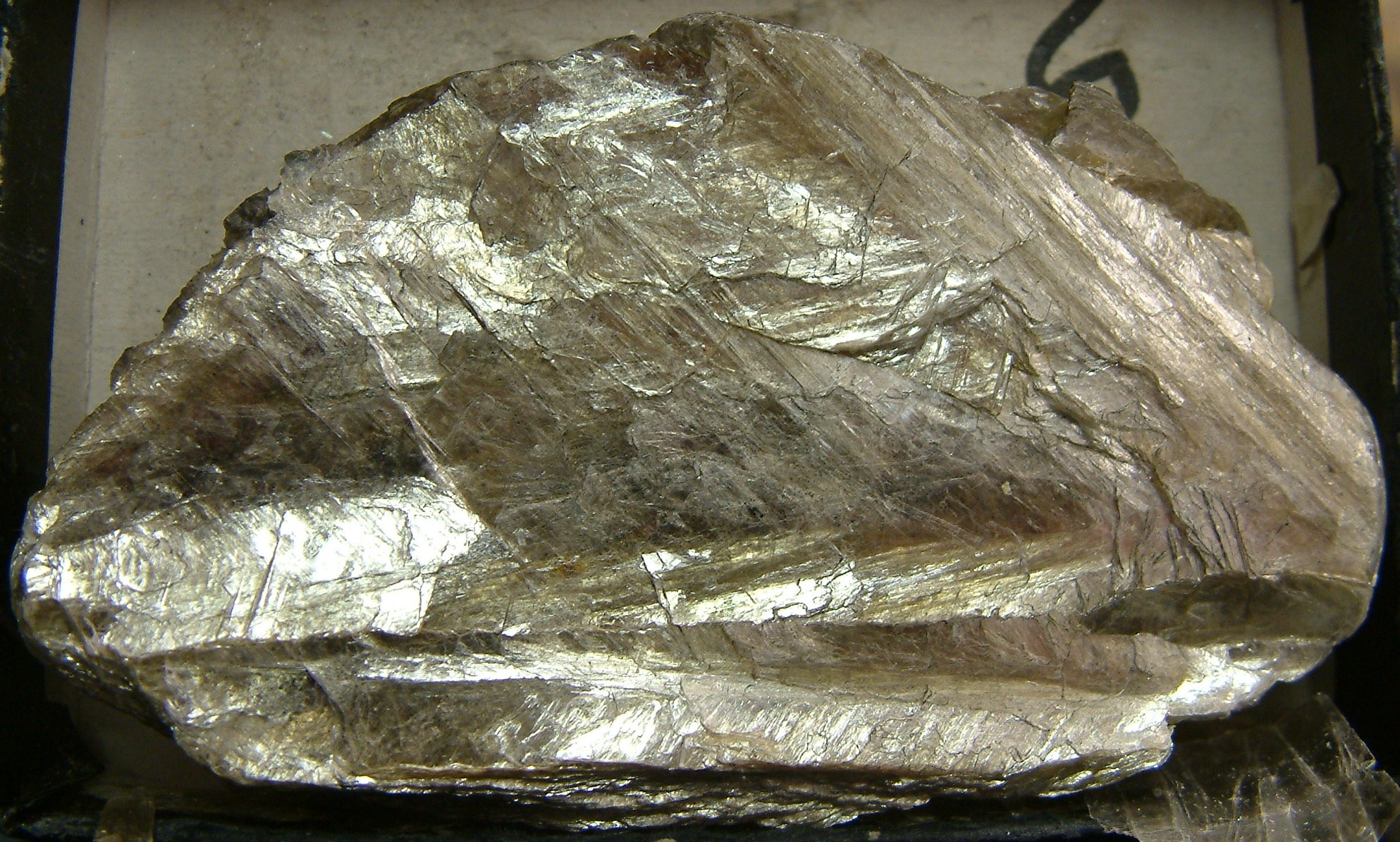 BIOTITE
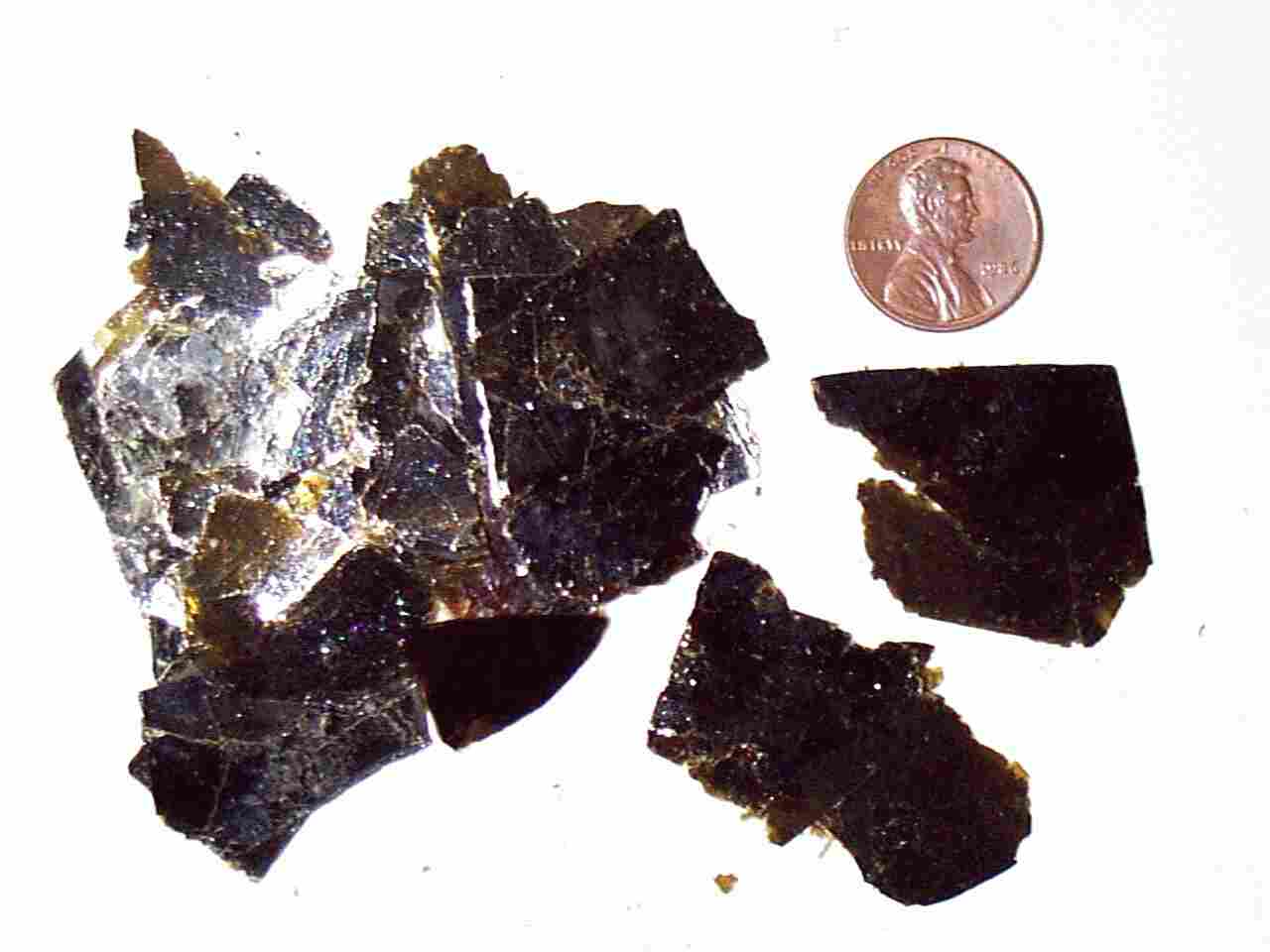 LEPIDOLITE
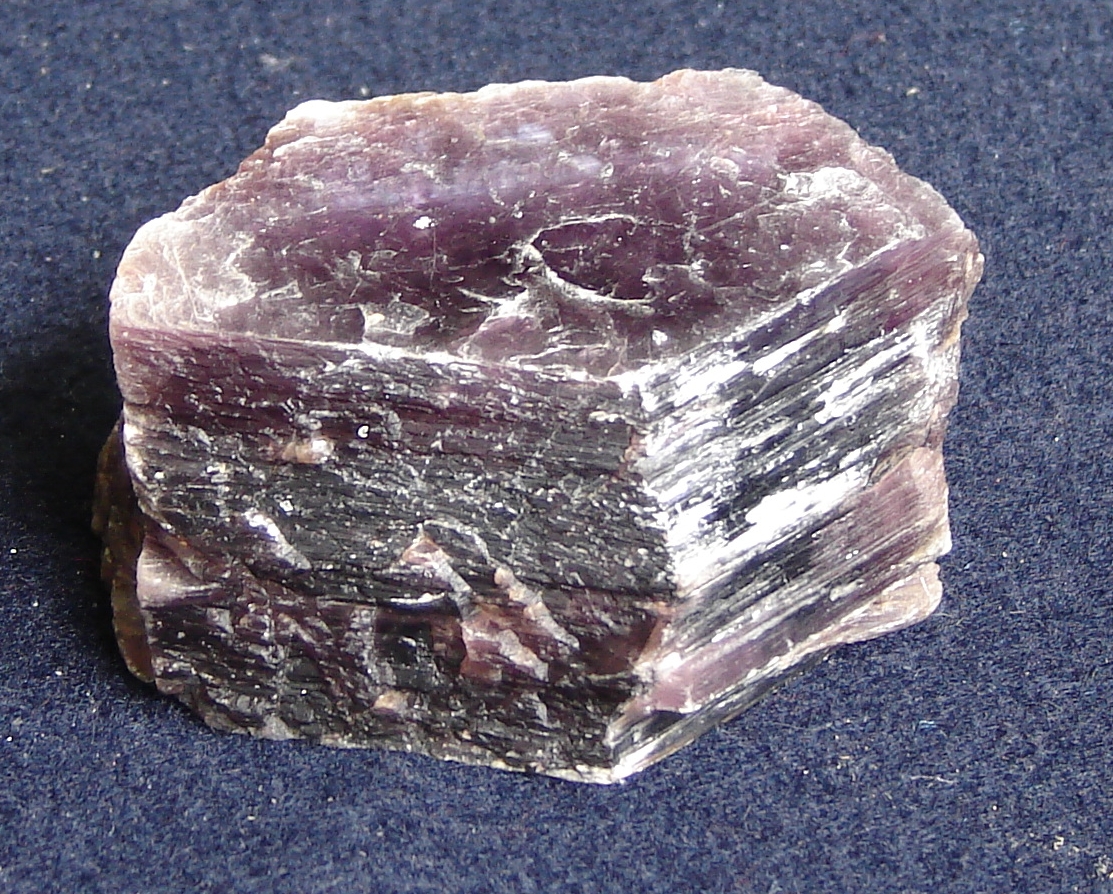 HALITE
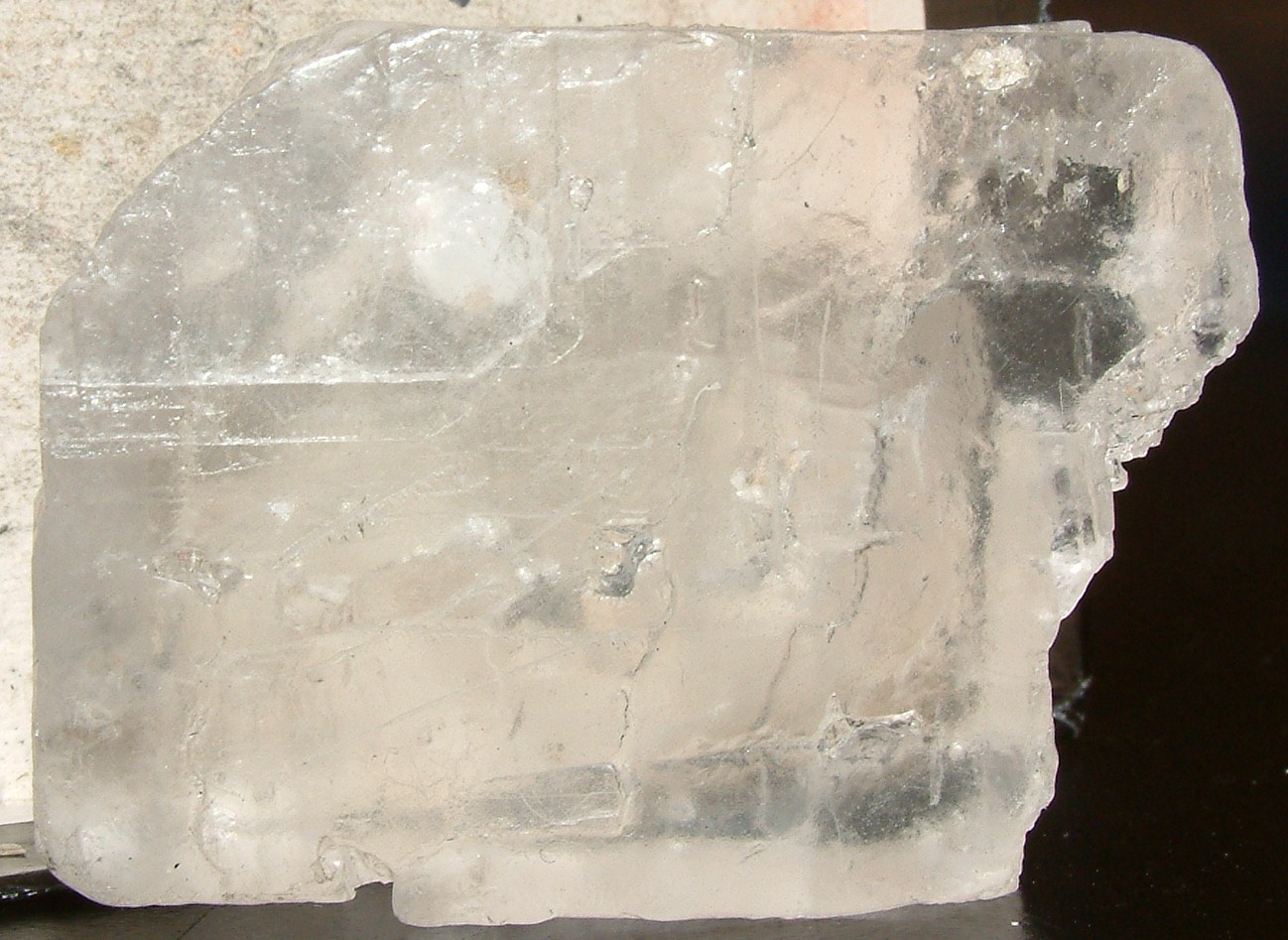 CALCITE
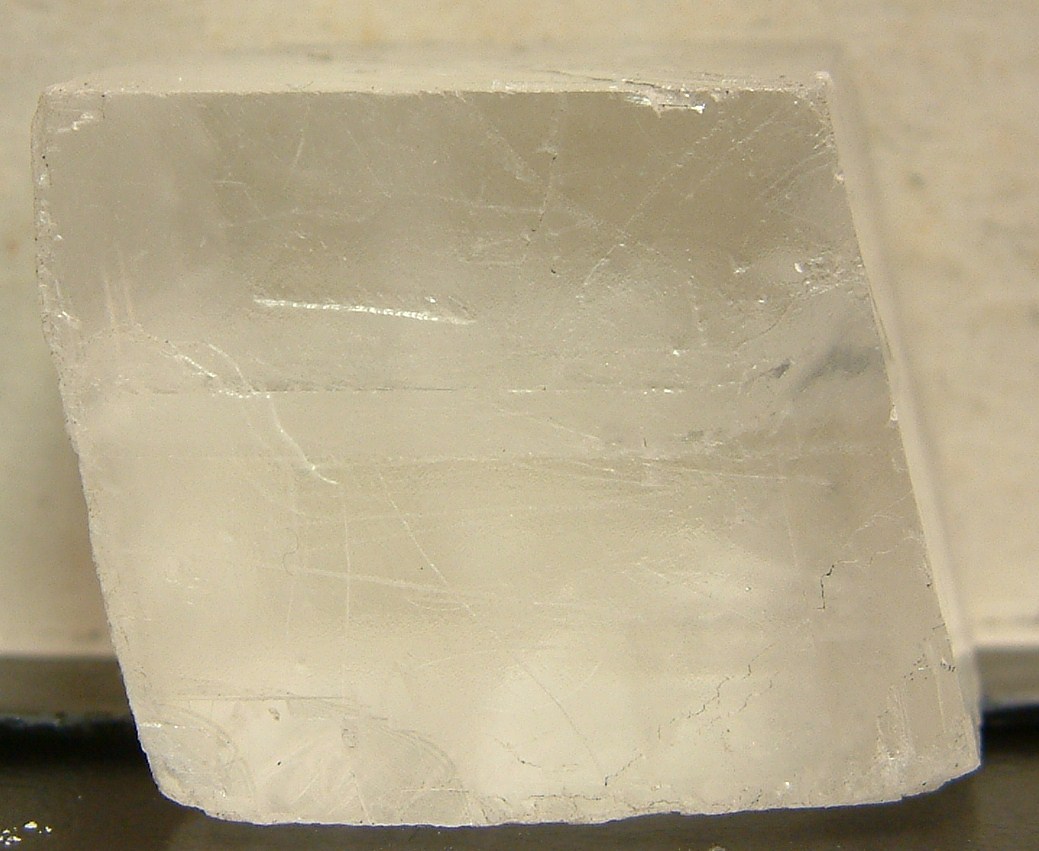 DOLOMITE
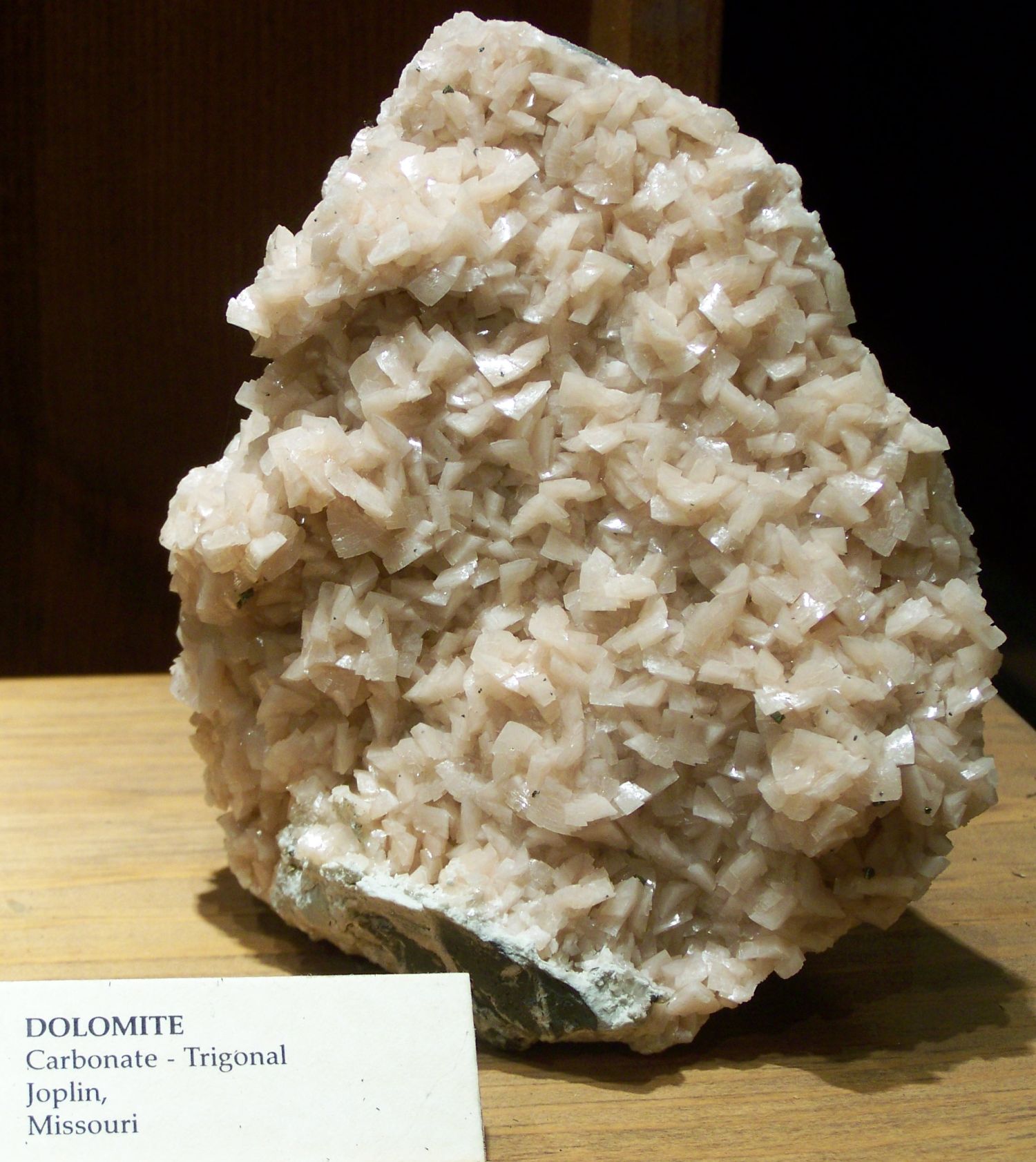 SPHALERITE
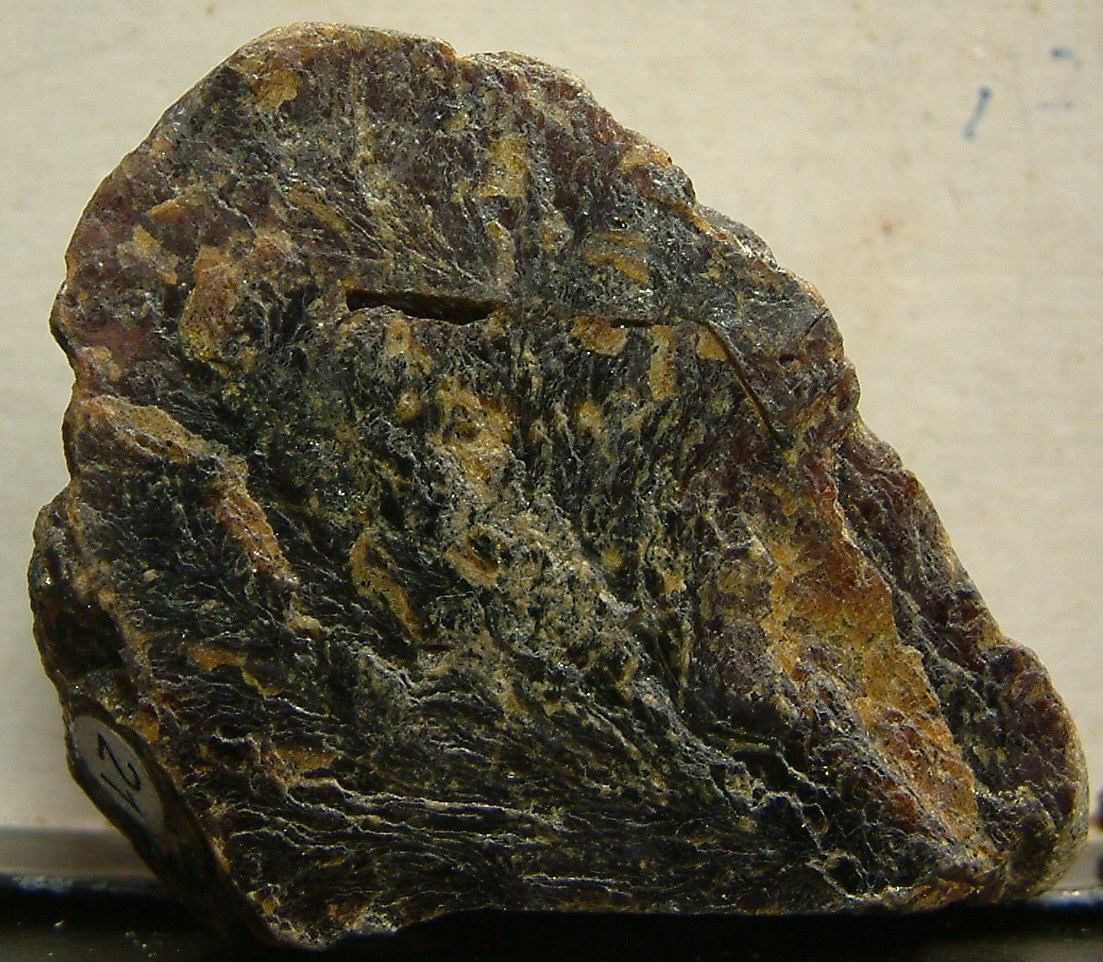 AZURITE
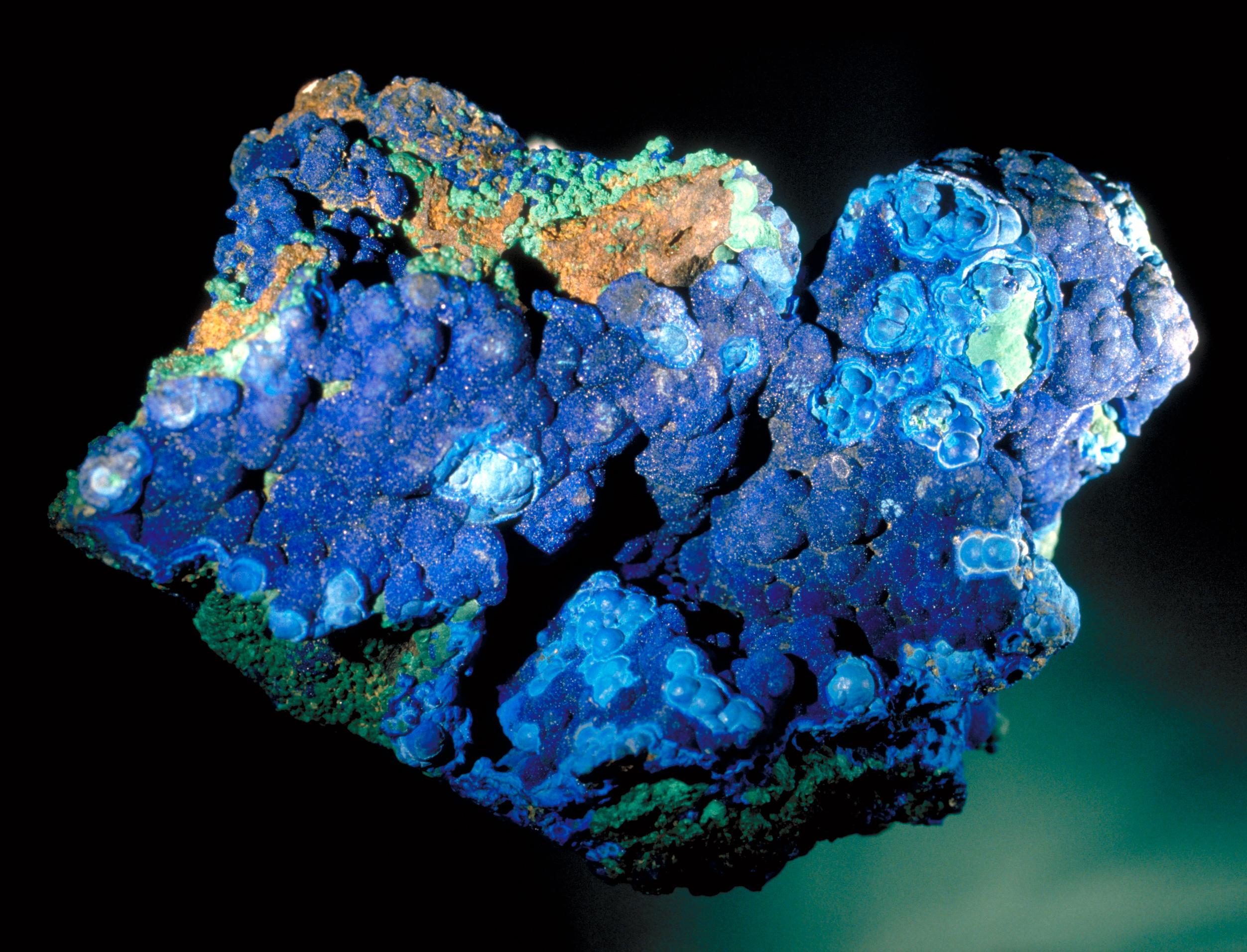 FLOURITE
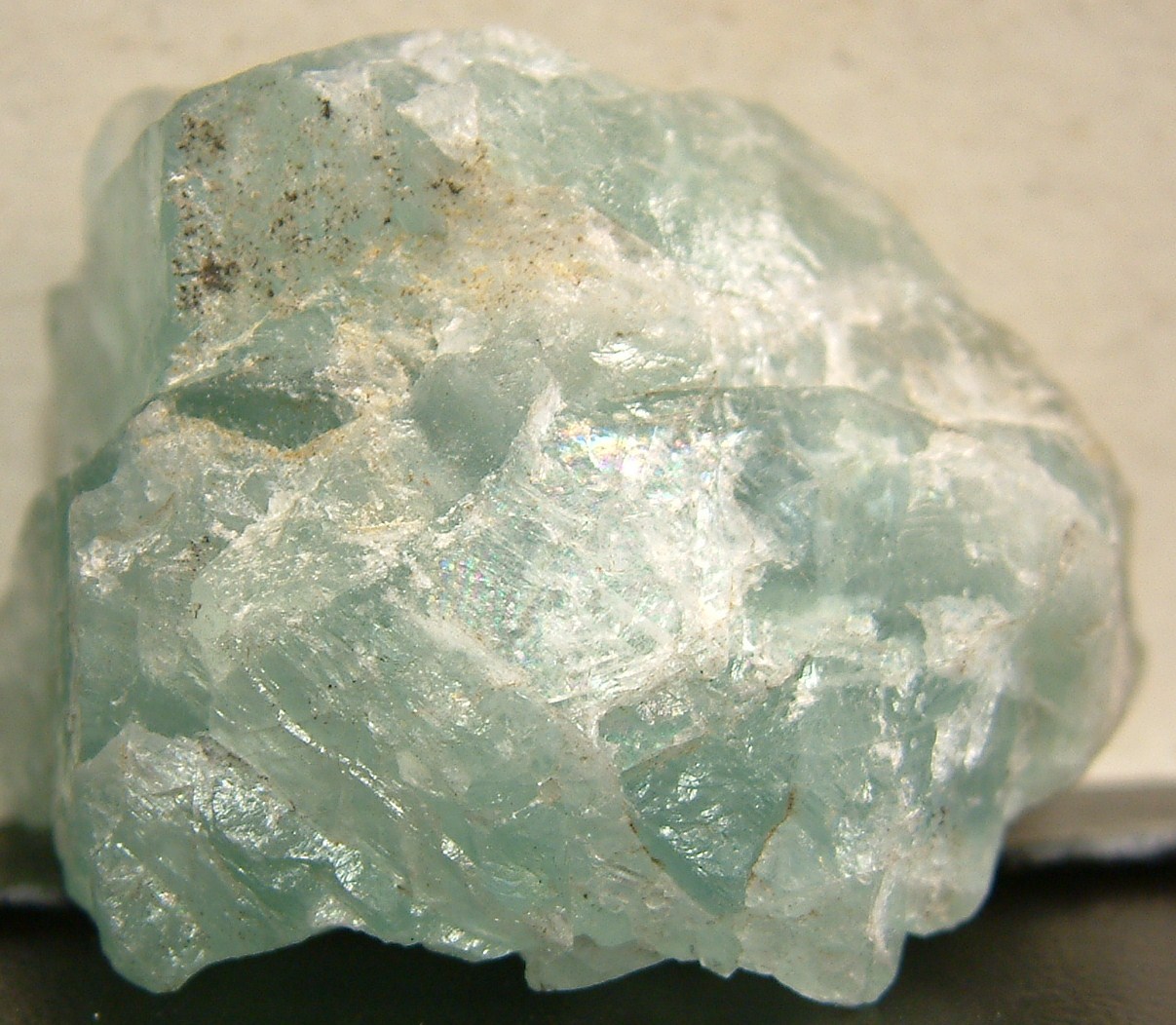 APATITE
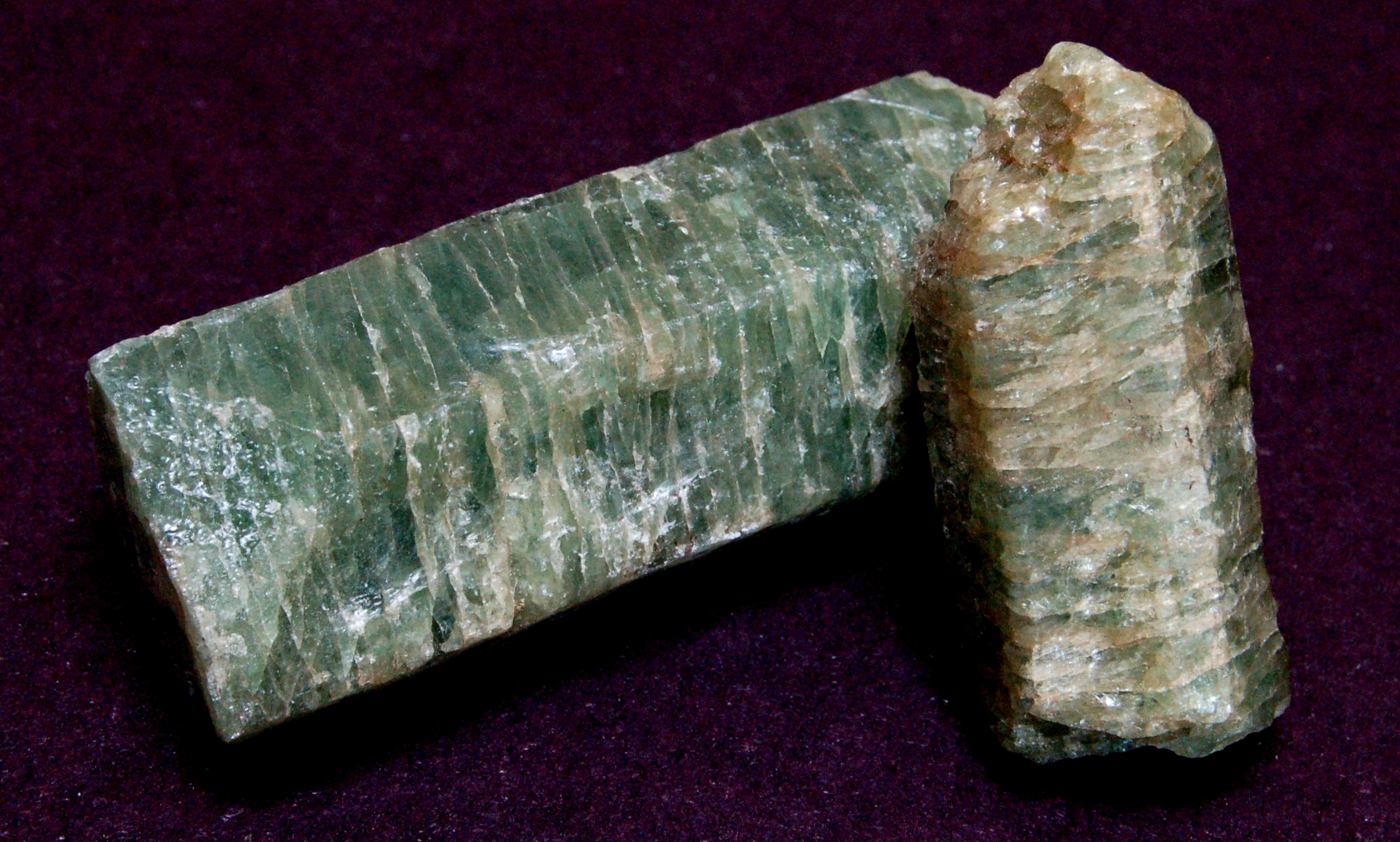 LIMONITE
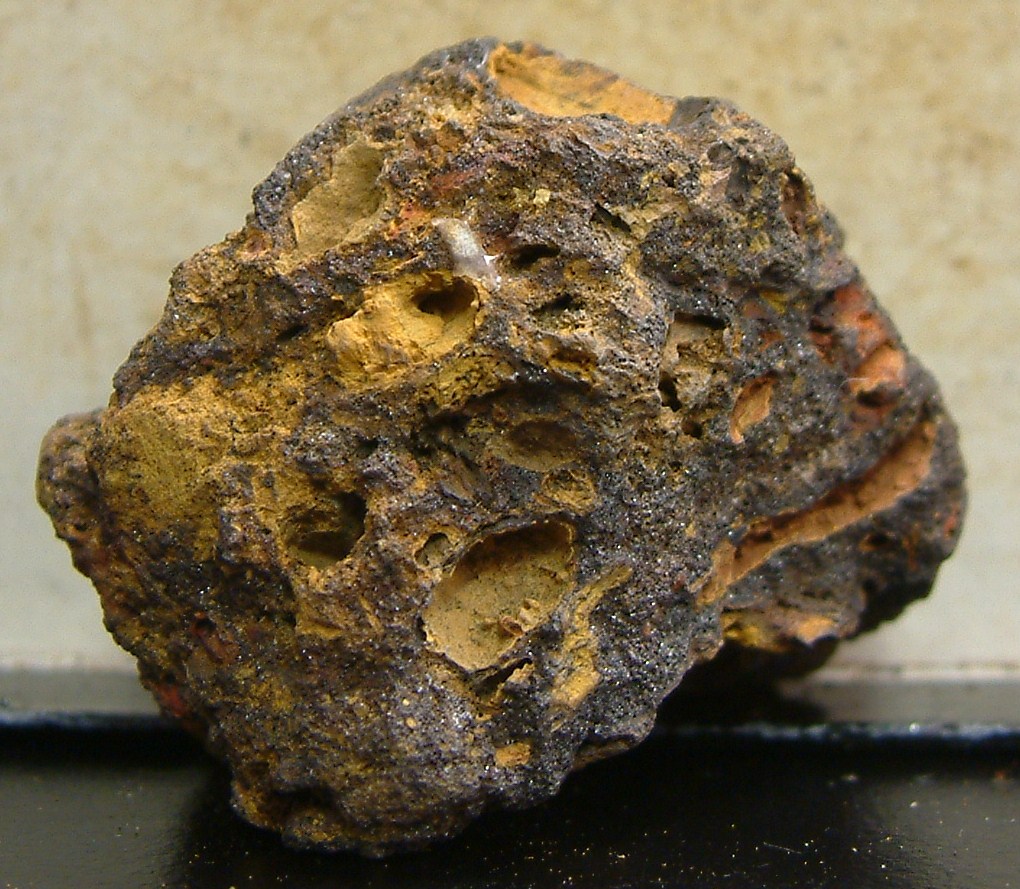 HEMATITE
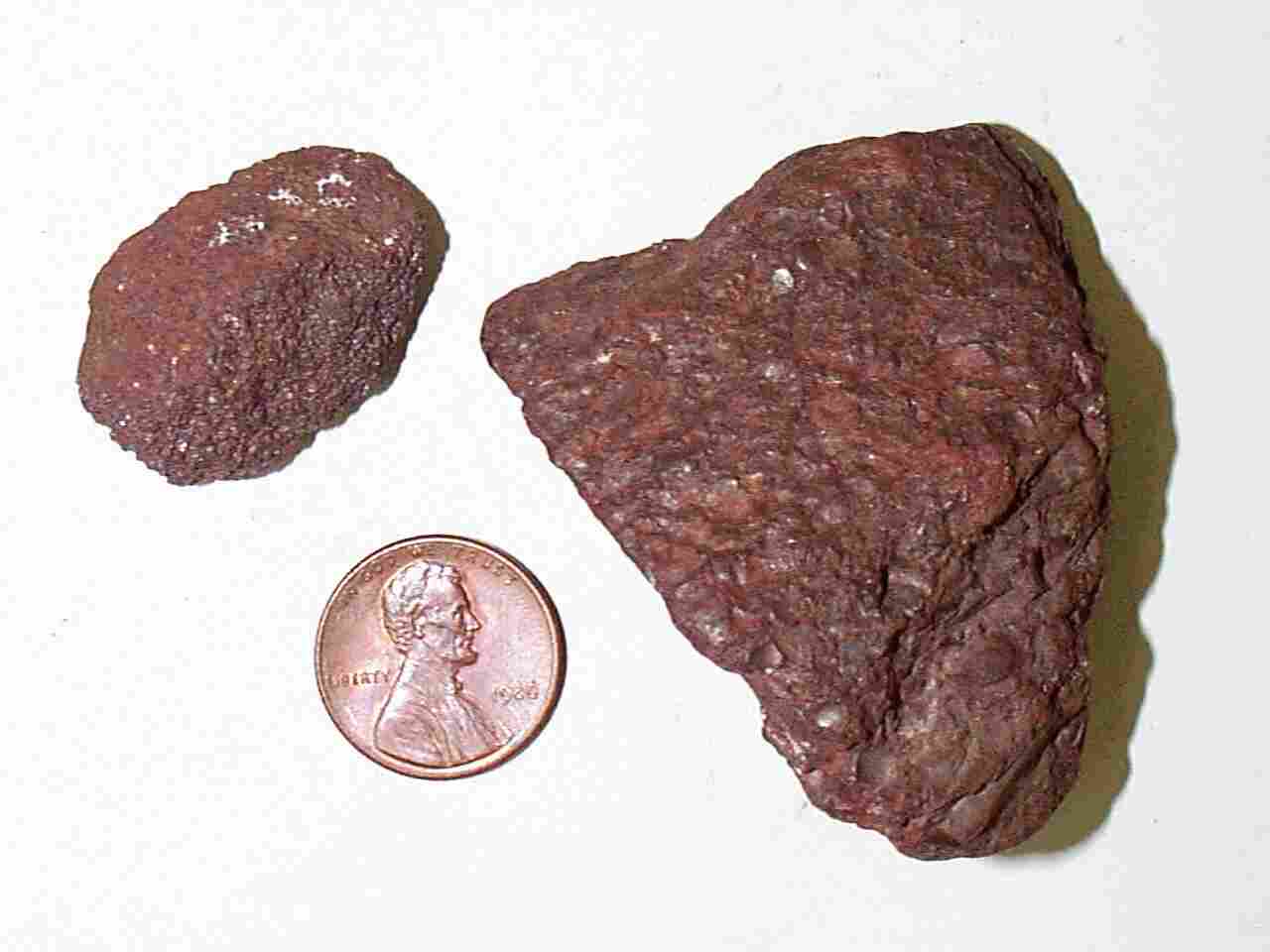 HONRNBLENDE
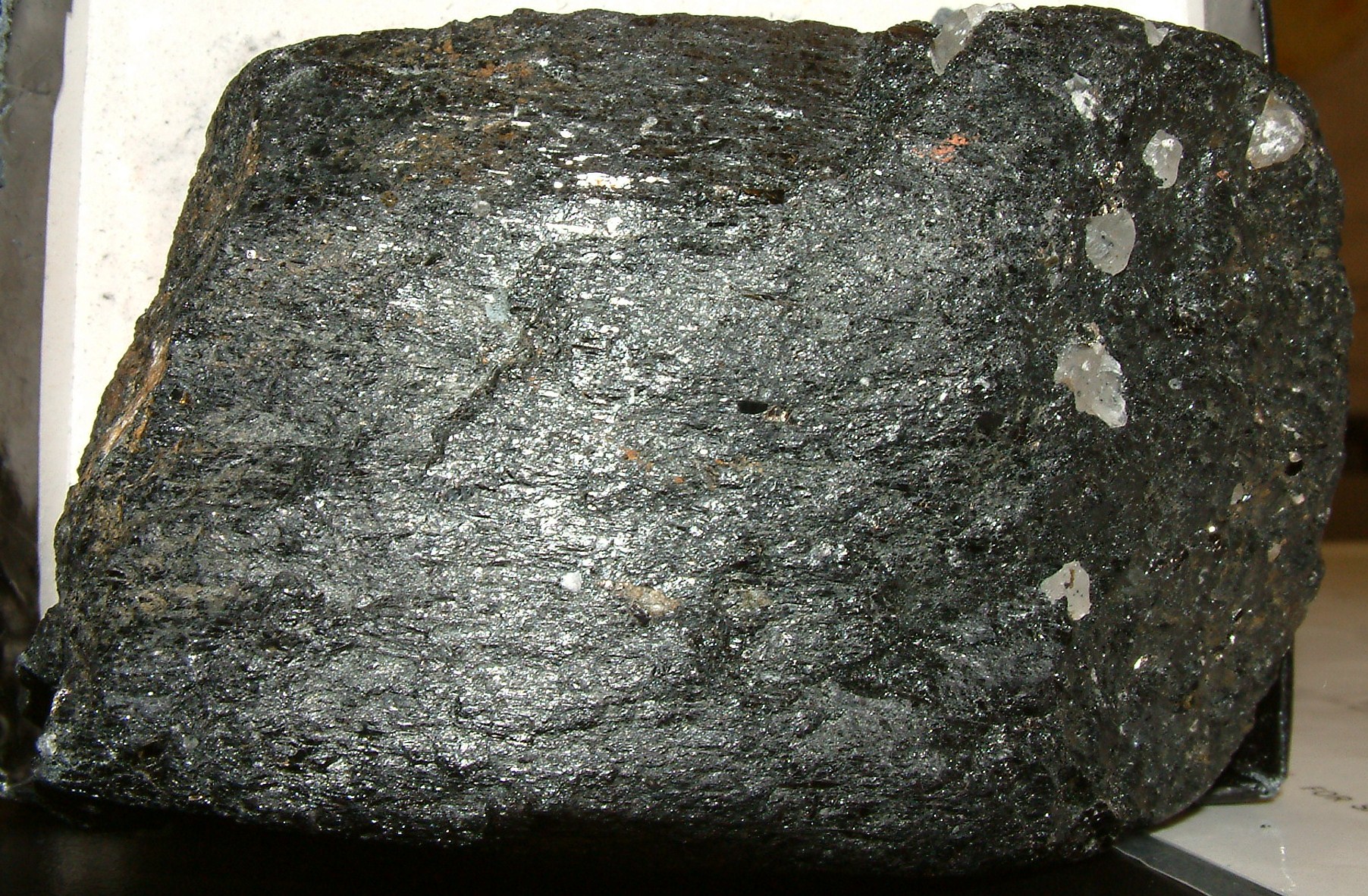 AUGITE
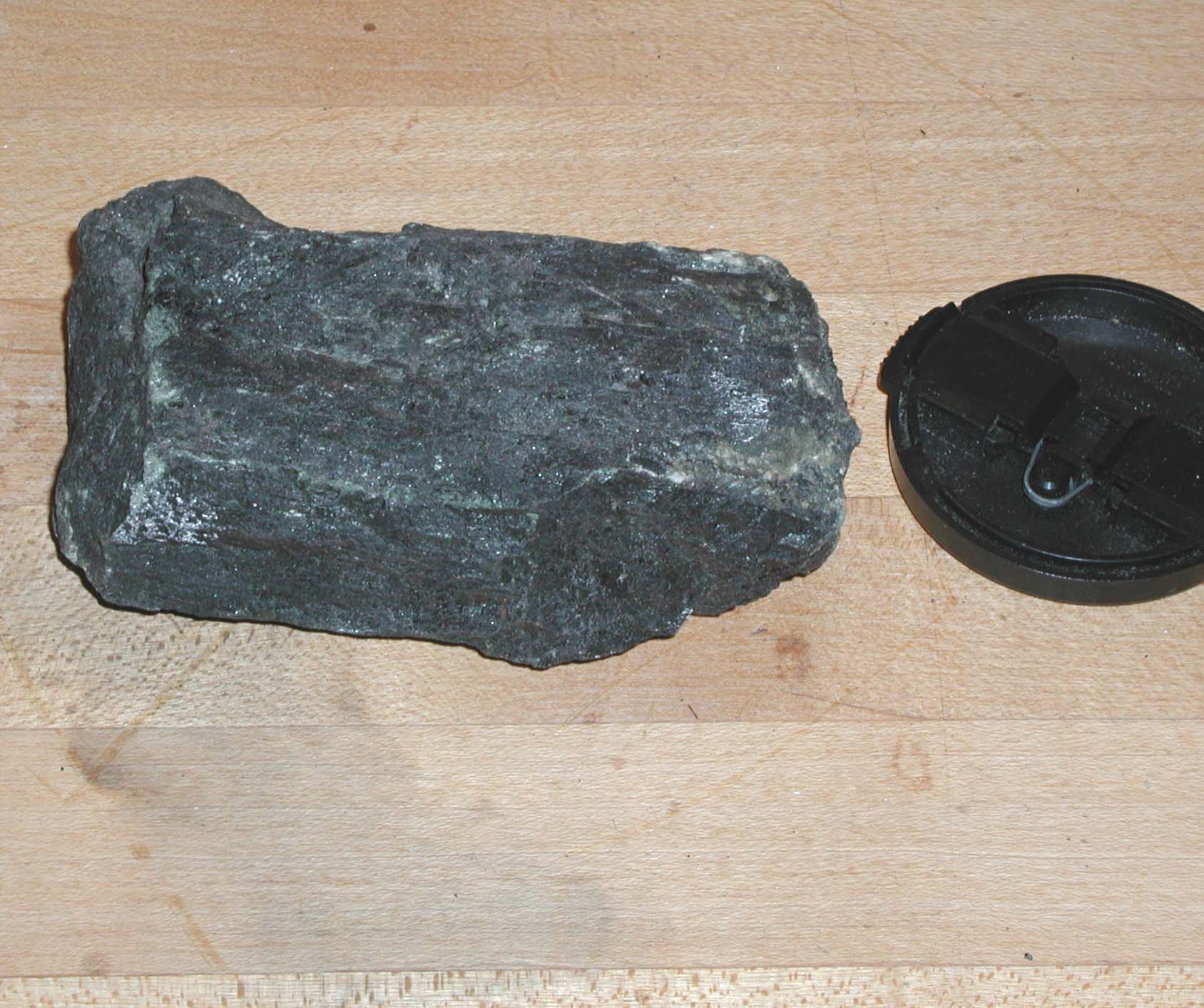 POTASSIUM FELDSPAR
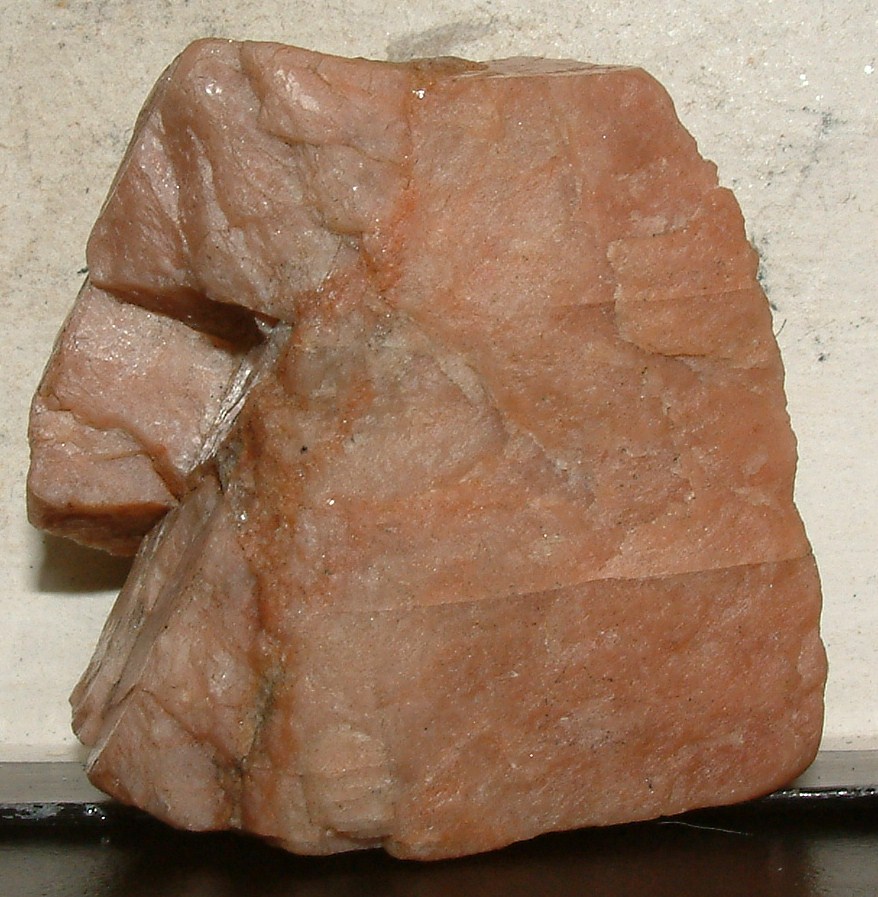 PLAGIOCLASE FELDSPAR
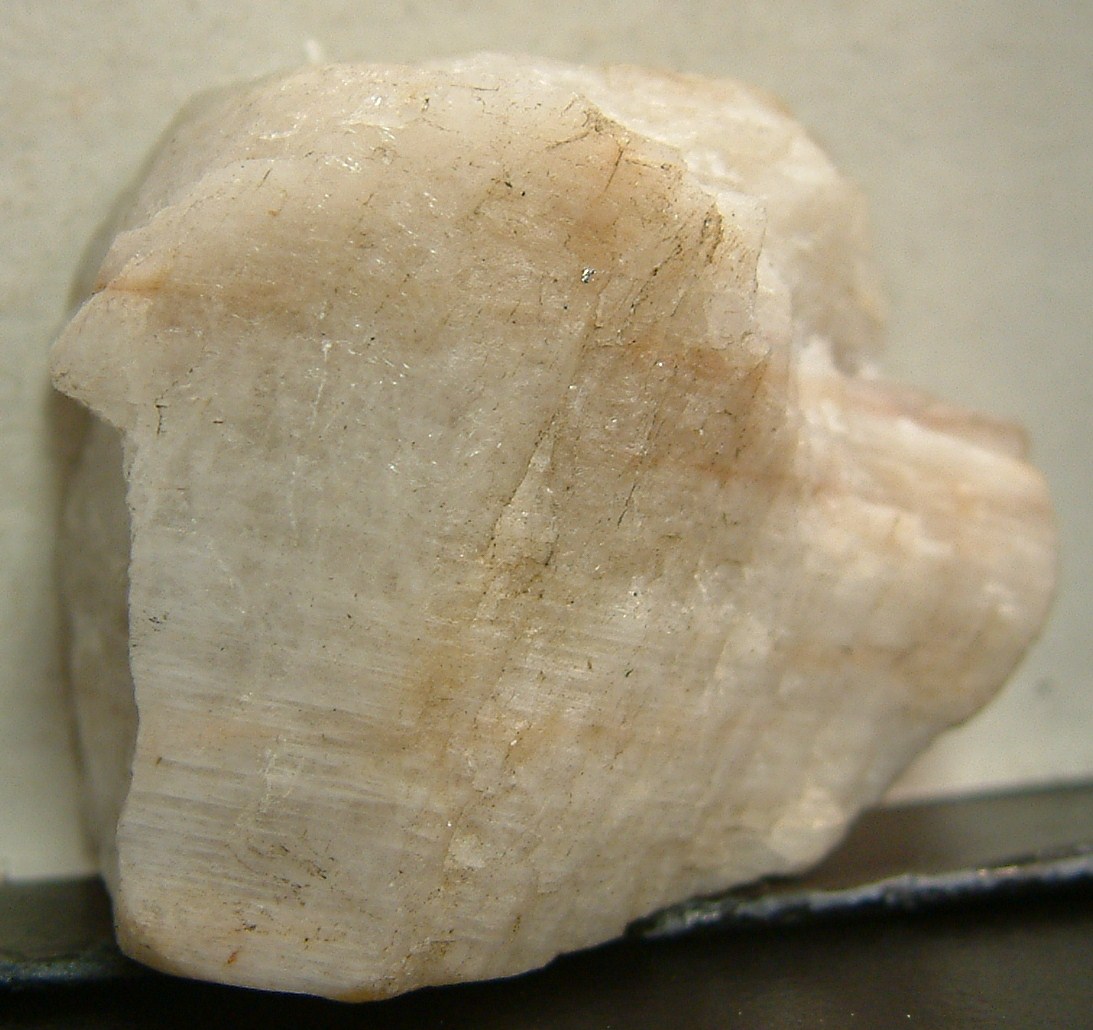 OLIVINE
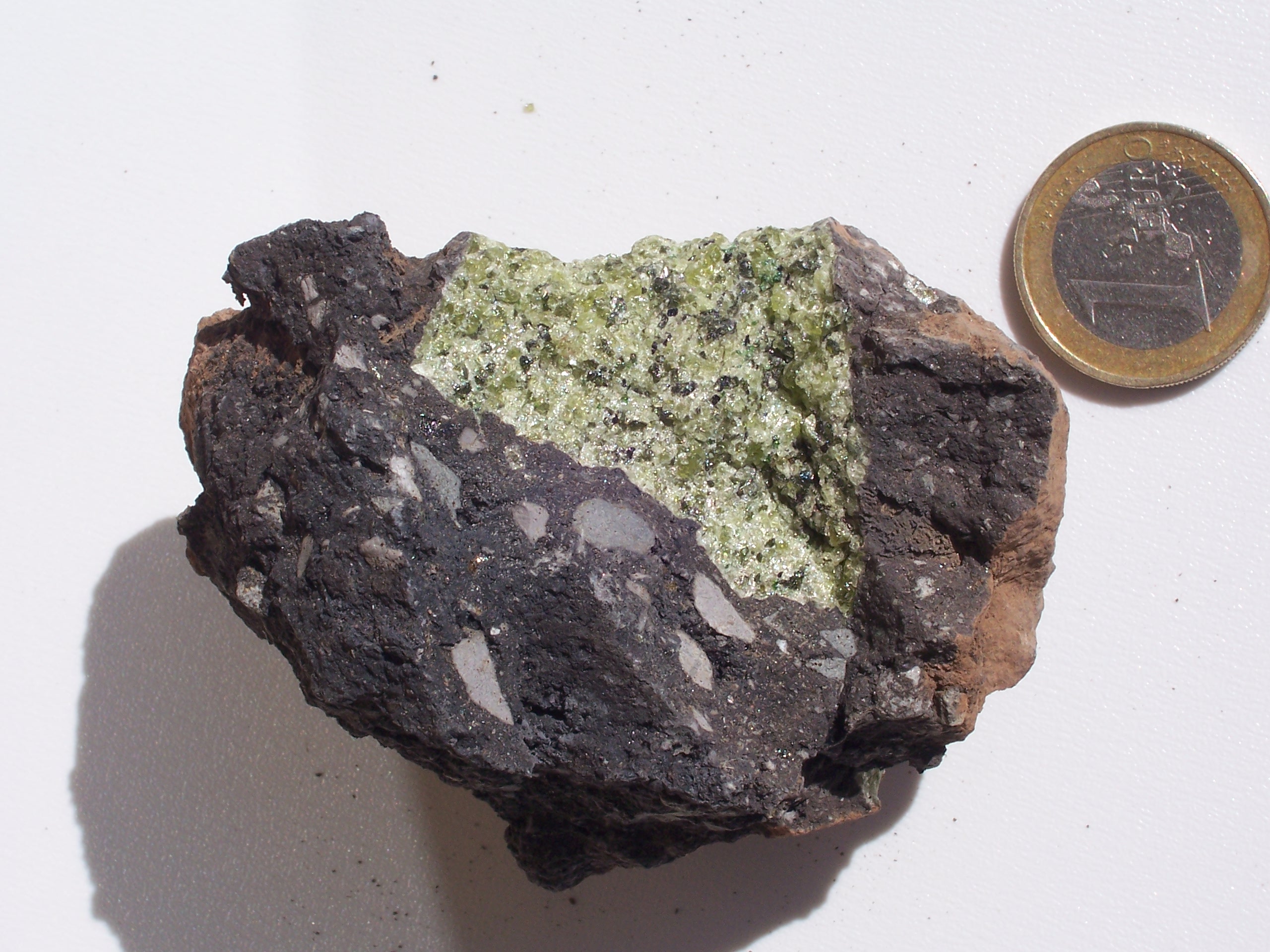 EPIDOTE
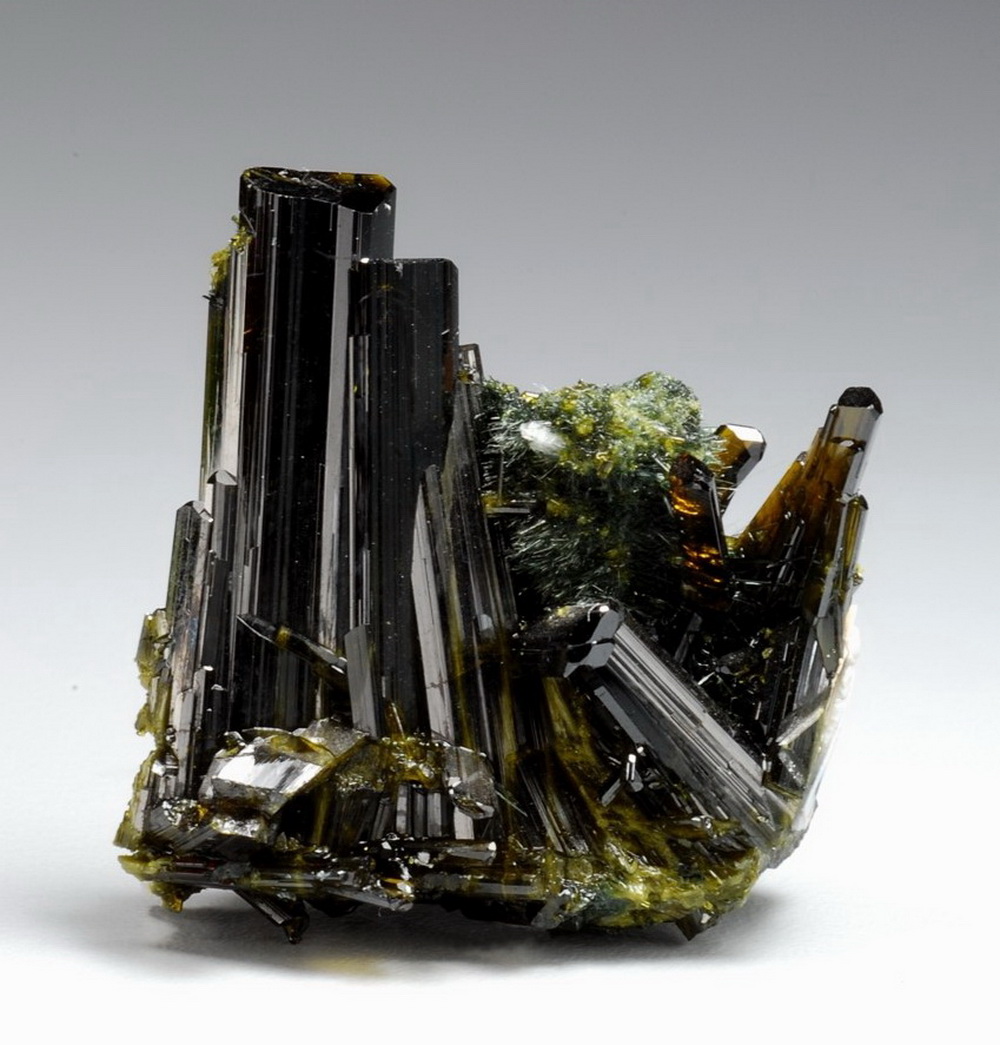 QUARTZ
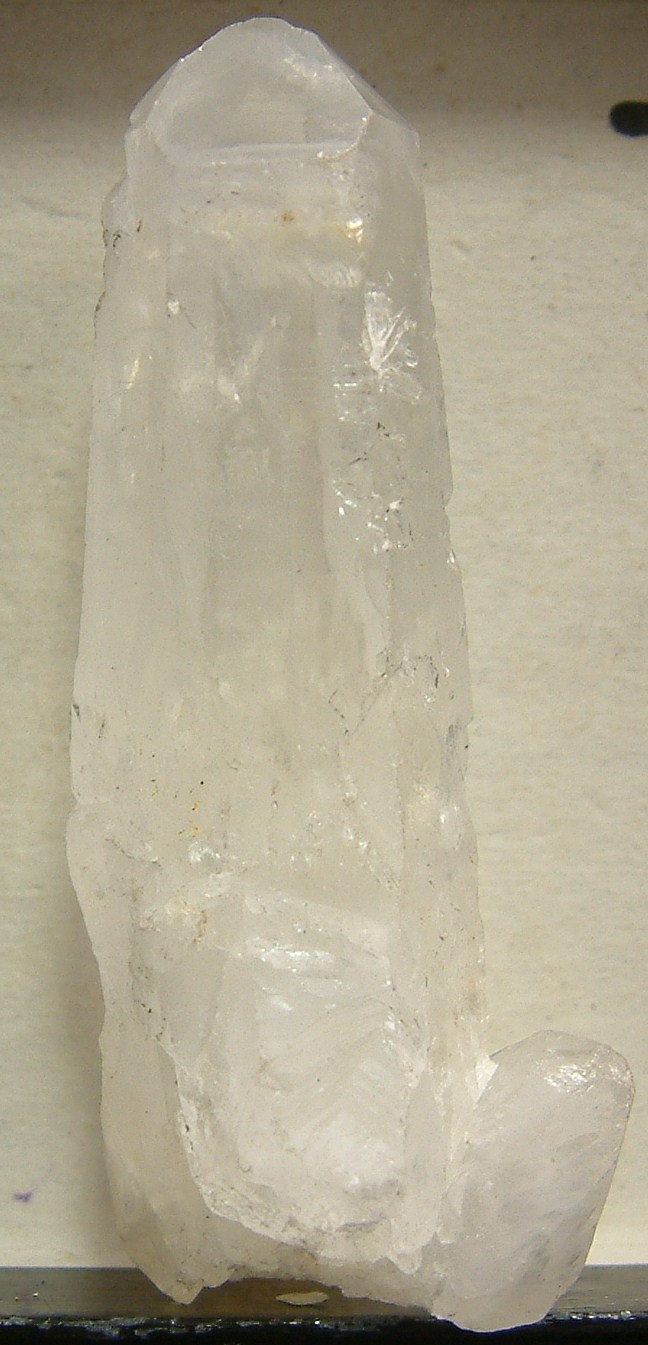 CHALCEDONY
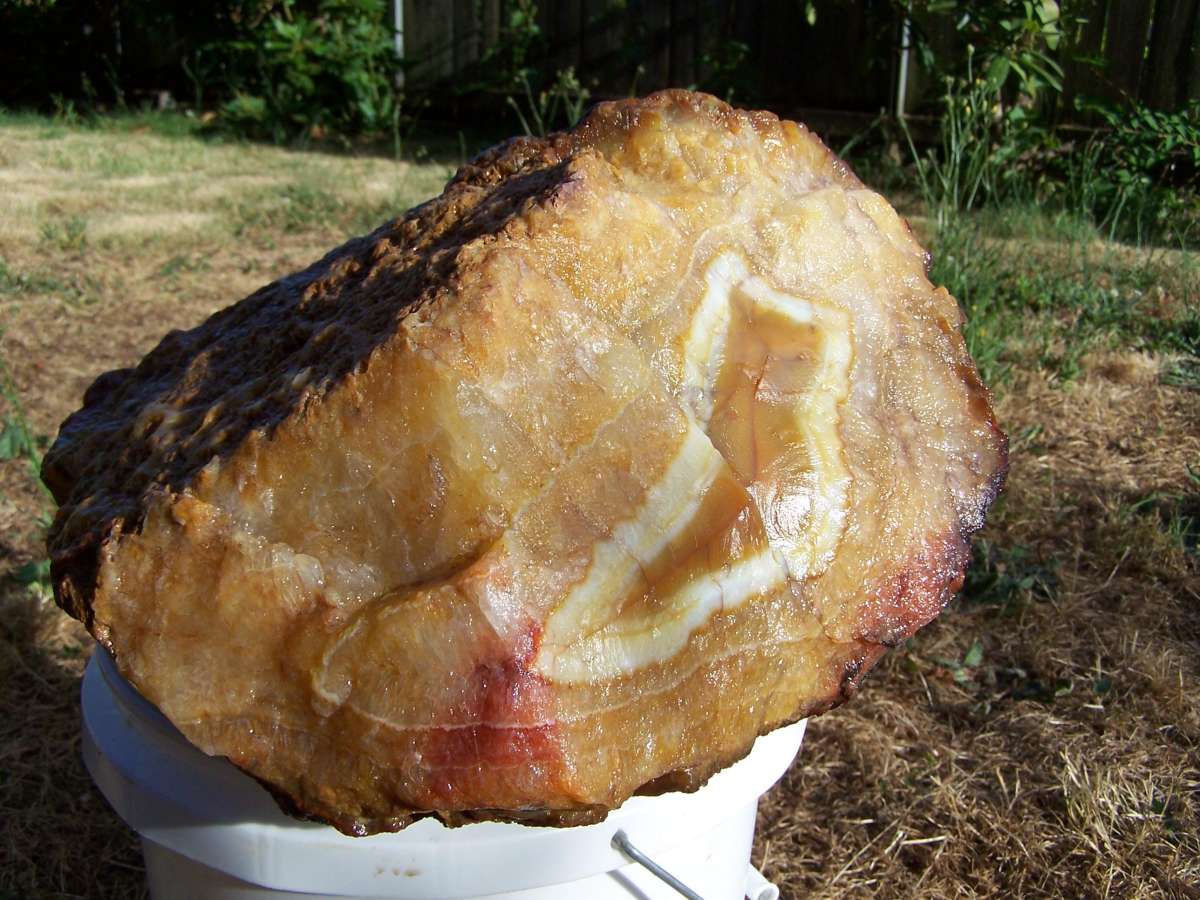 TOURMALINE
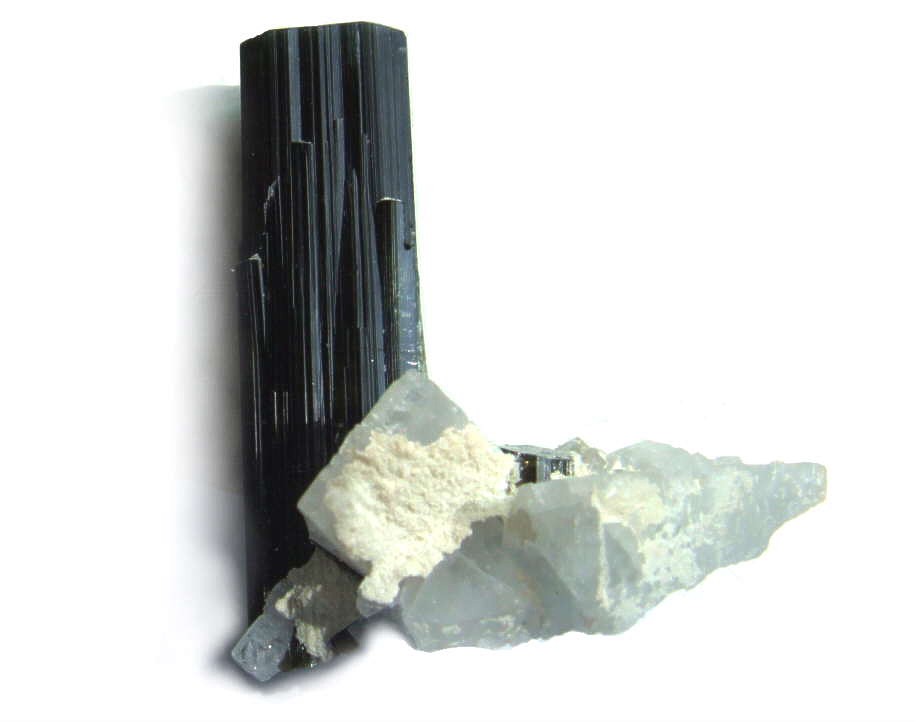 GARNET
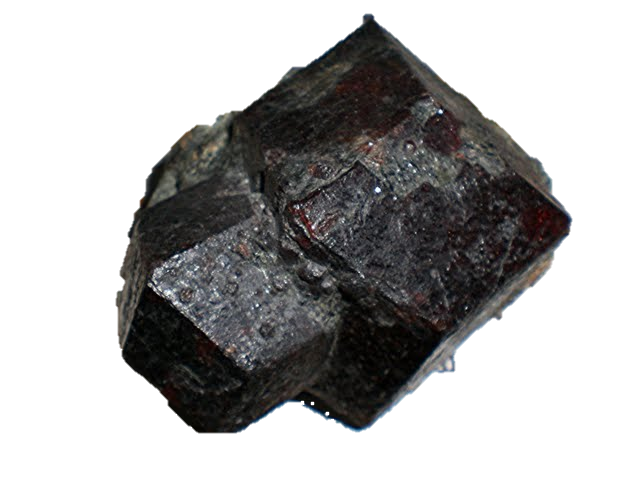 BERYL
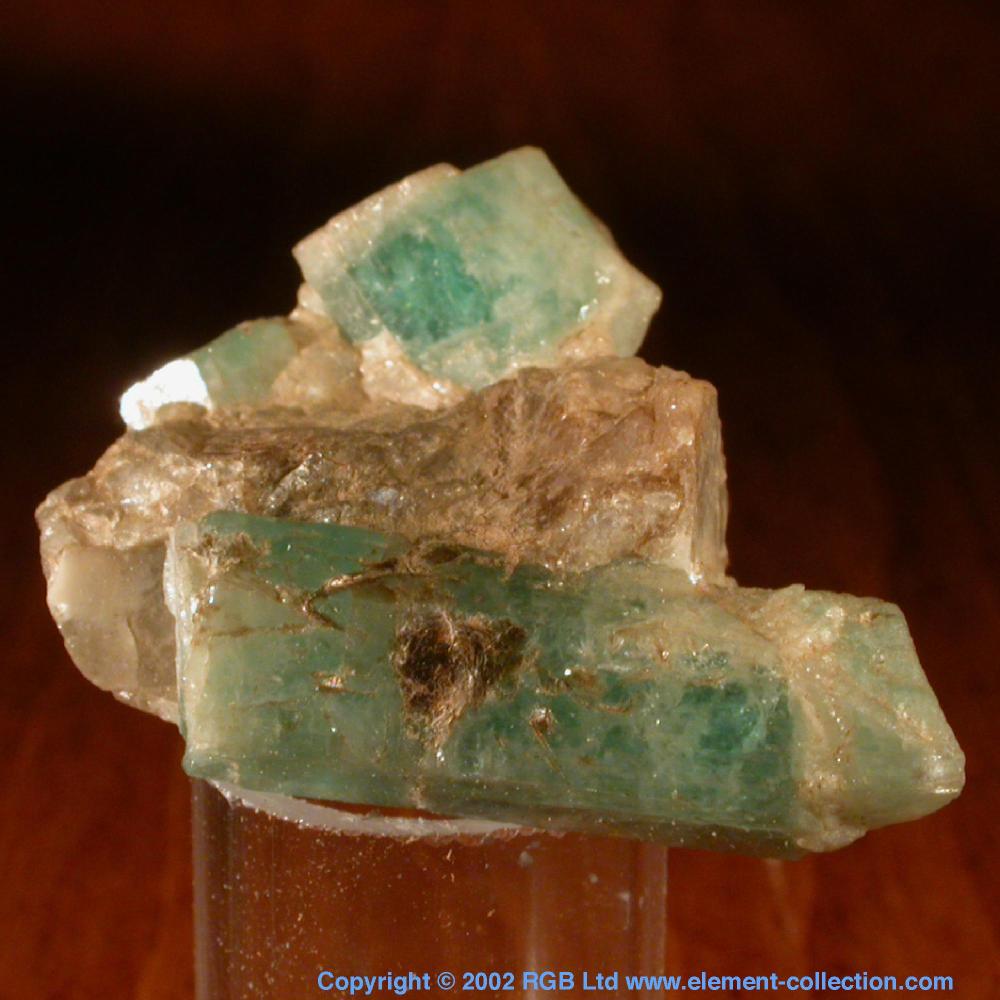 TOPAZ
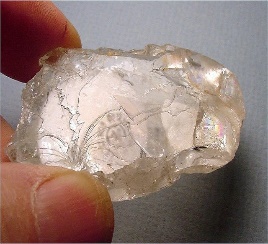